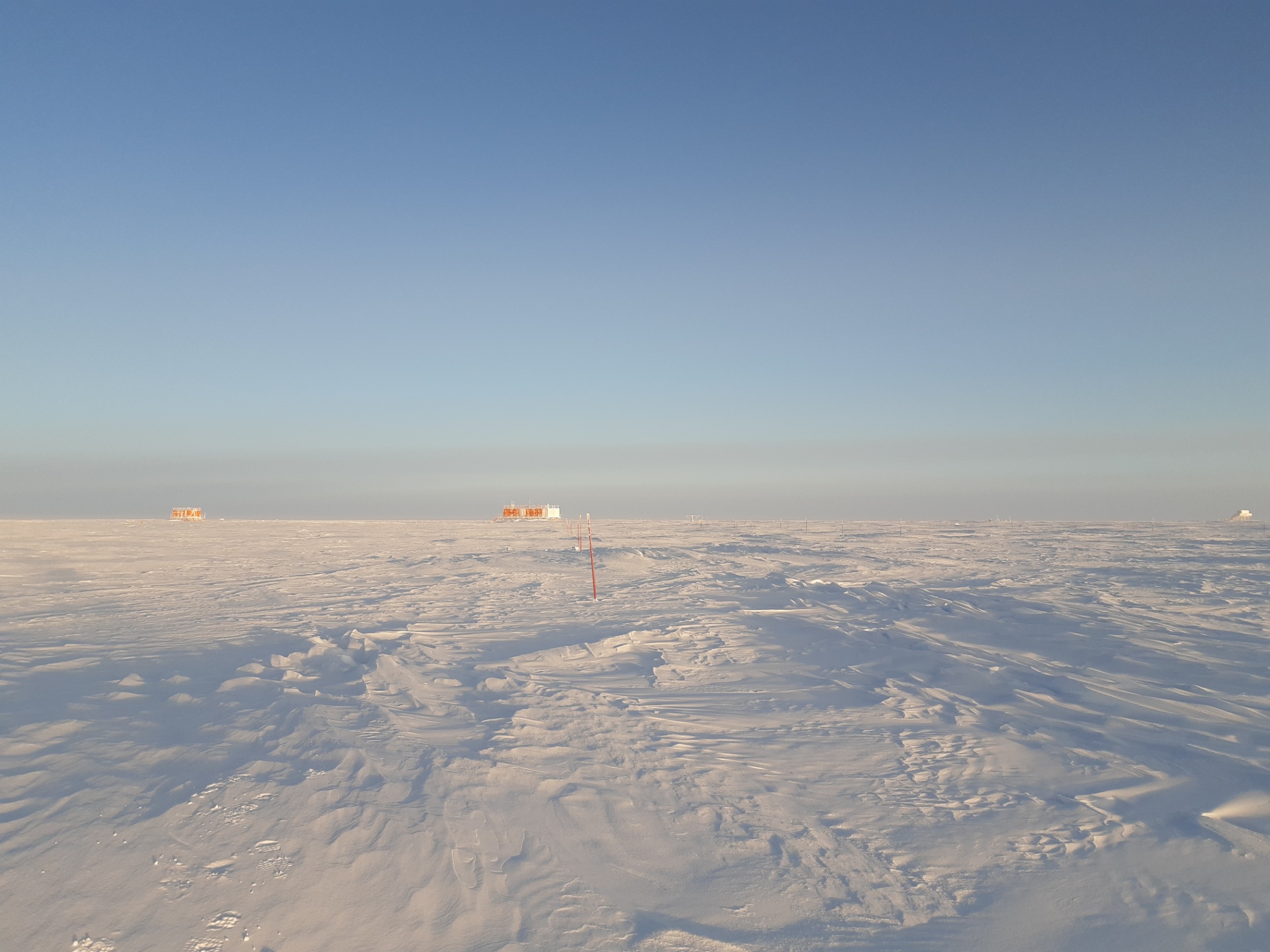 Estimation of moisture fluxes in East Antarctica and their impact on the isotopic composition of the snow surface
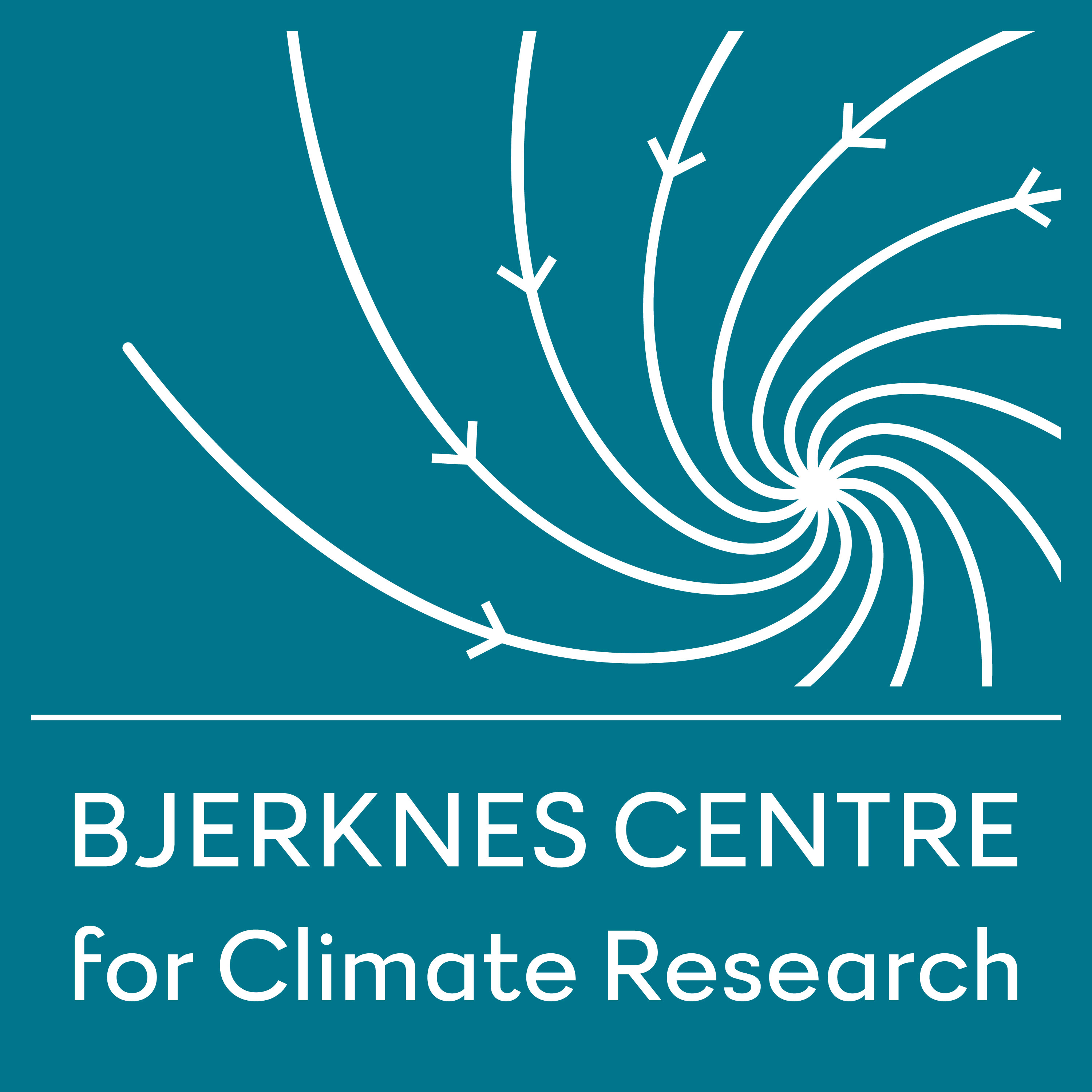 Inès Ollivier
with H.C. Steen-Larsen, B. Stenni, M. Casado and A. Landais

University of Bergen, Bjerknes Center for Climate Research & LSCE Paris-Saclay
Ines.ollivier@uib.no
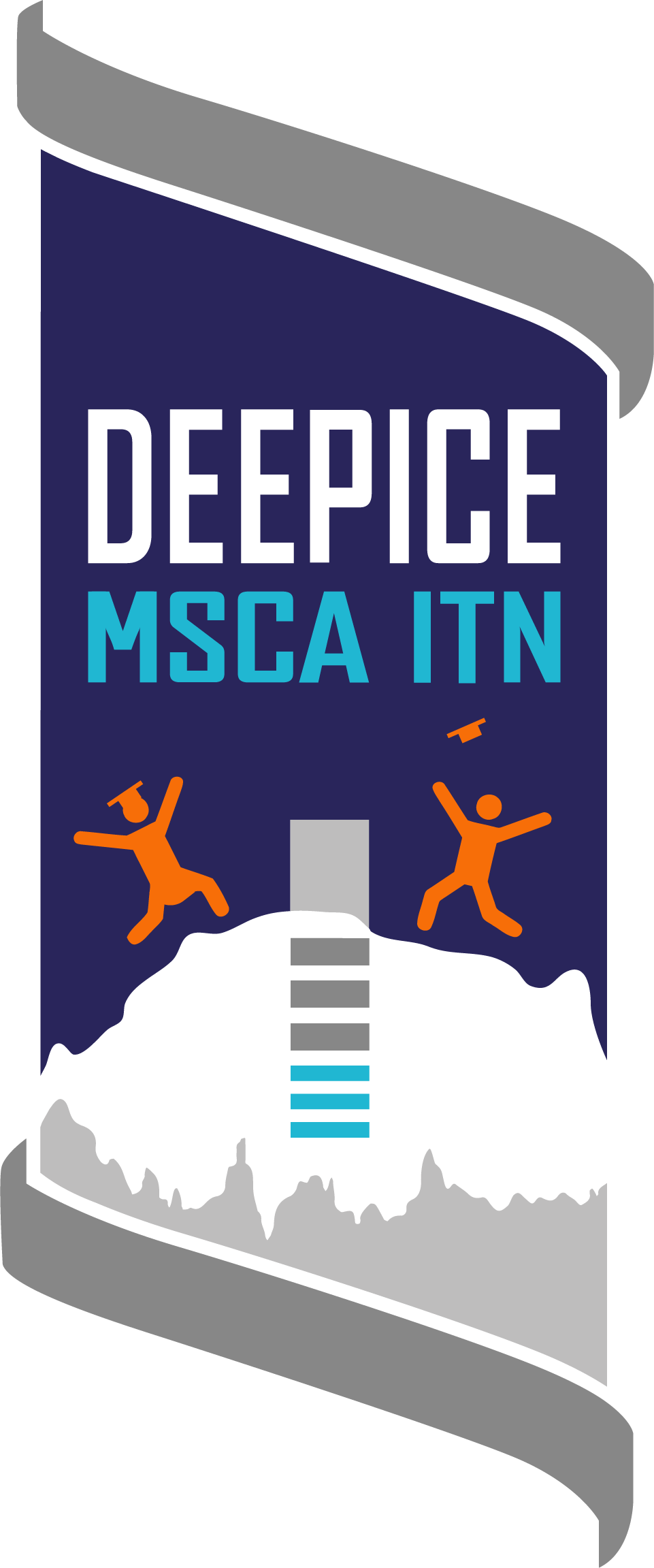 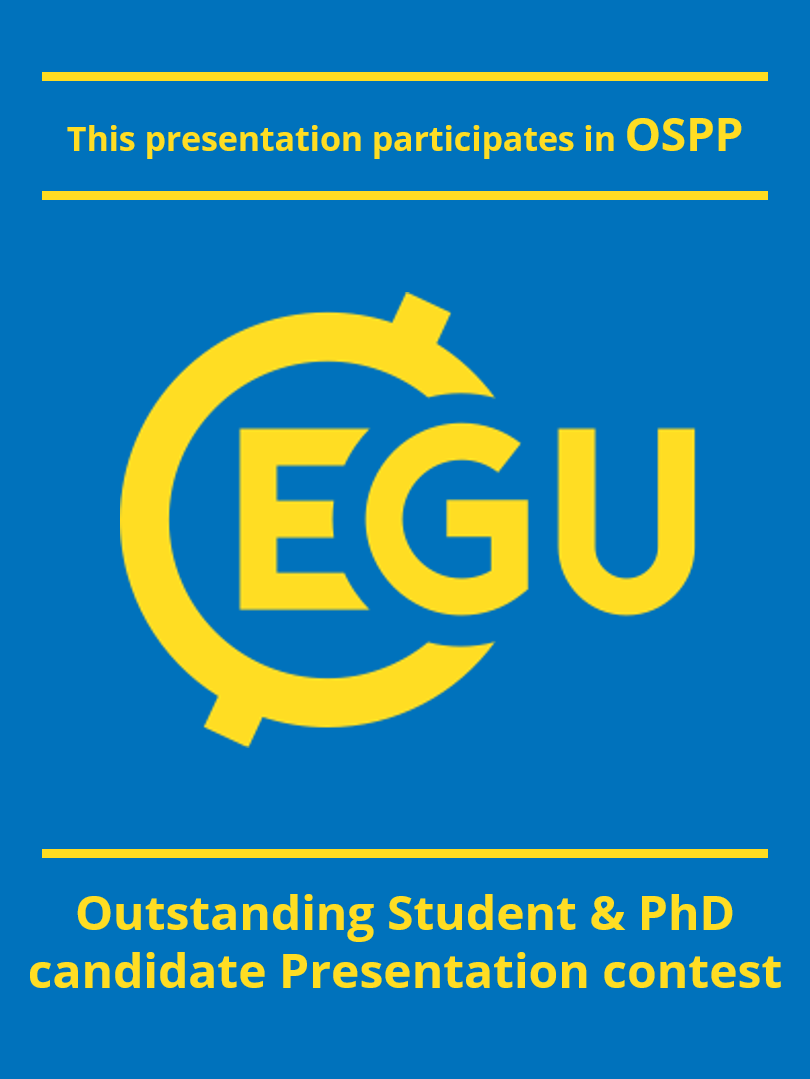 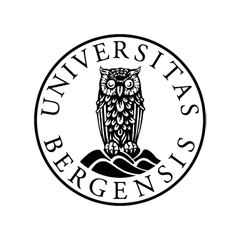 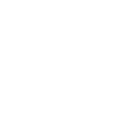 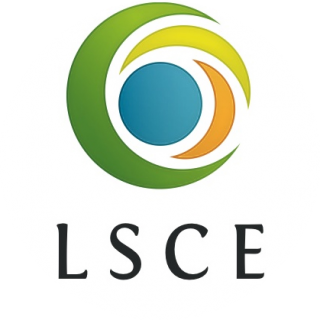 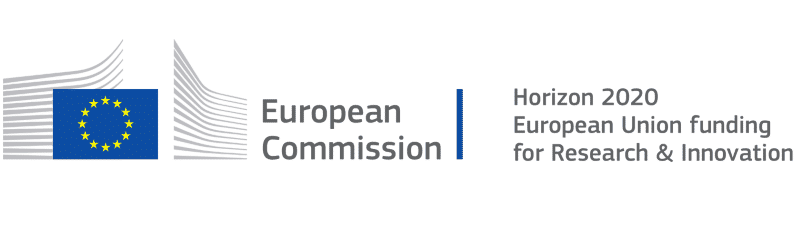 EGU General Assembly – Vienna, April 2023
Session AS2.2 – Surface Exchange Processes in the Polar Regions
Investigating the role of vapor fluxes on the isotopic composition of the surface snow at Dome C, East Antarctica
Bi-weekly snow samples = seasonal variability of isotopic composition
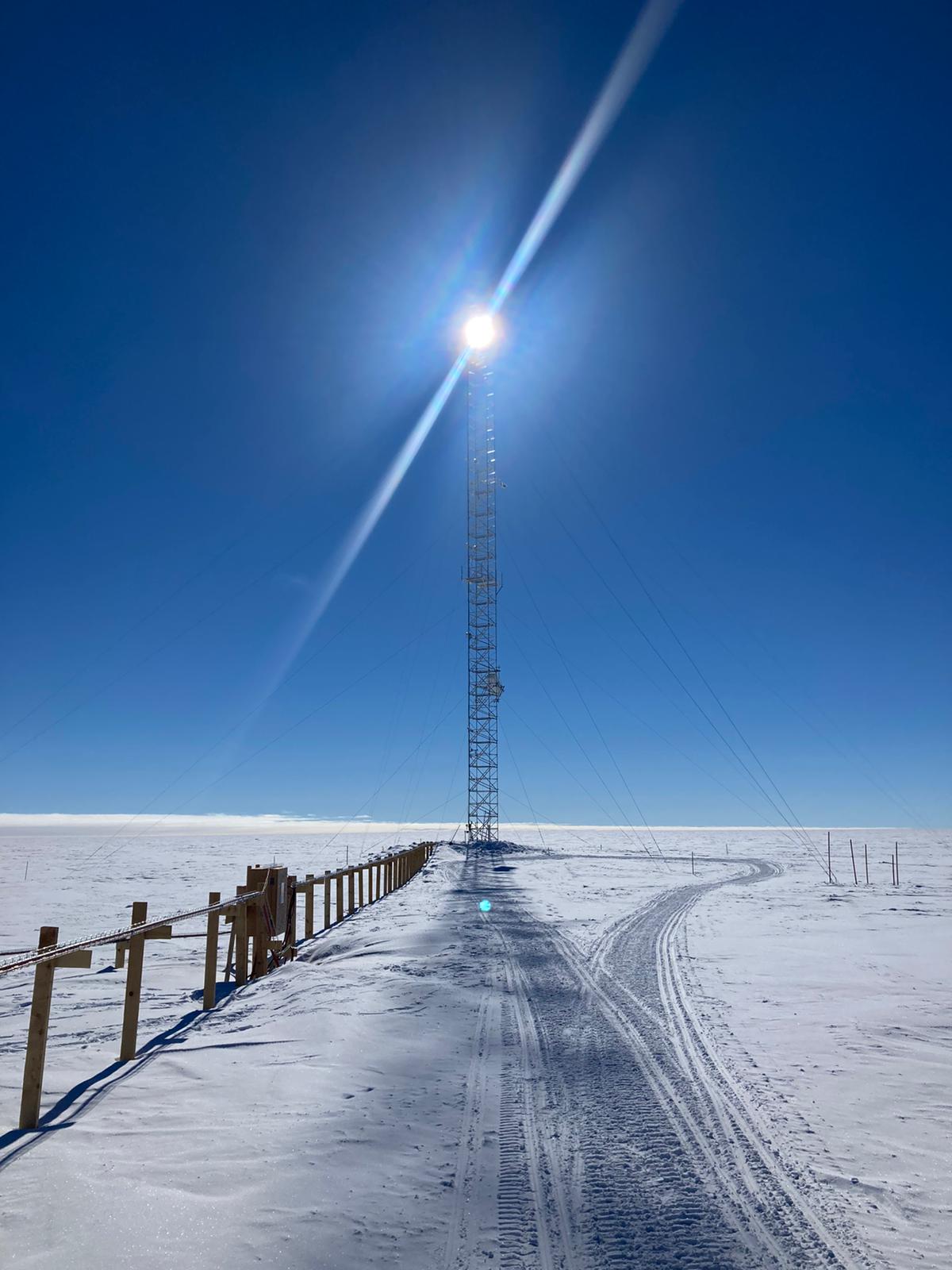 In situ measurements & estimation method = 
3 years of latent heat flux
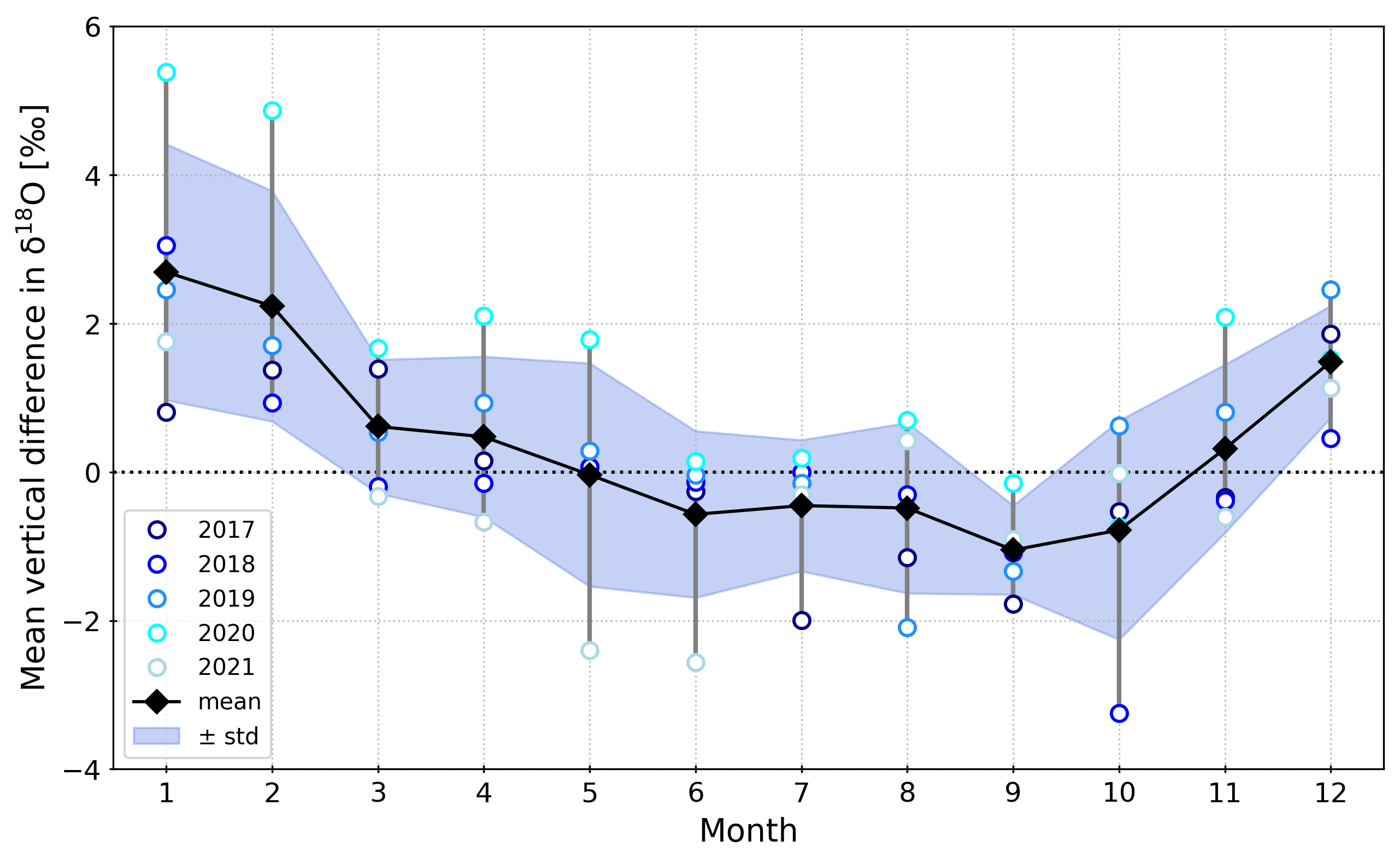 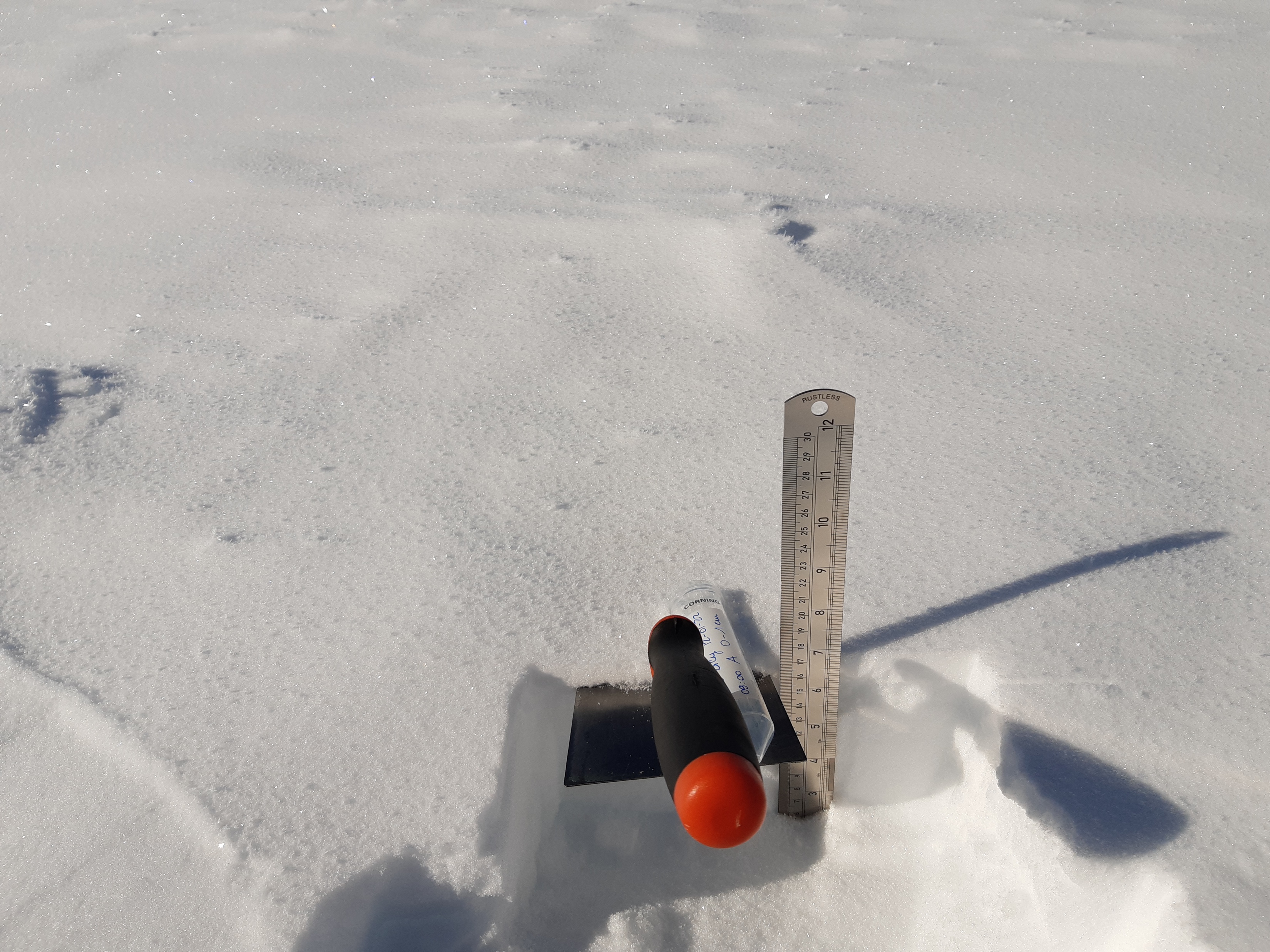 Summer 𝛿18O enrichment of the snow surface
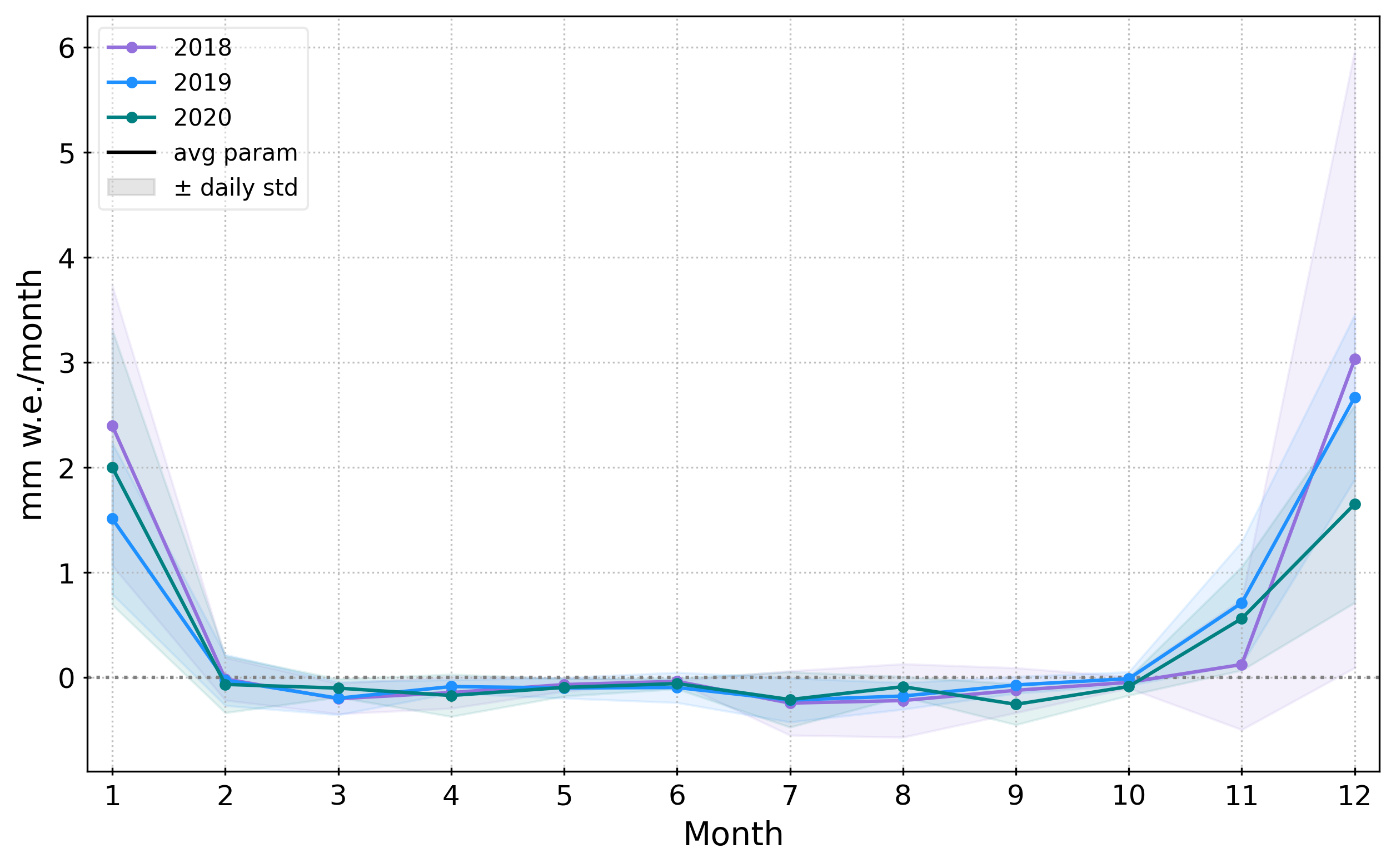 Sublimation = summer signal
0-2 cm
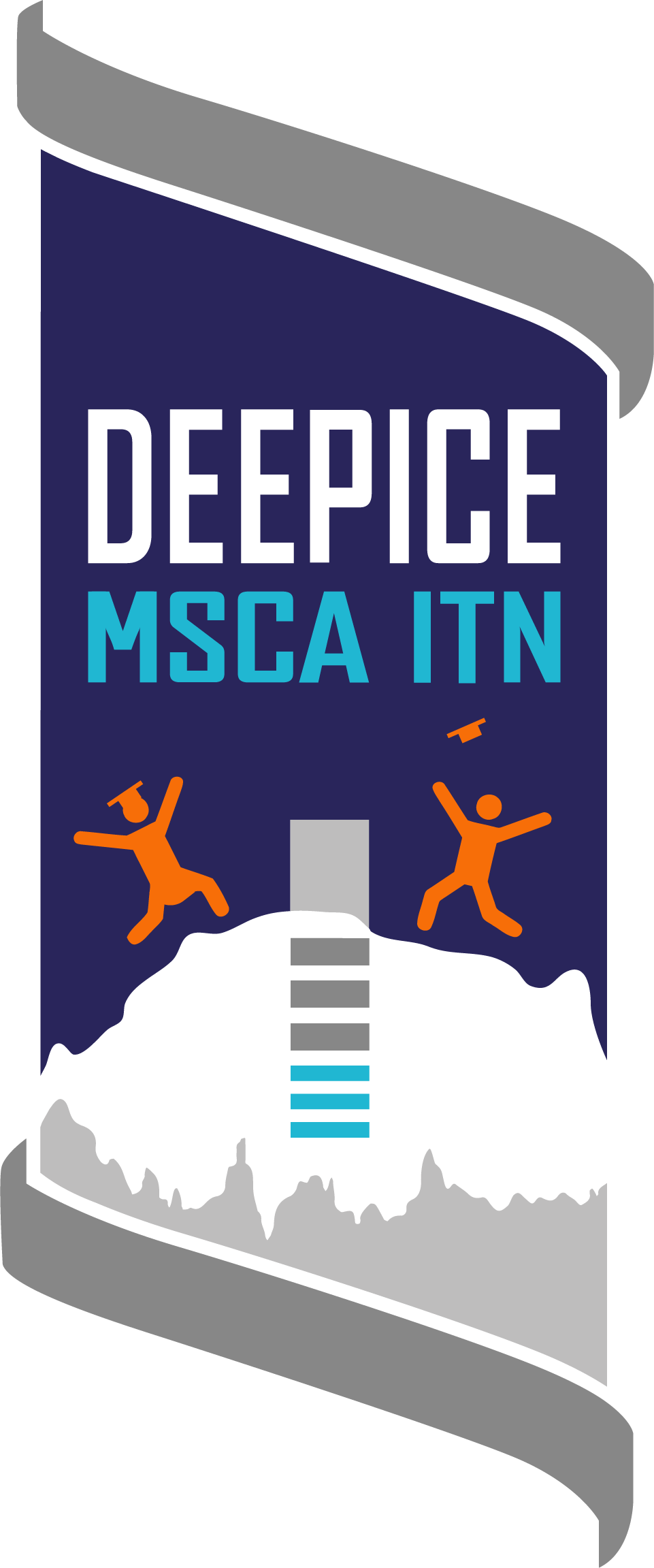 2-5 cm
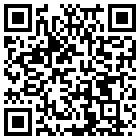 Vapor fluxes contribution to summer snow isotopic composition at Dome C?
To the abstract
Outline
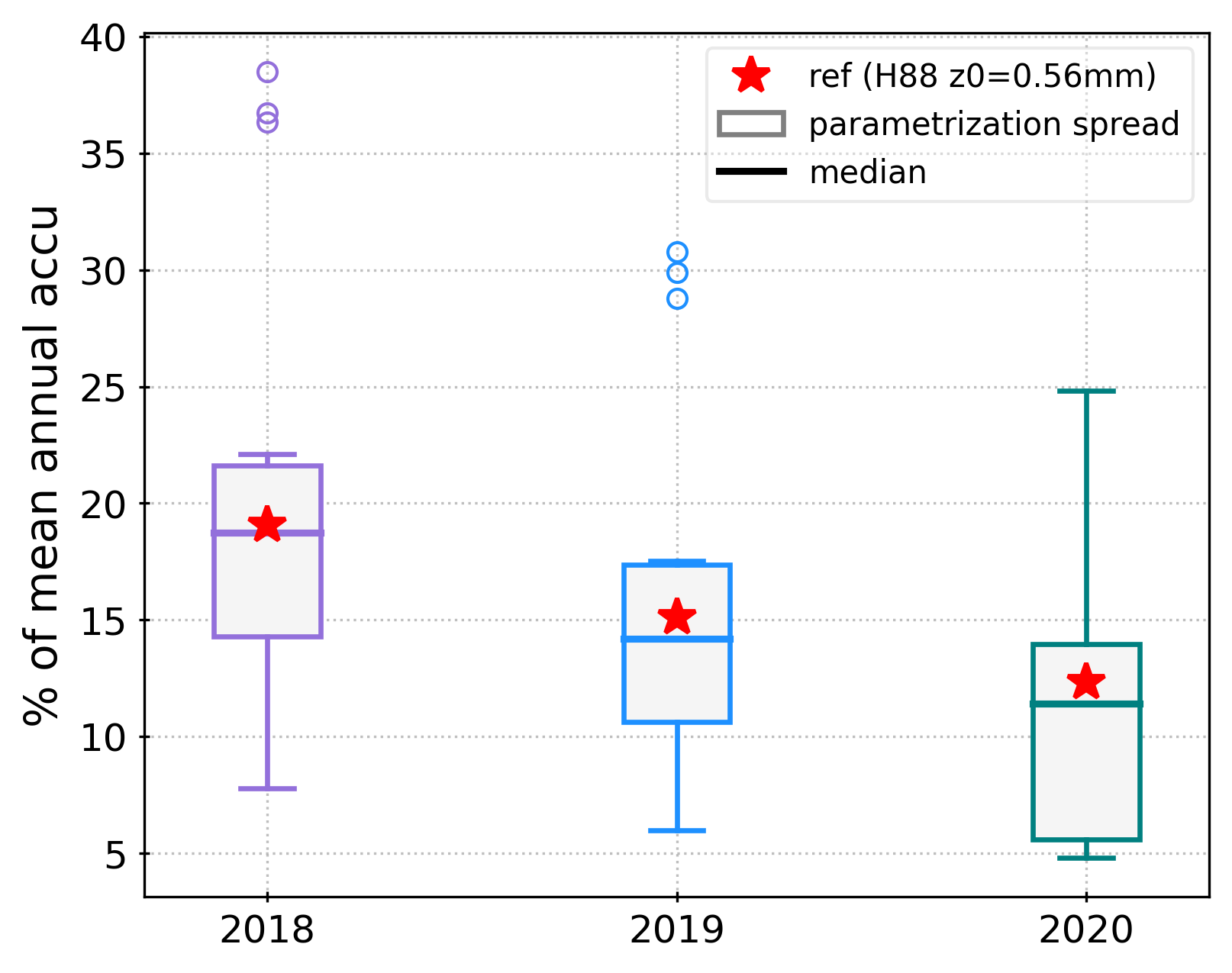 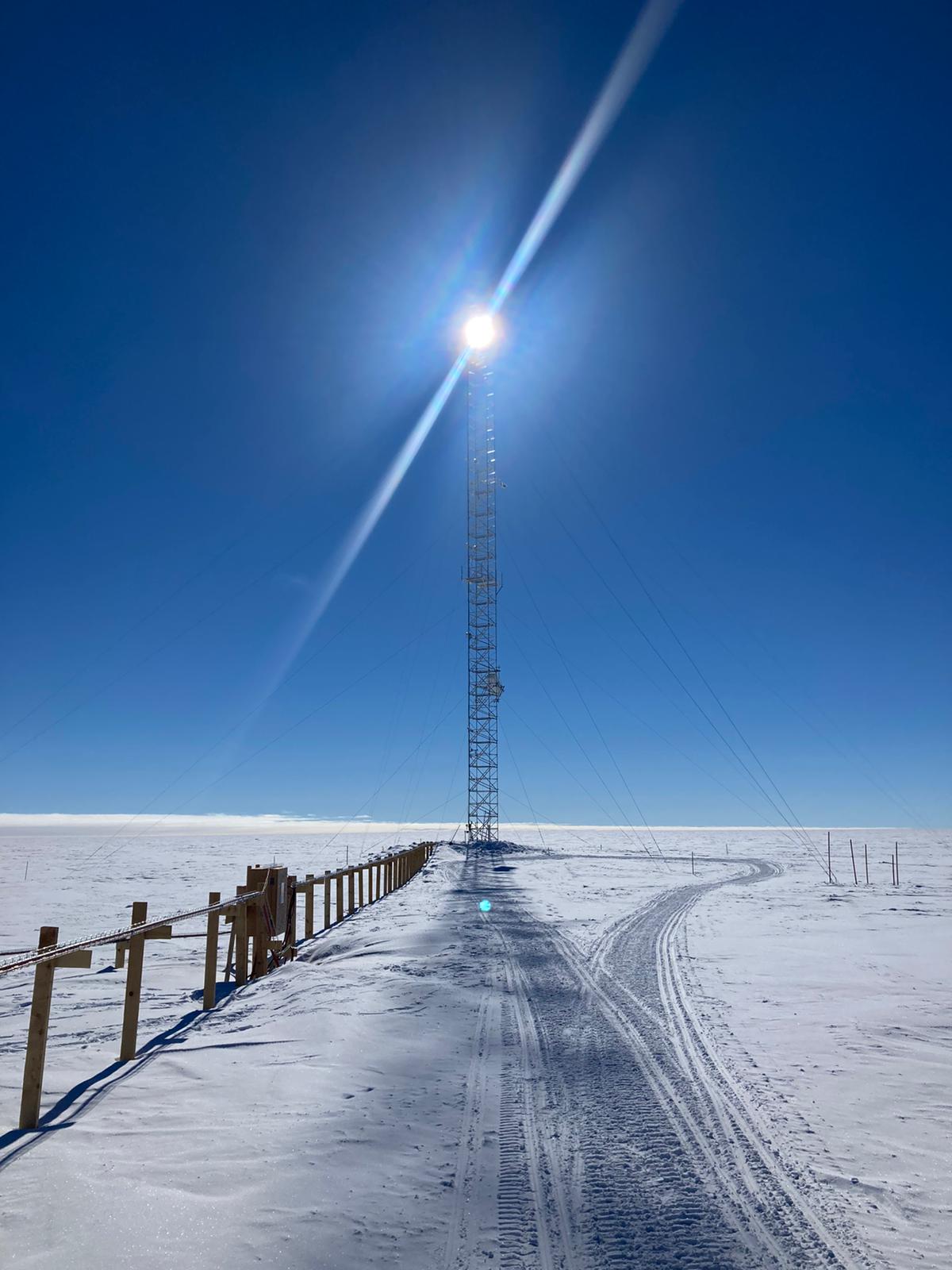 Three years of surface latent heat flux at Dome C, estimated from meteorological parameters
Summer signal of the latent heat flux
Compared to mean annual accumulation = up to 20%
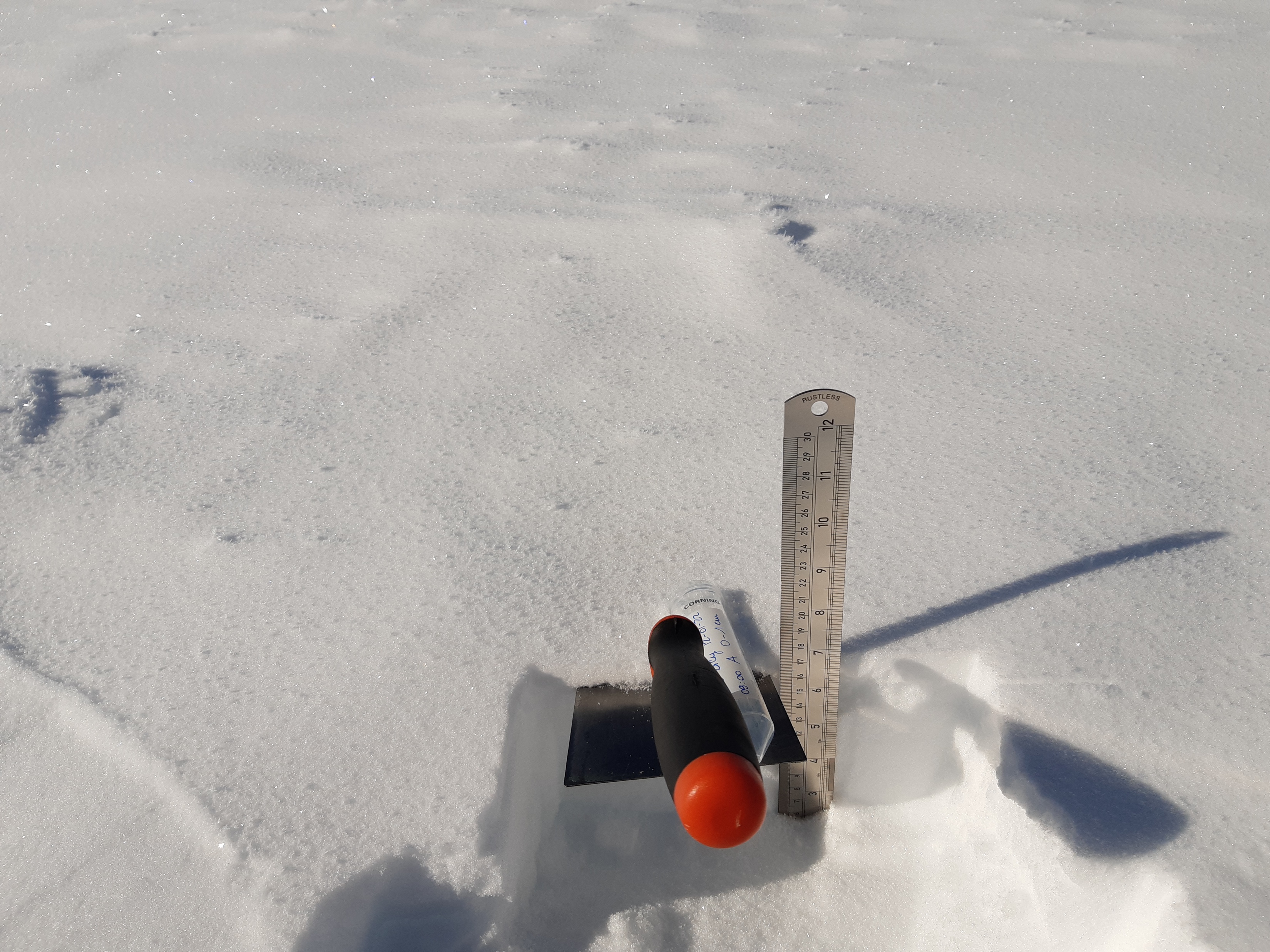 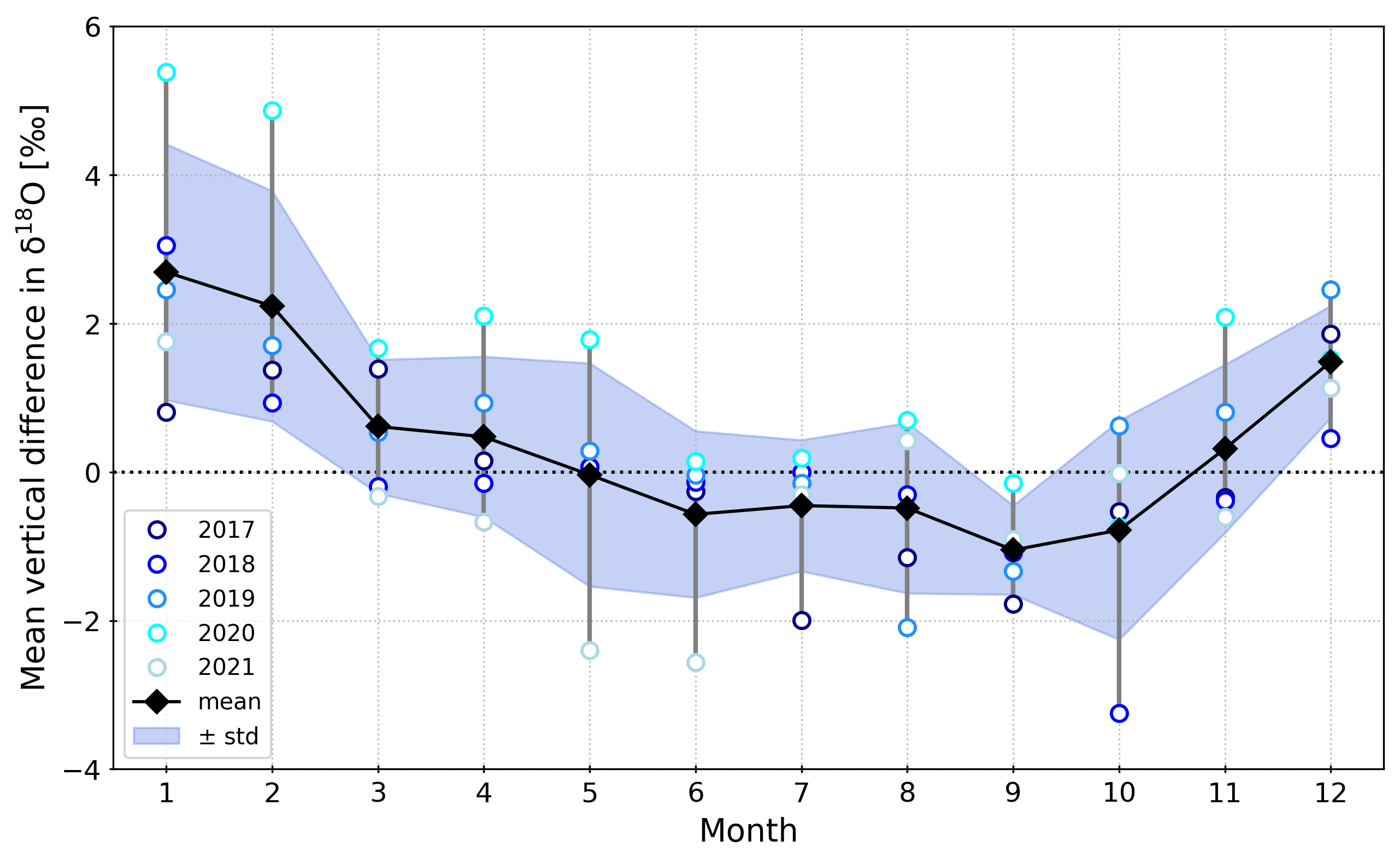 Five years of snow sampling at Dome C, surface & sub-surface
Summer enrichment in d18O of the surface compared to the sub-surface, by up to 6‰
Summer depletion in d-excess, up to -6‰
0-2 cm
2-5 cm
Implications for the interpretation of the isotopic climate record in ice cores
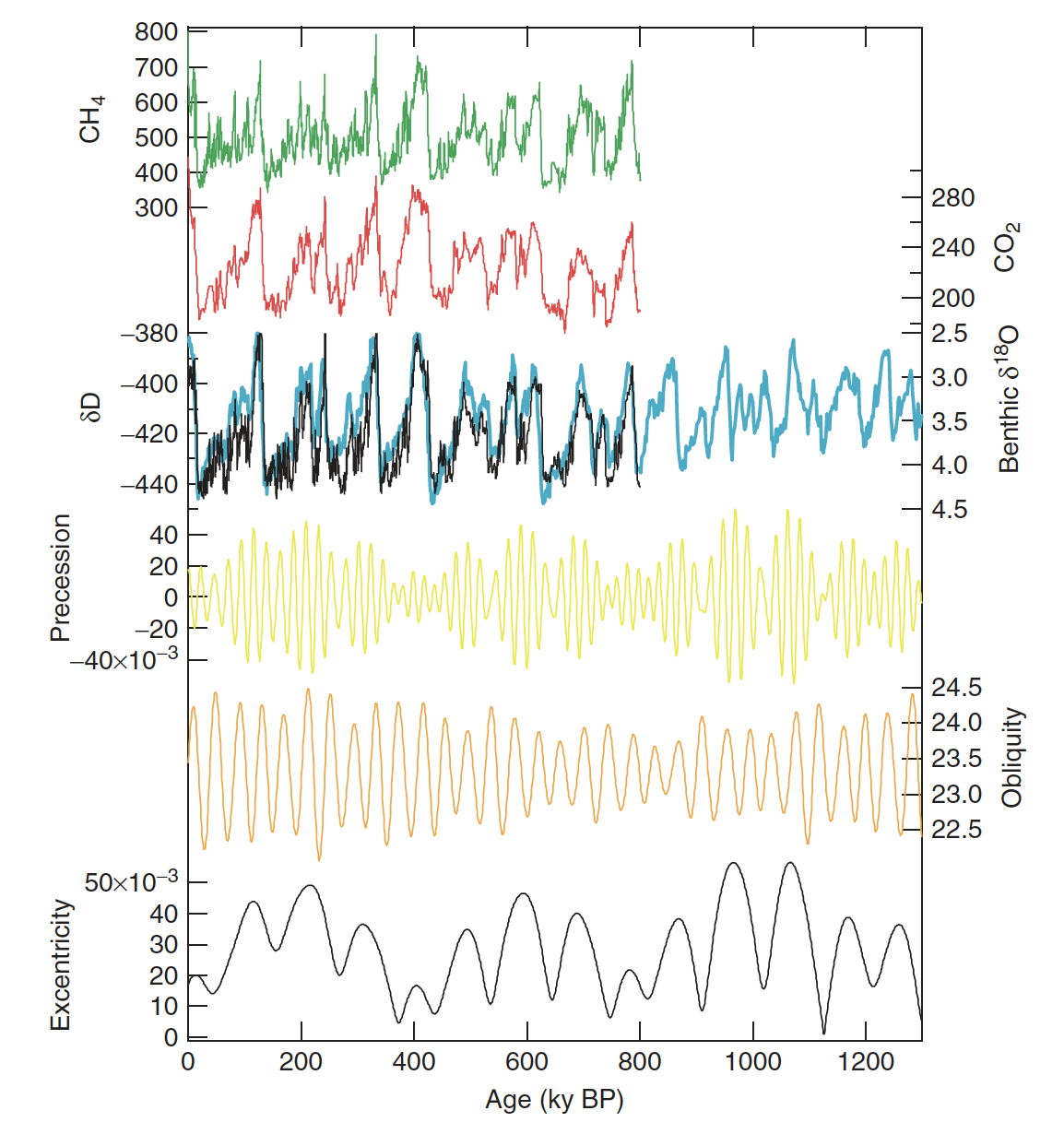 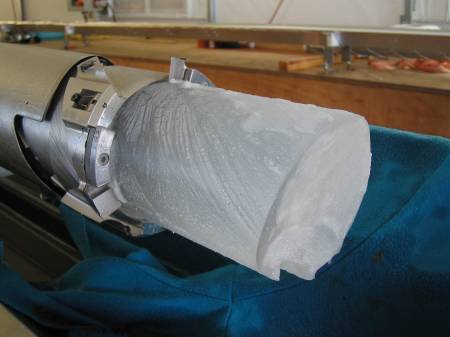 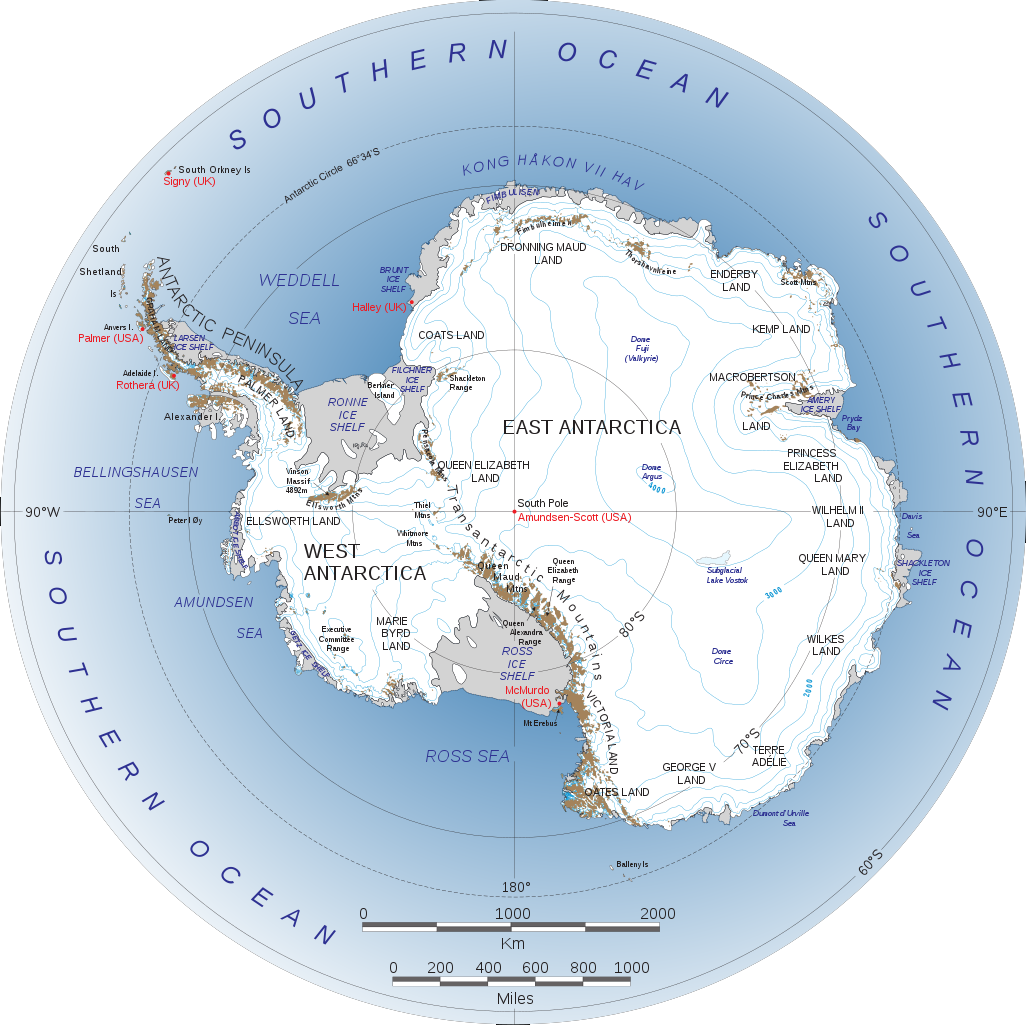 Accurate interpretation of the isotopic record in ice cores
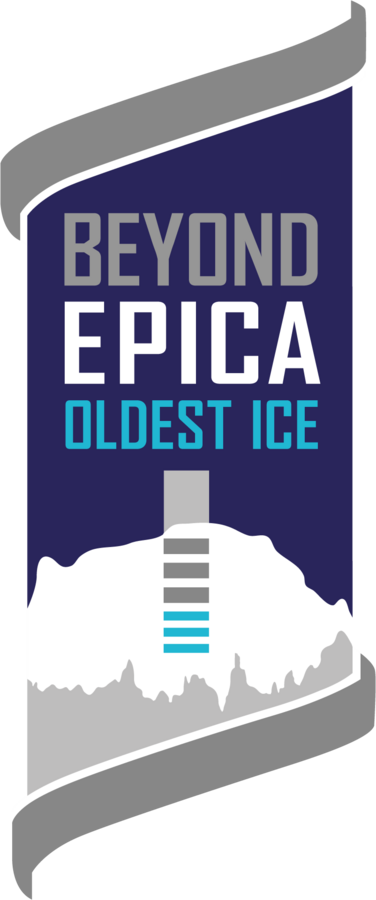 Jouzel & Masson-Delmotte 2010
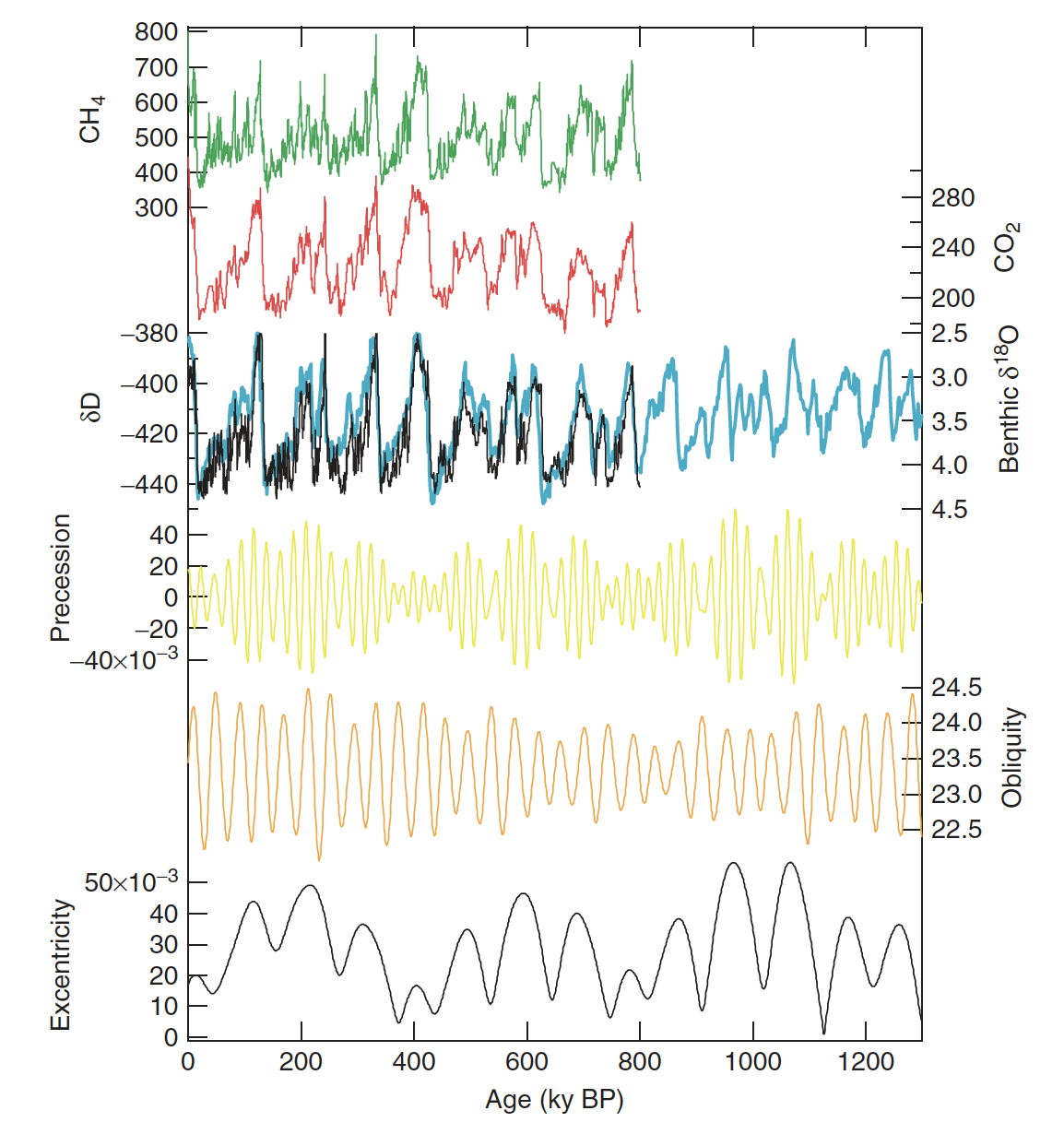 DOME C
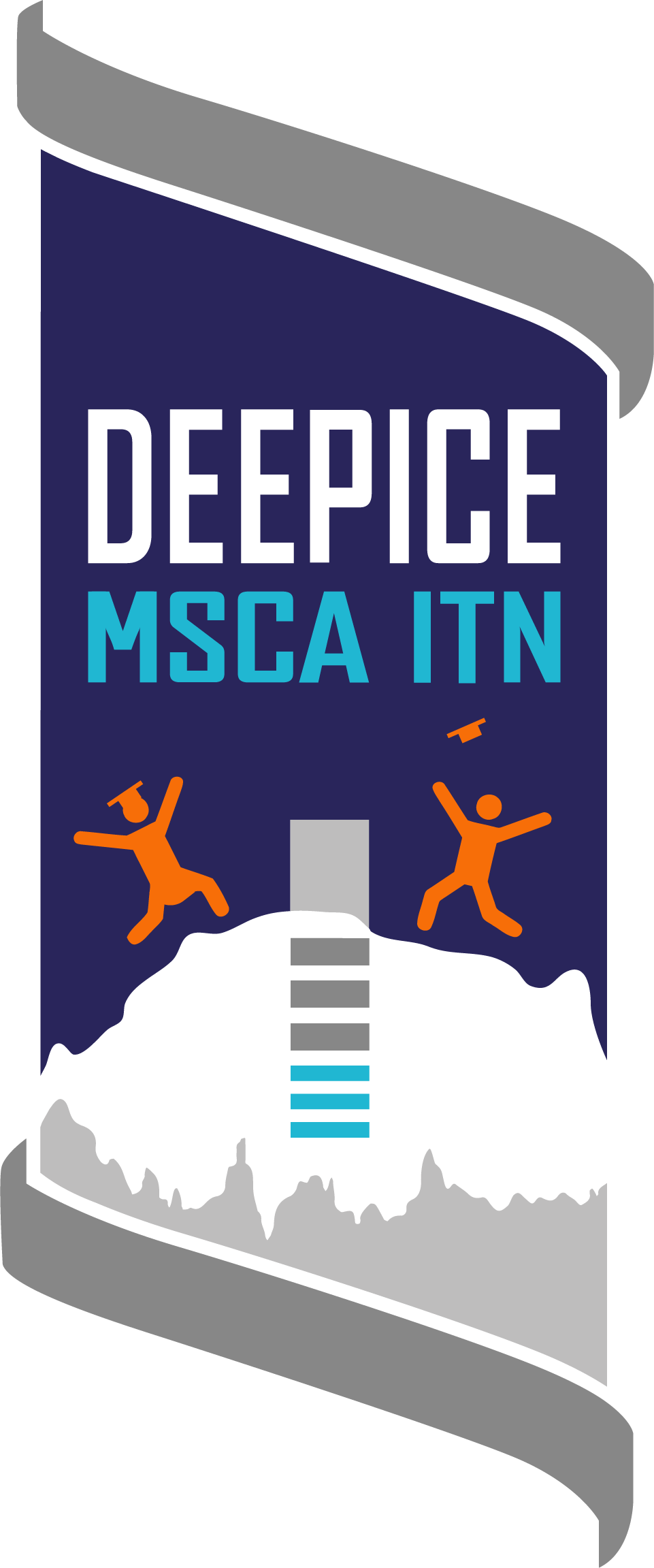 16O, 17O, 18O
Little Dome C – Beyond EPICA ice core drilling project: aim at 1.5million years back in time
1H, 2H
1H, 2H
Effect of post-depositional processes on the isotopic climate record?
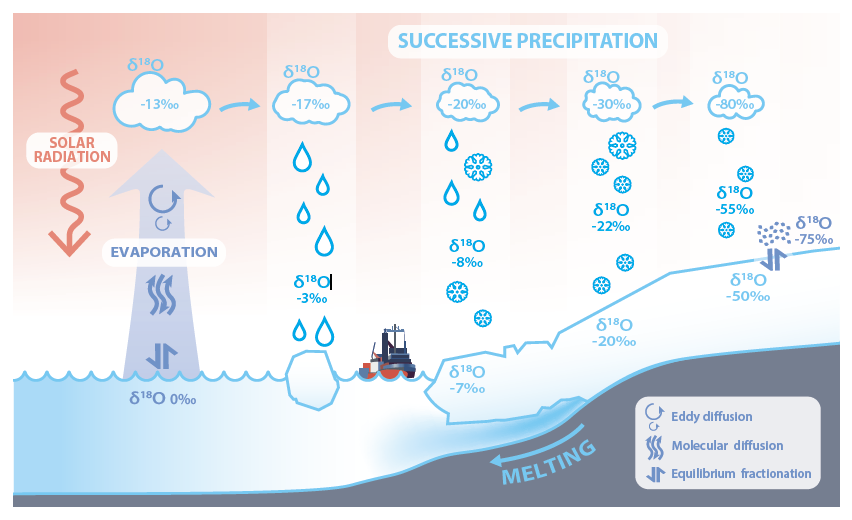 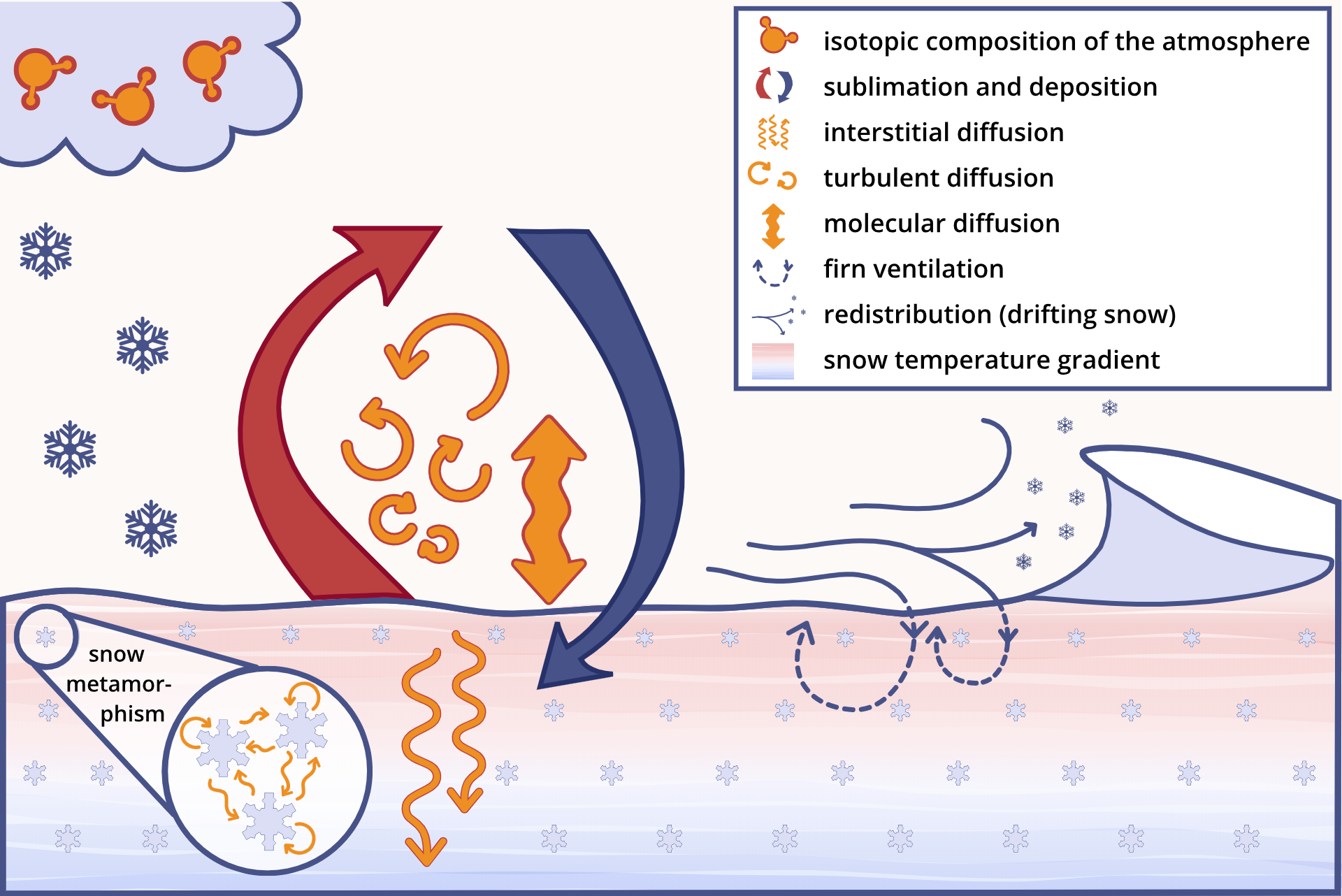 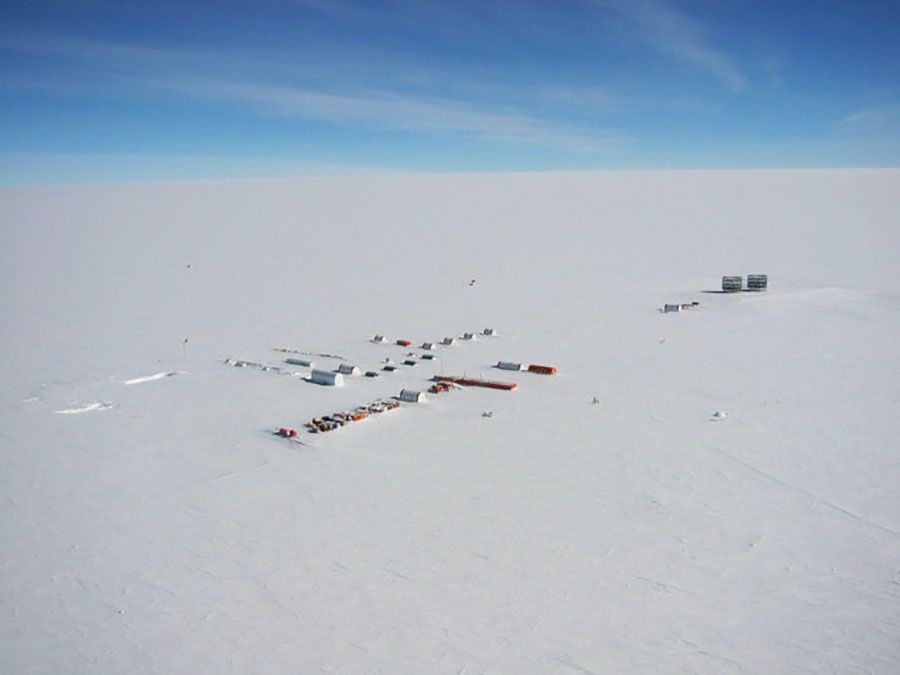 Casado 2017
courtesy of Laura DIETRICH
Water stable isotopes proxy for past local temperatures
BUT variations in the snow isotopic composition in-between precipitation events

= post-depositional processes
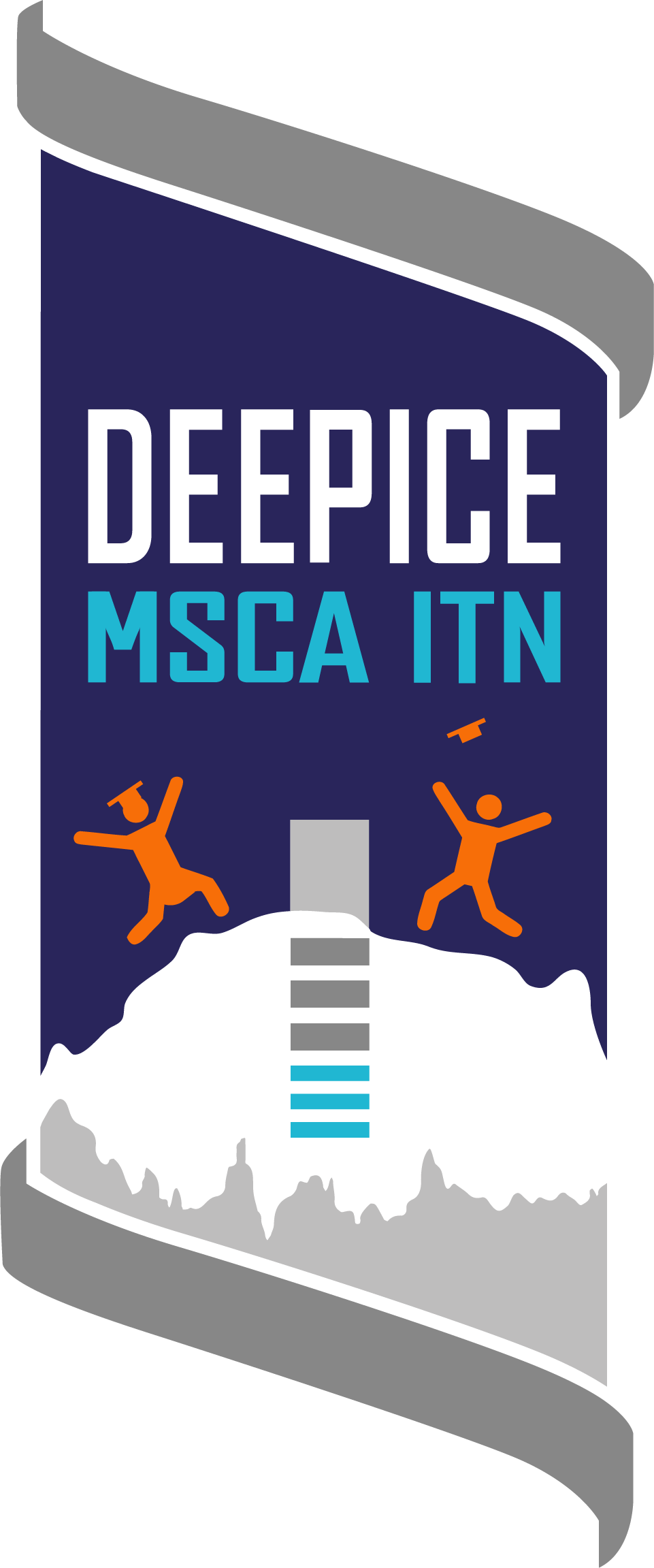 How is formed the isotopic climate record at the surface?
monitoring of the isotopic composition in the atmosphere, precipitation and snow
VAPOR
SNOW
?
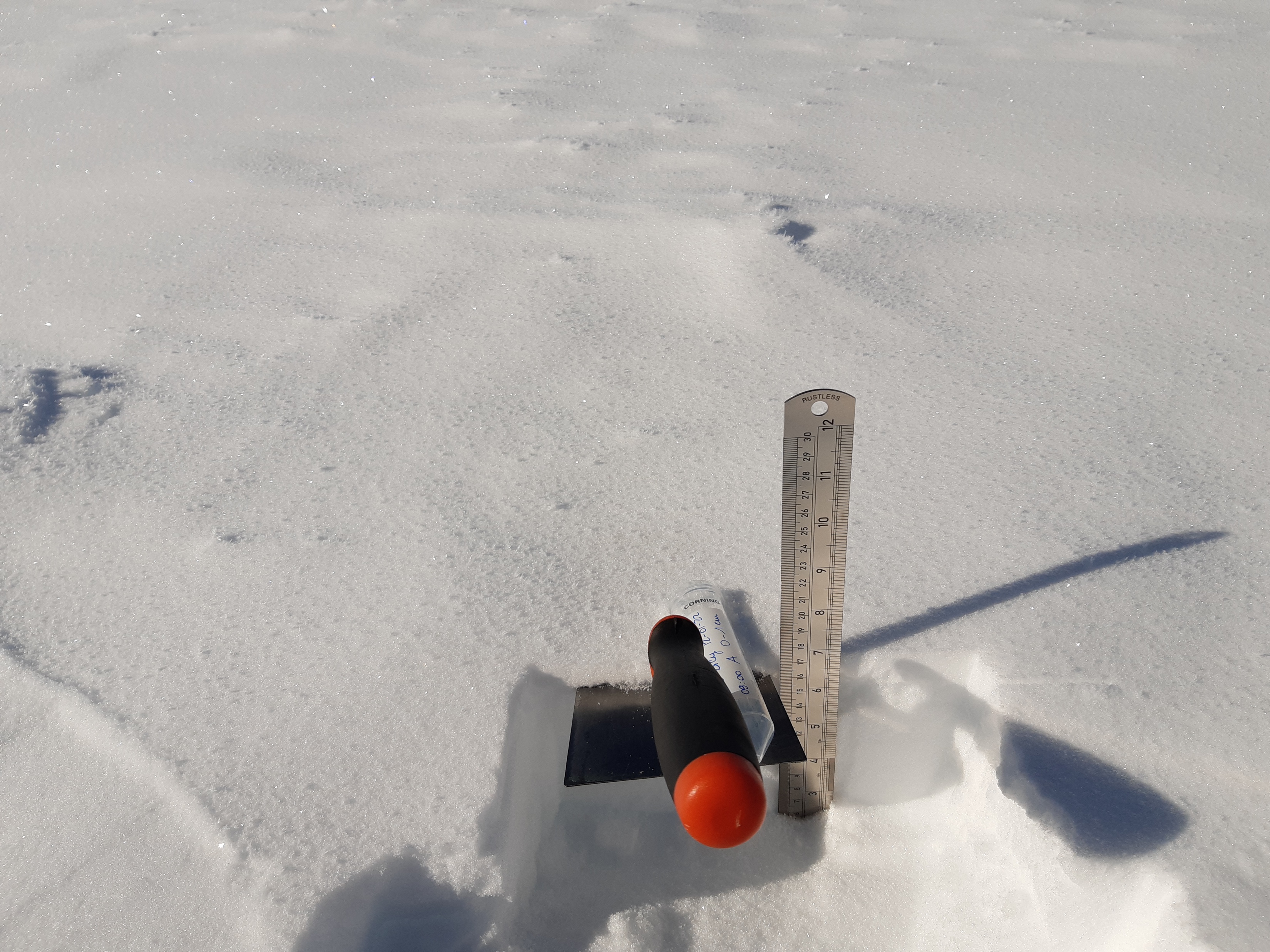 PRECIP
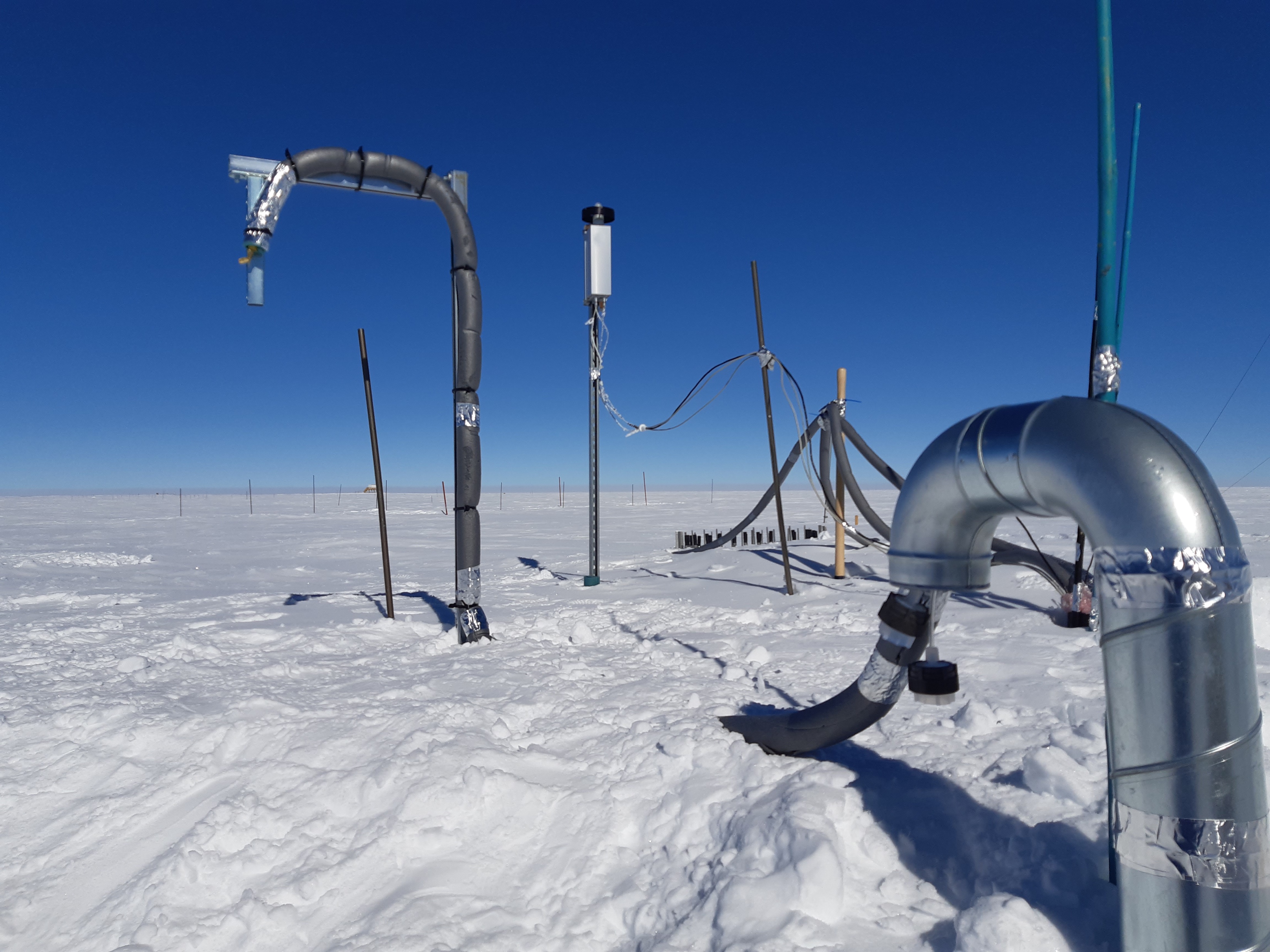 PICARRO laser spectrometer
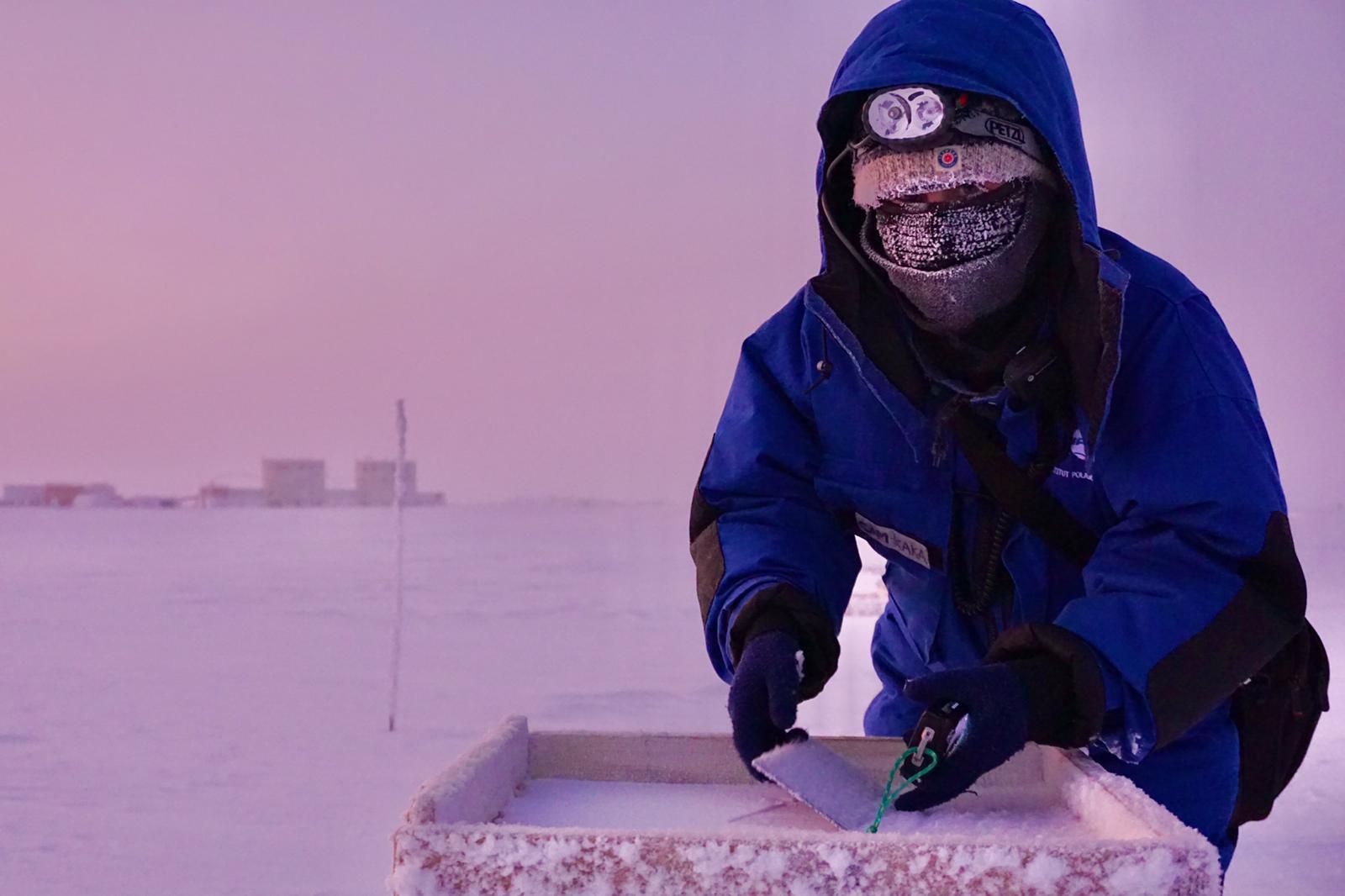 Stijn Thoolen
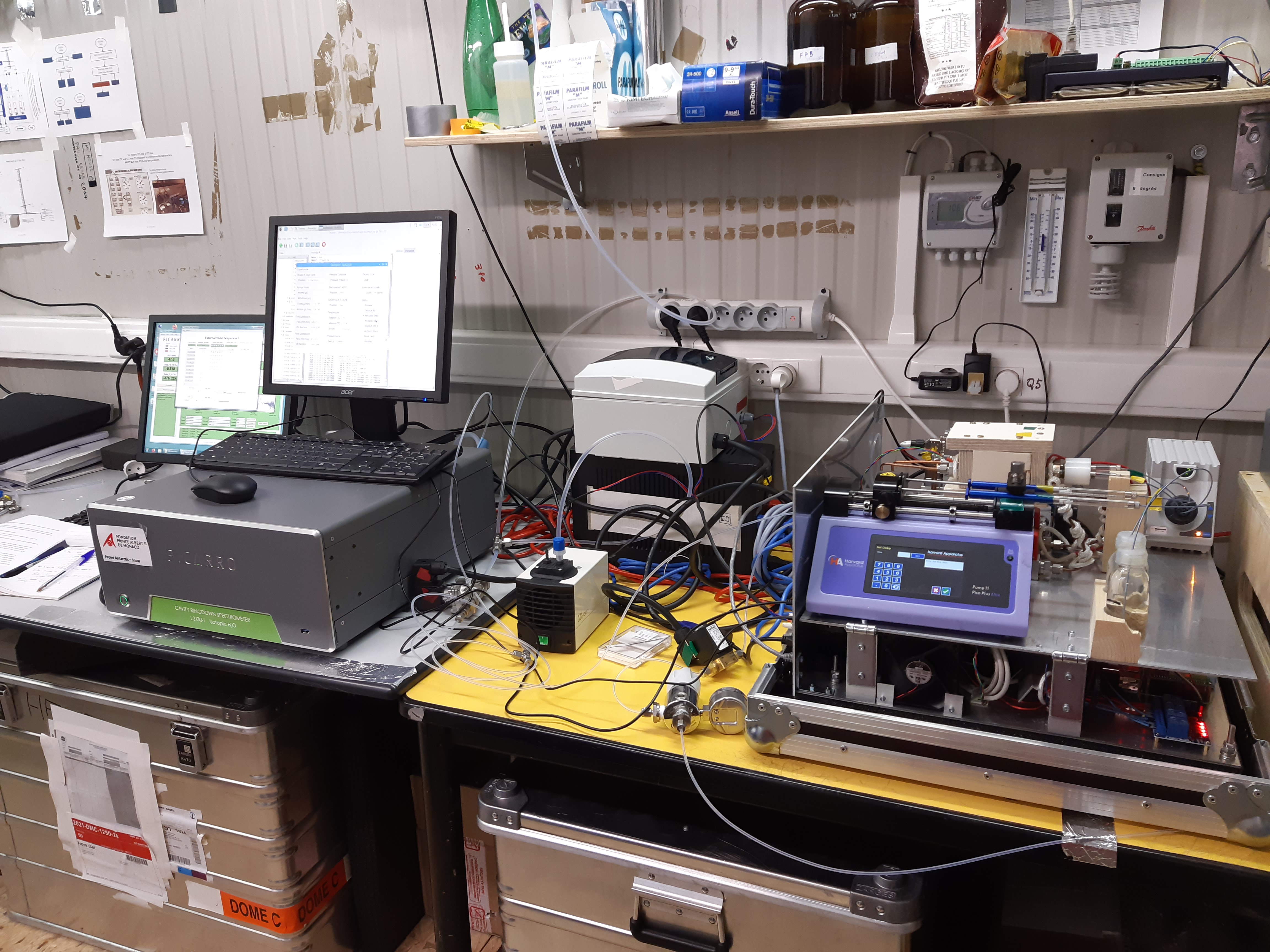 0-2 cm
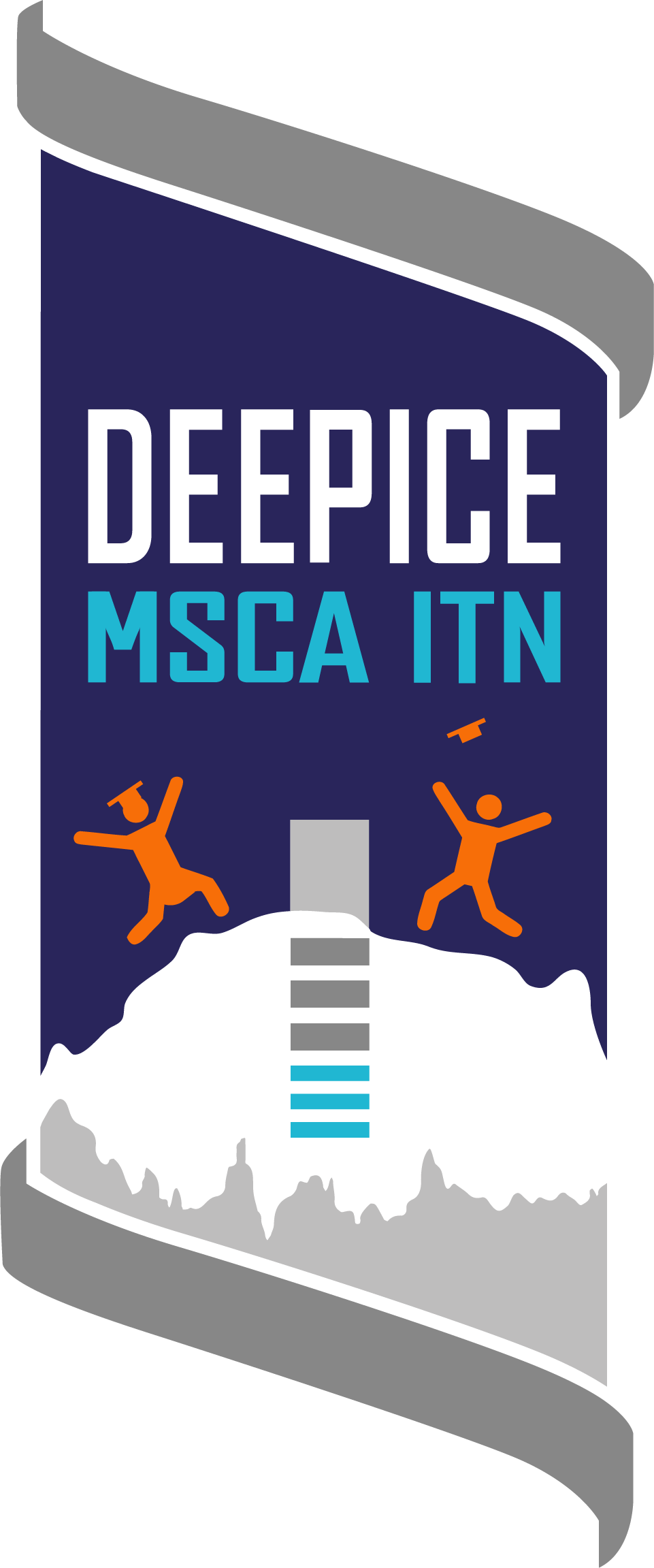 2-5 cm
How is formed the isotopic climate record at the surface?
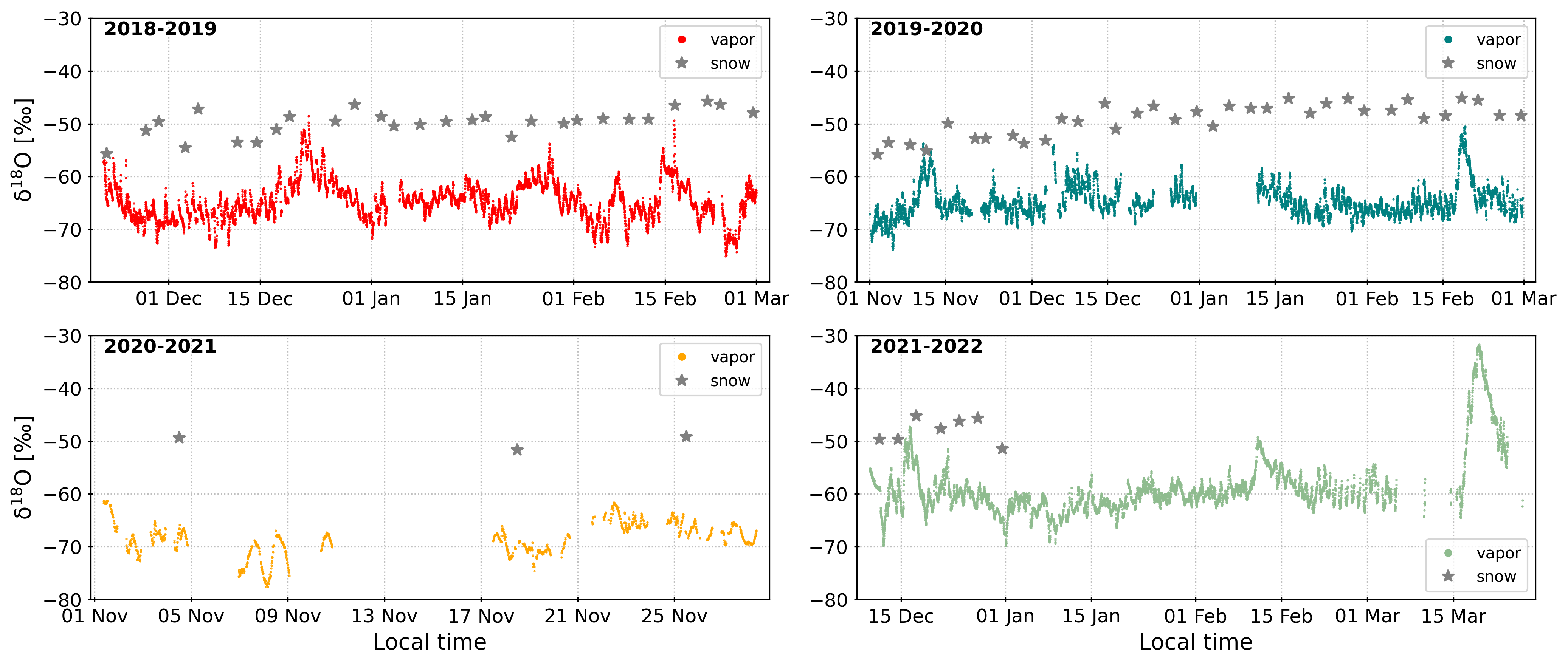 Vapor isotopic composition:
Atmospheric river events signature
Moisture origin
Weather patterns
Exchanges with snow
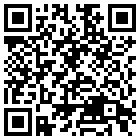 Wille and the EAHP 2023
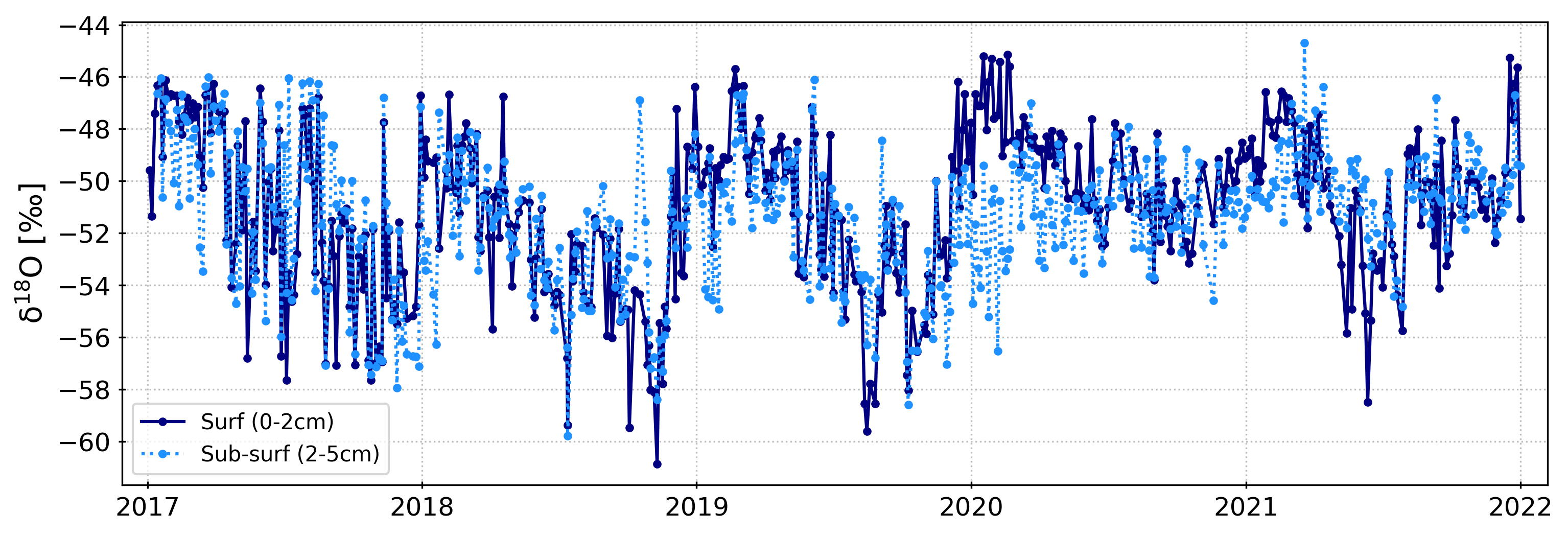 Snow isotopic composition:
Seasonal cycle related to atmospheric temperature
Periods of strong difference between surface and sub-surface
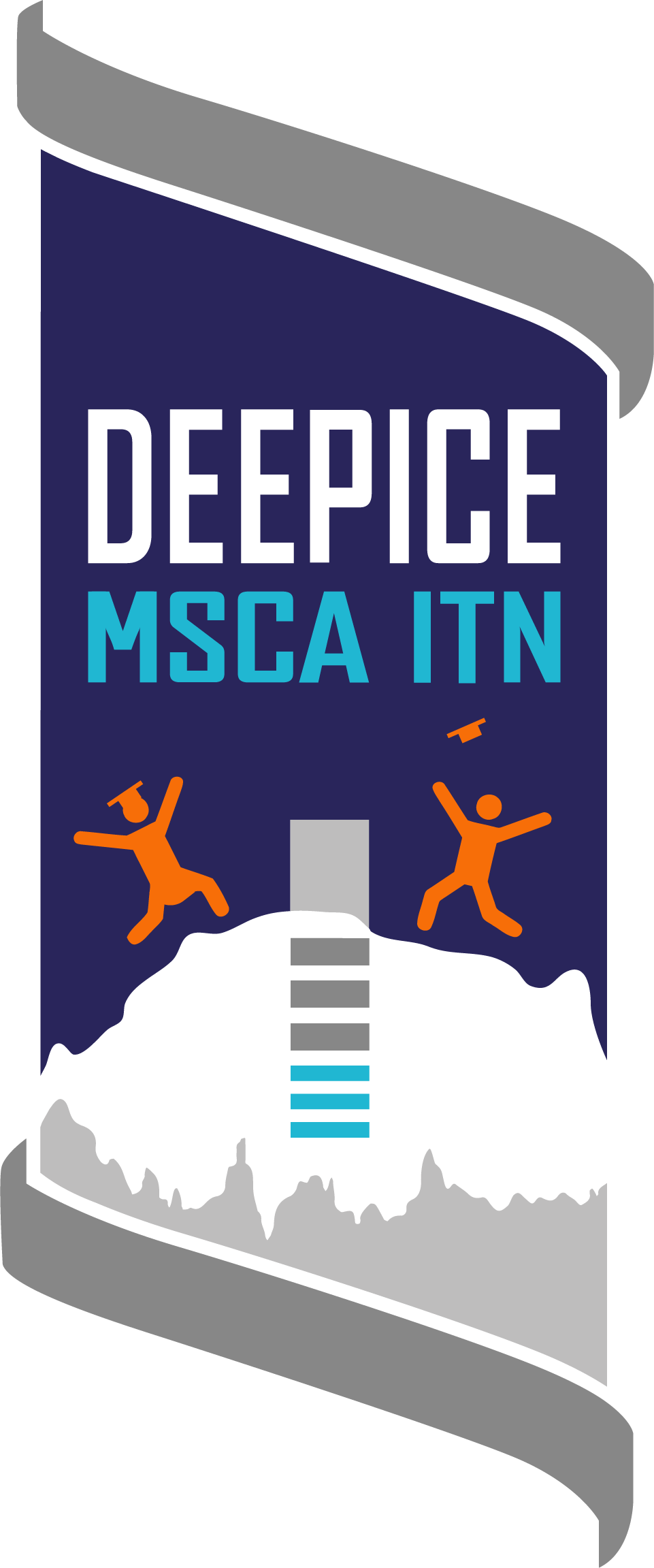 How much sublimation there is at Dome C?
no direct EC measurements -> estimation method from meteorological parameters
VAPOR
SNOW
Temperature, RH, wind speed
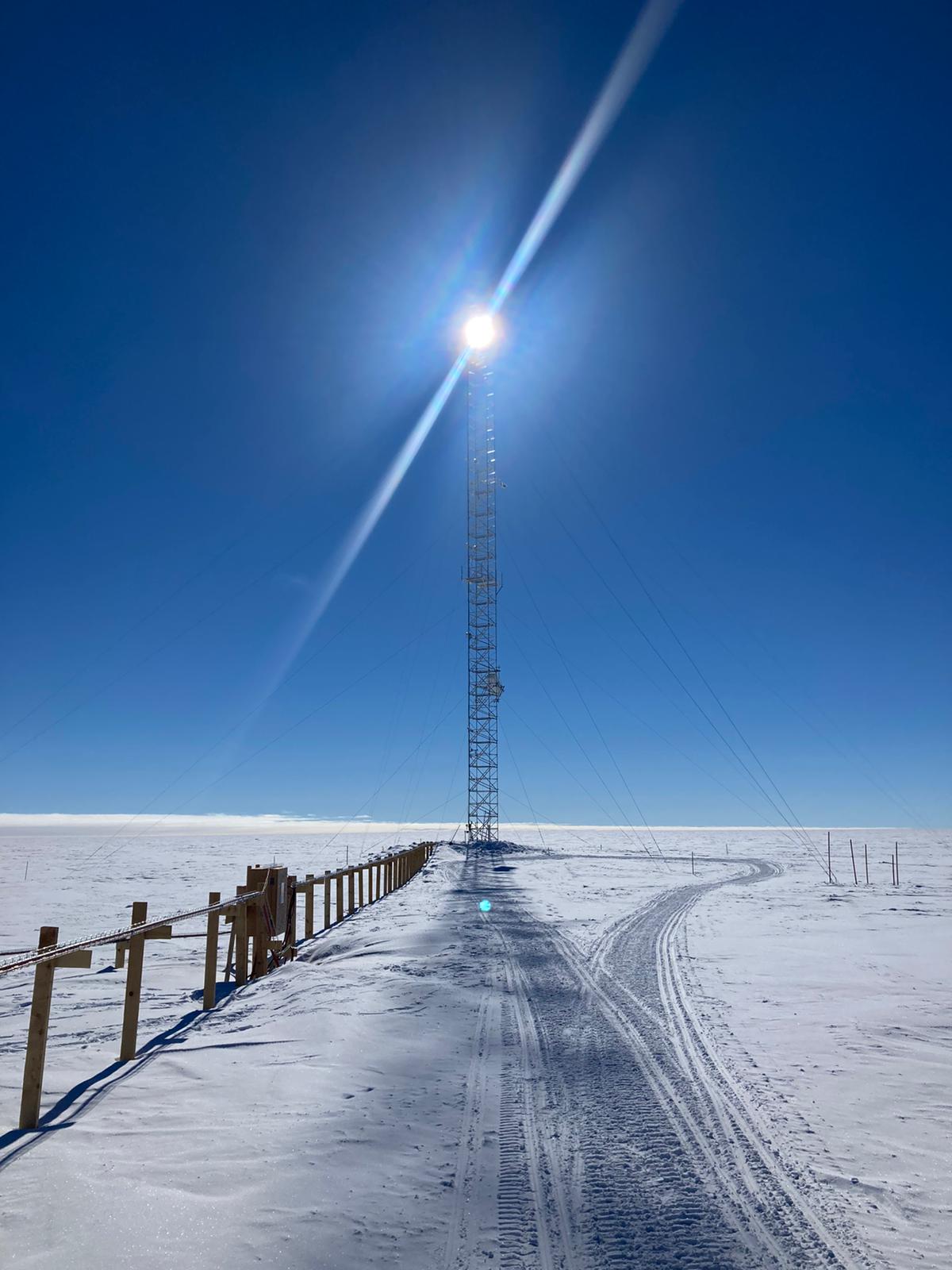 Pressure
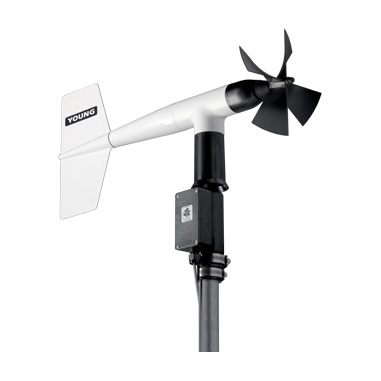 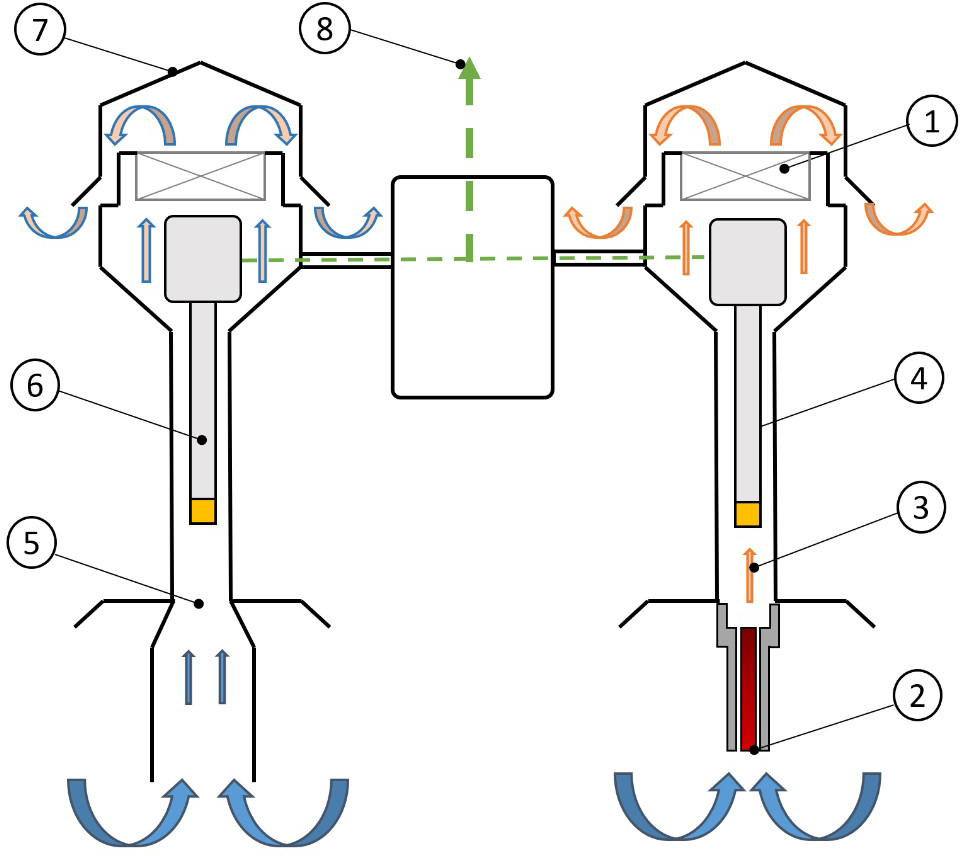 ?
PRECIP
3m atmospheric level
Surface temperature
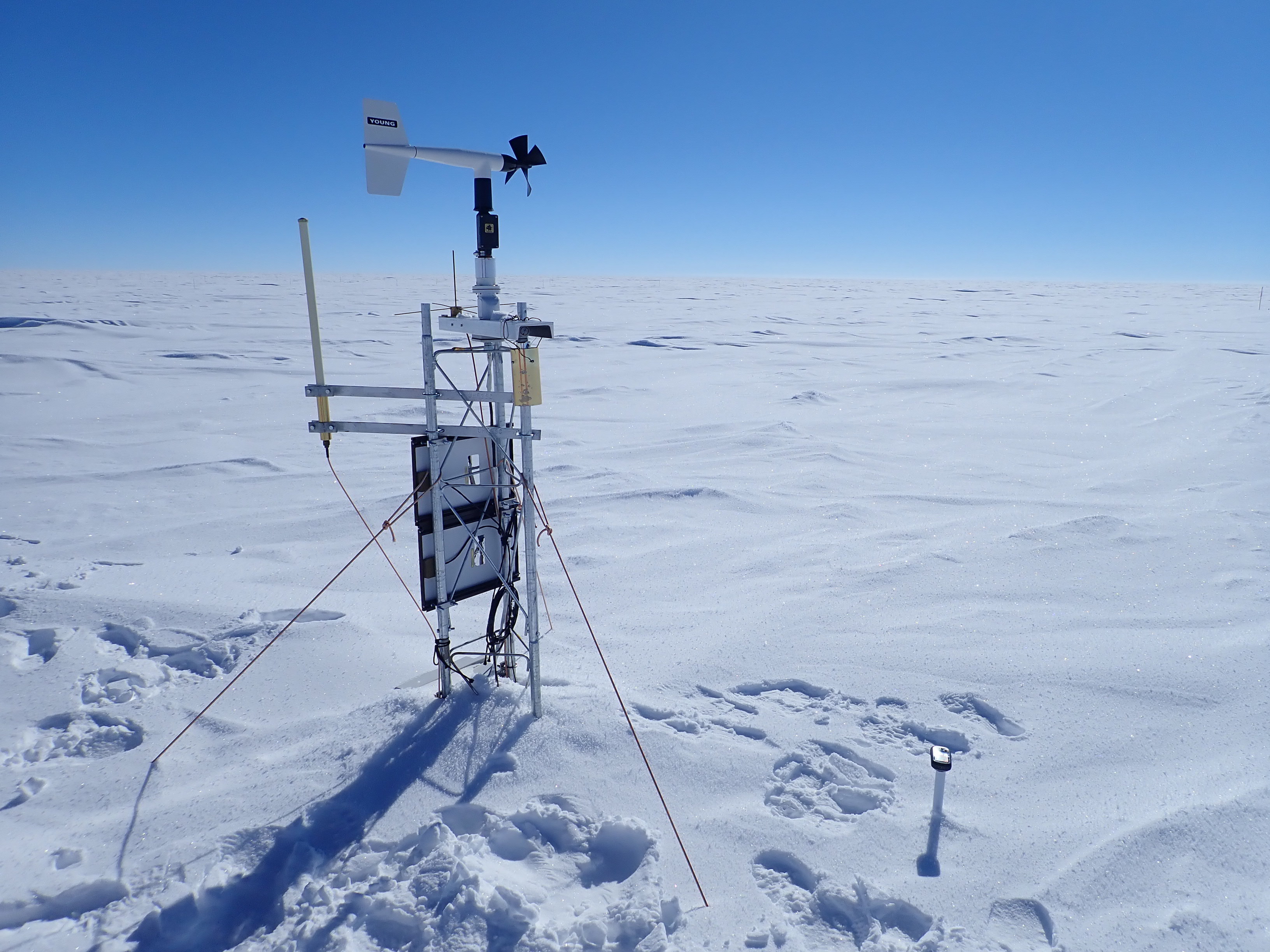 Scan me for real-time conditions at Dome C!
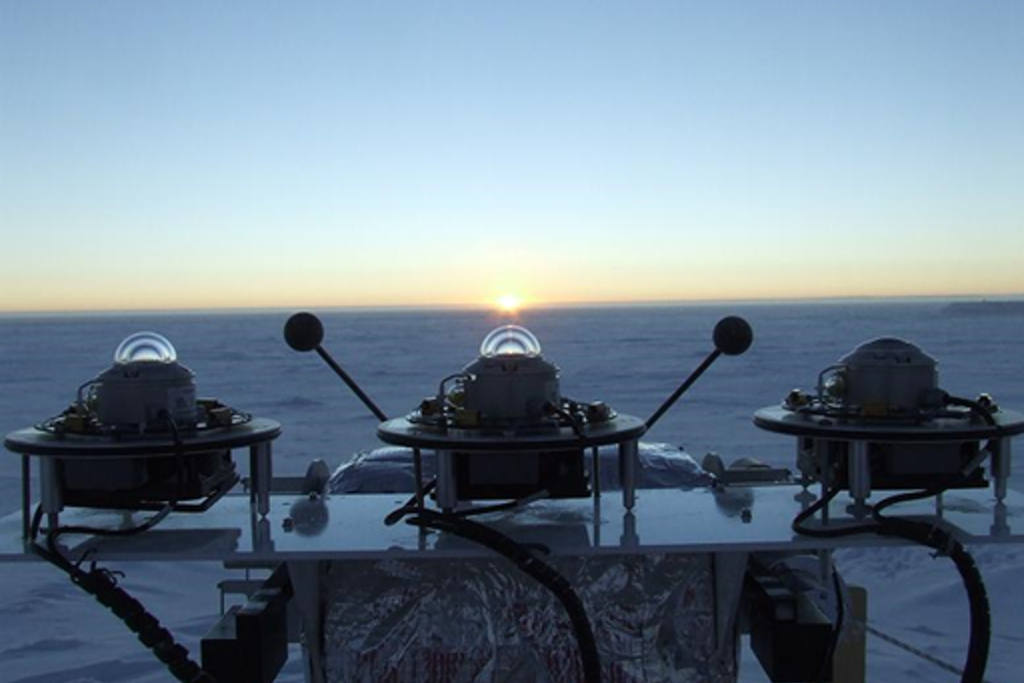 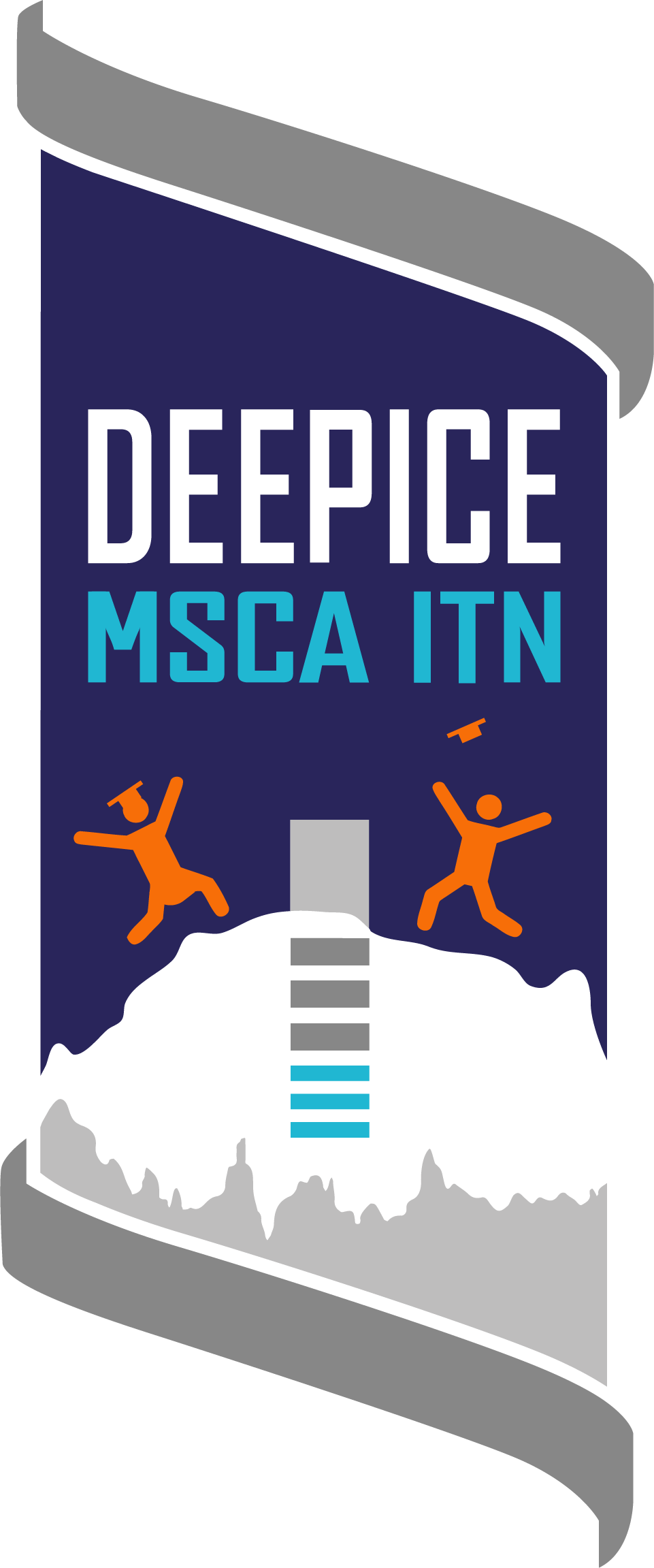 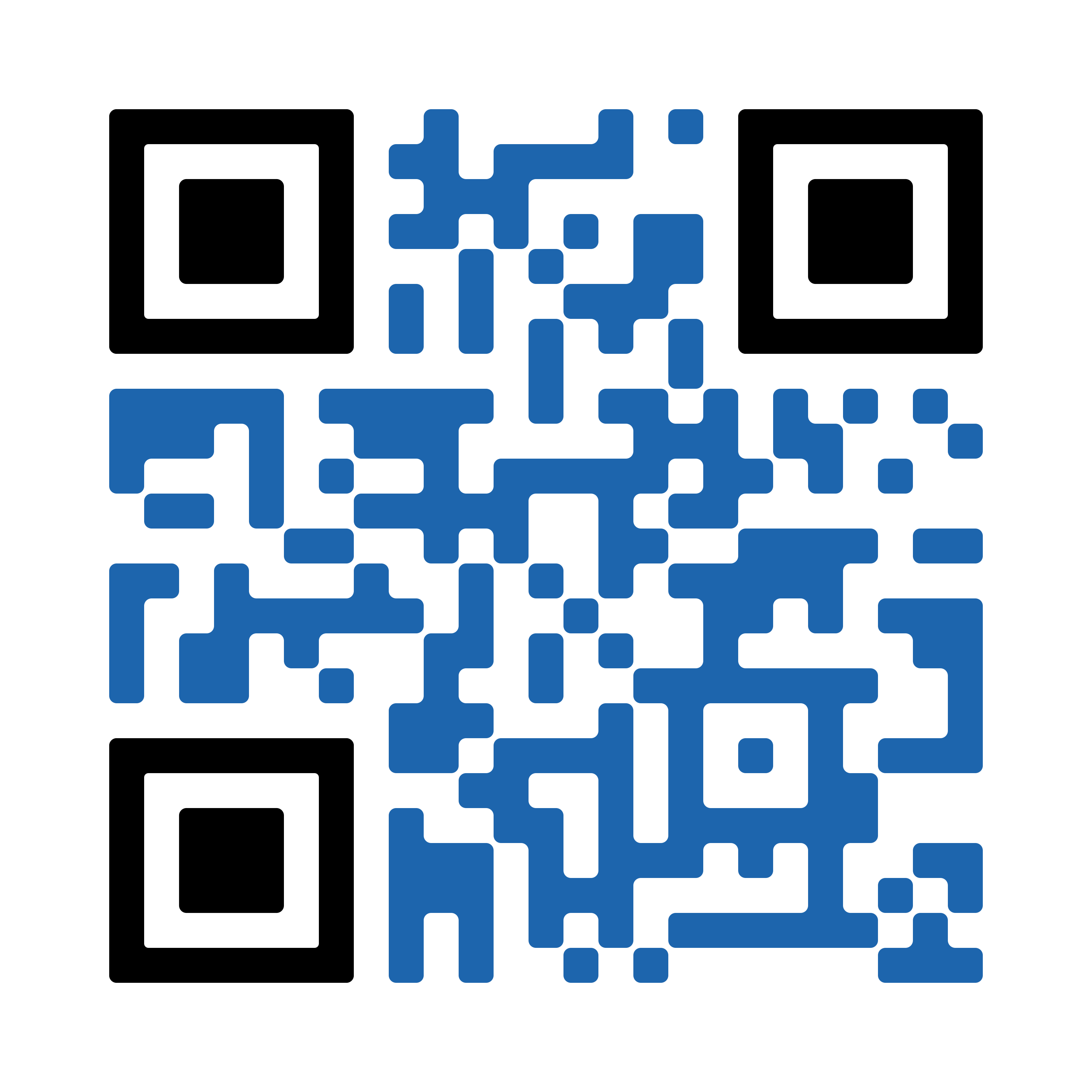 bulk method
Surface latent heat flux 
[W/m2]
Instituto di Scienze Polari
AMRC - AWS
How much sublimation there is at Dome C?
parametrization of the bulk method: roughness length and stability function
Based on Vignon et al. (2016) & Genthon et al. (2017)
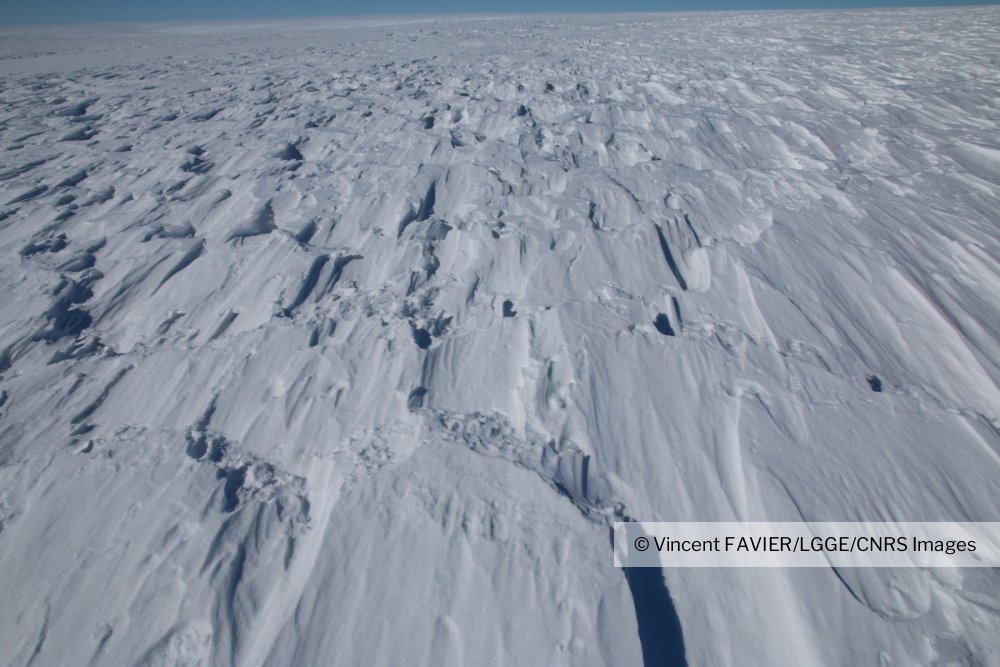 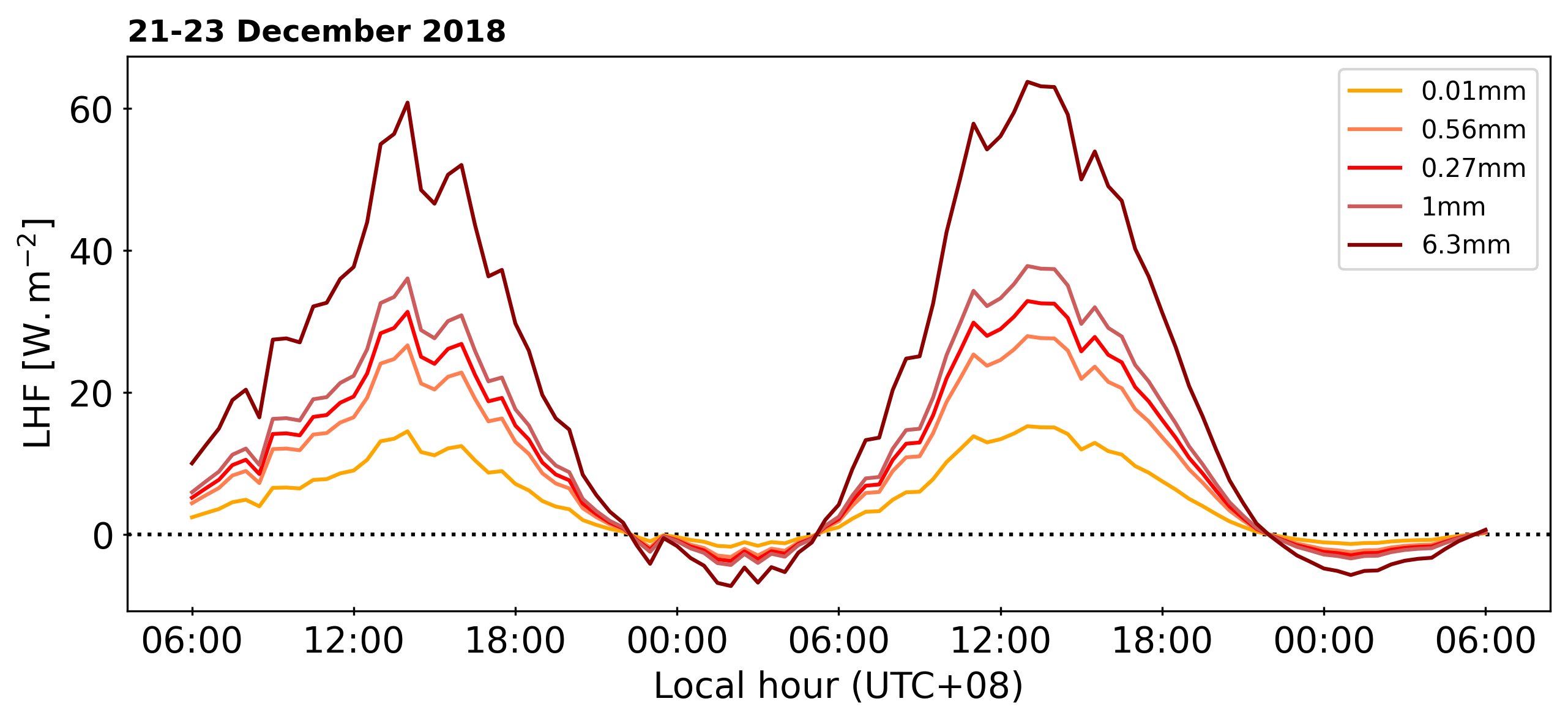 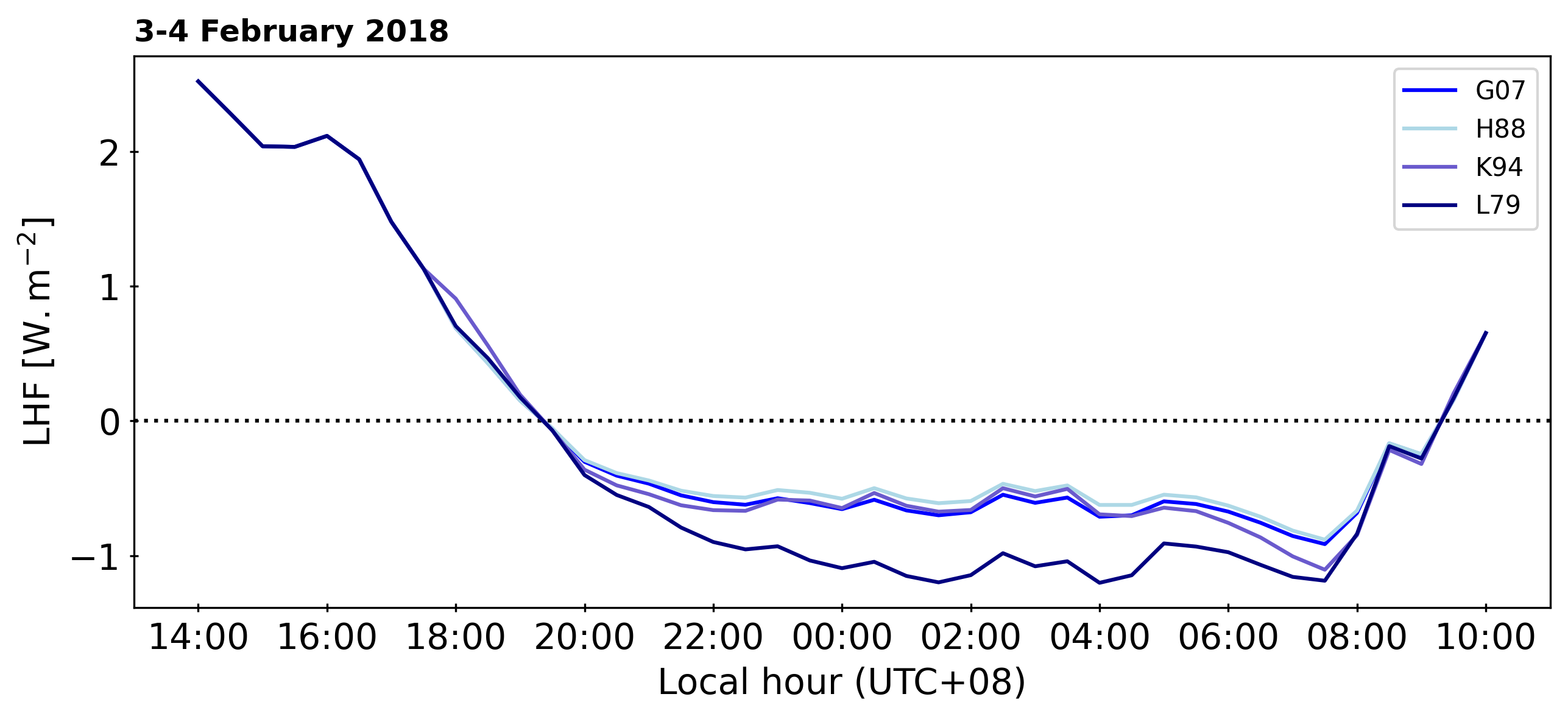 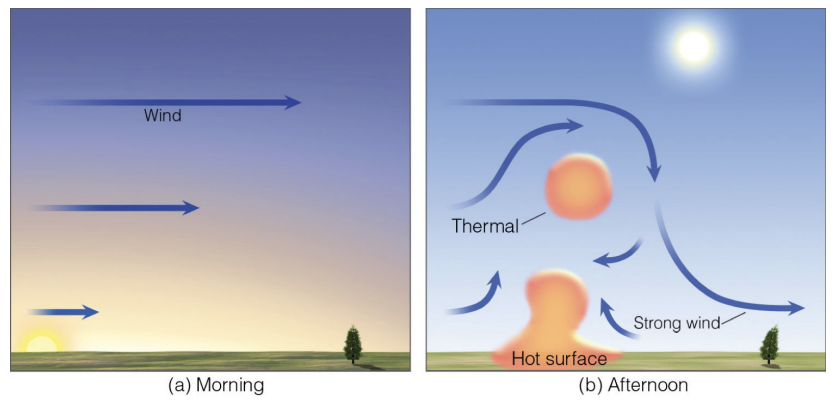 Cengage 2012
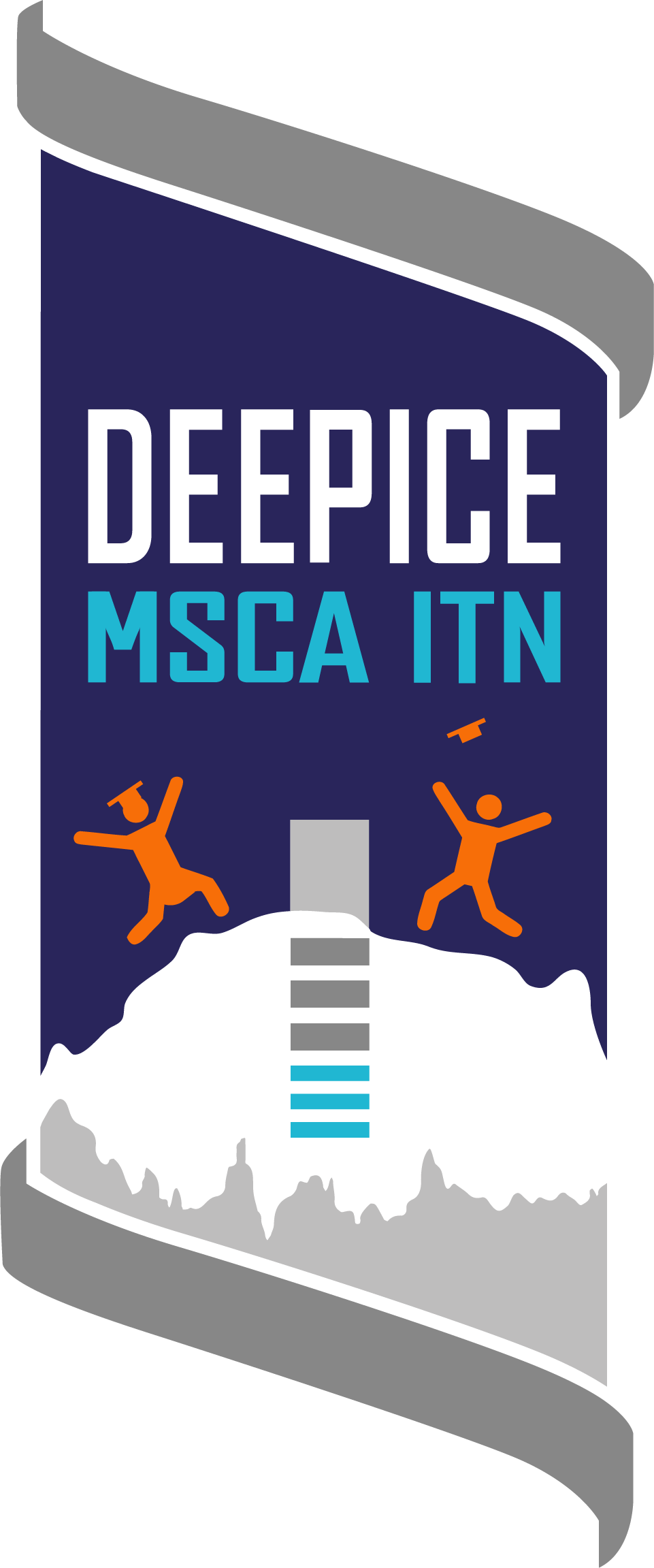 How much sublimation there is at Dome C?
Three years of latent heat flux: comparison to mean annual accumulation
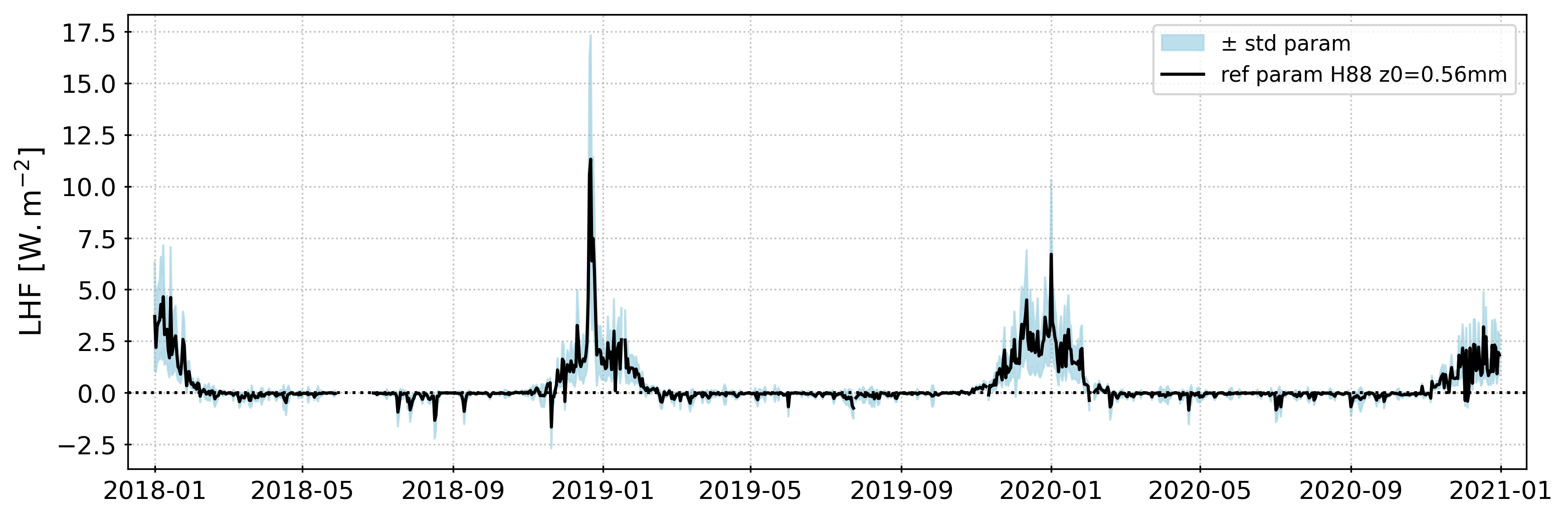 With respect to mean annual accumulation of 2.5 cm w.e./year (Genthon et al. 2015)
AR event
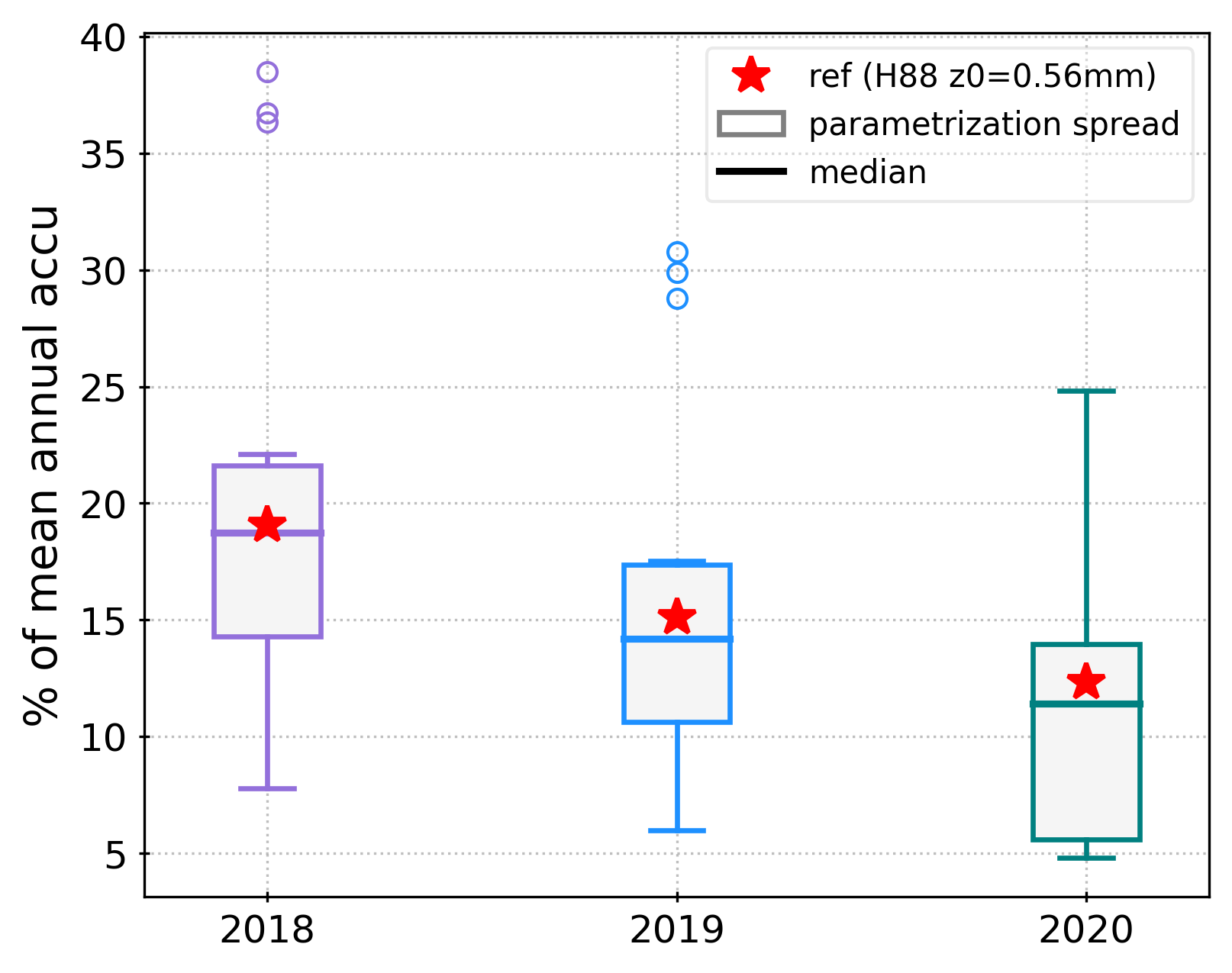 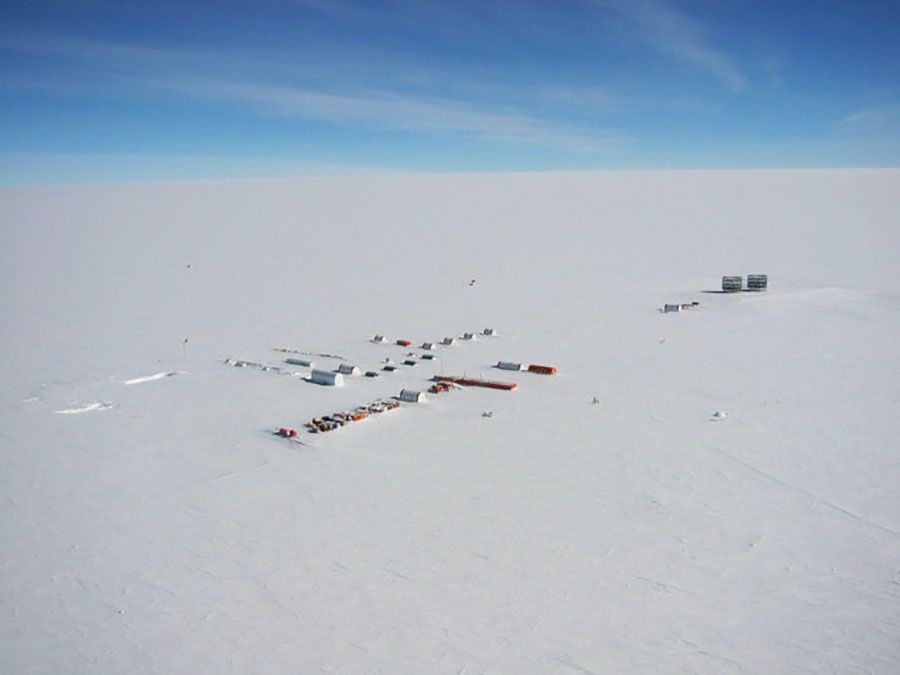 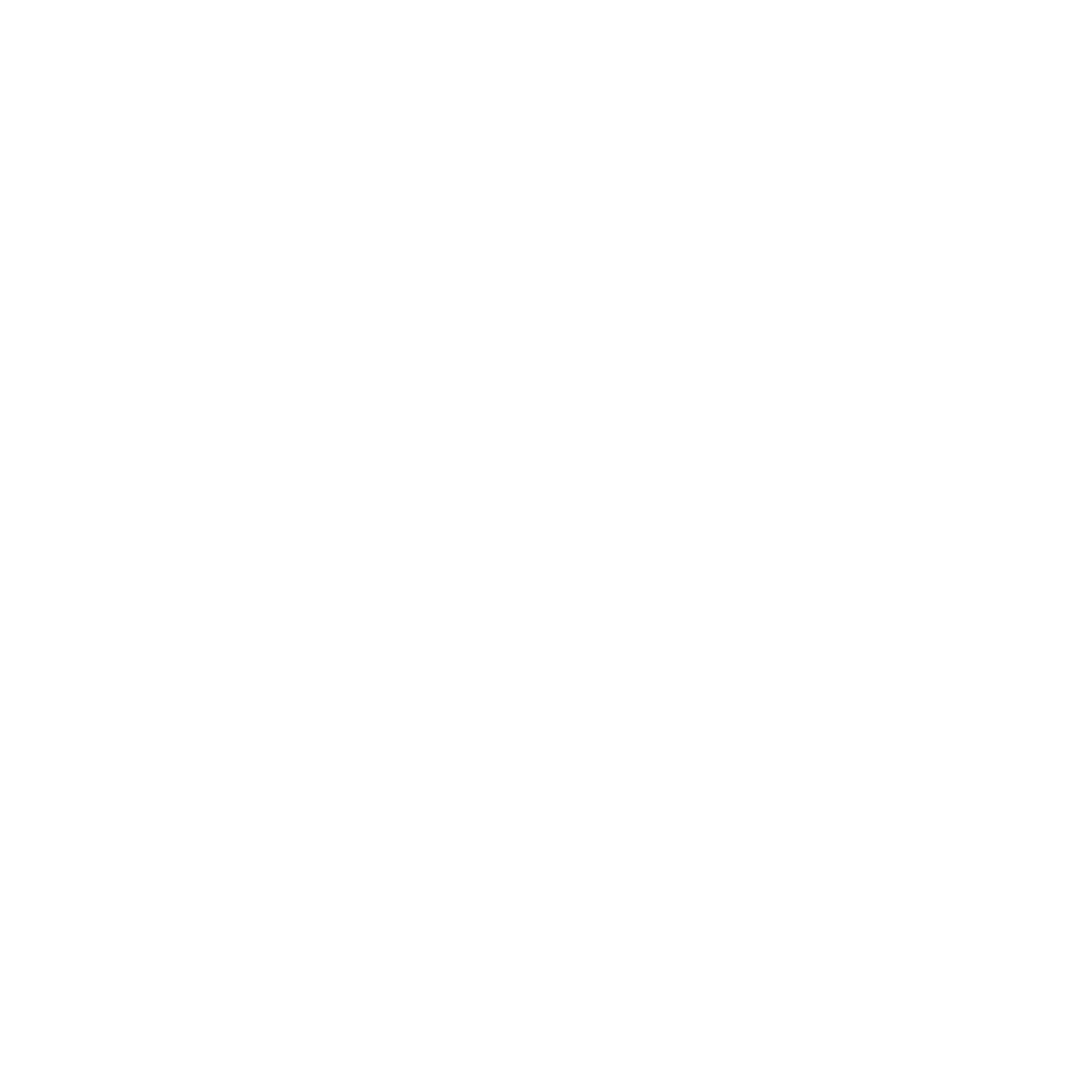 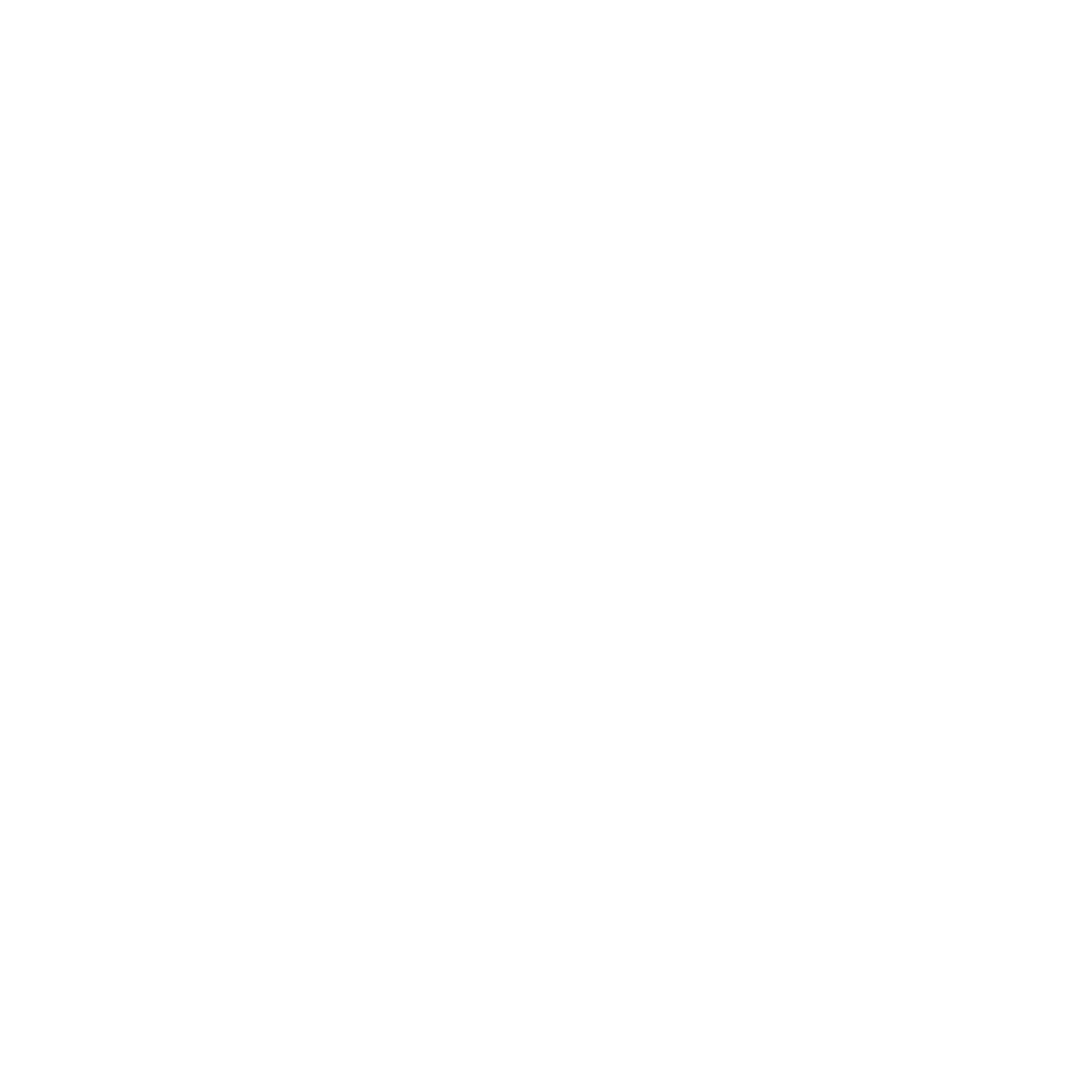 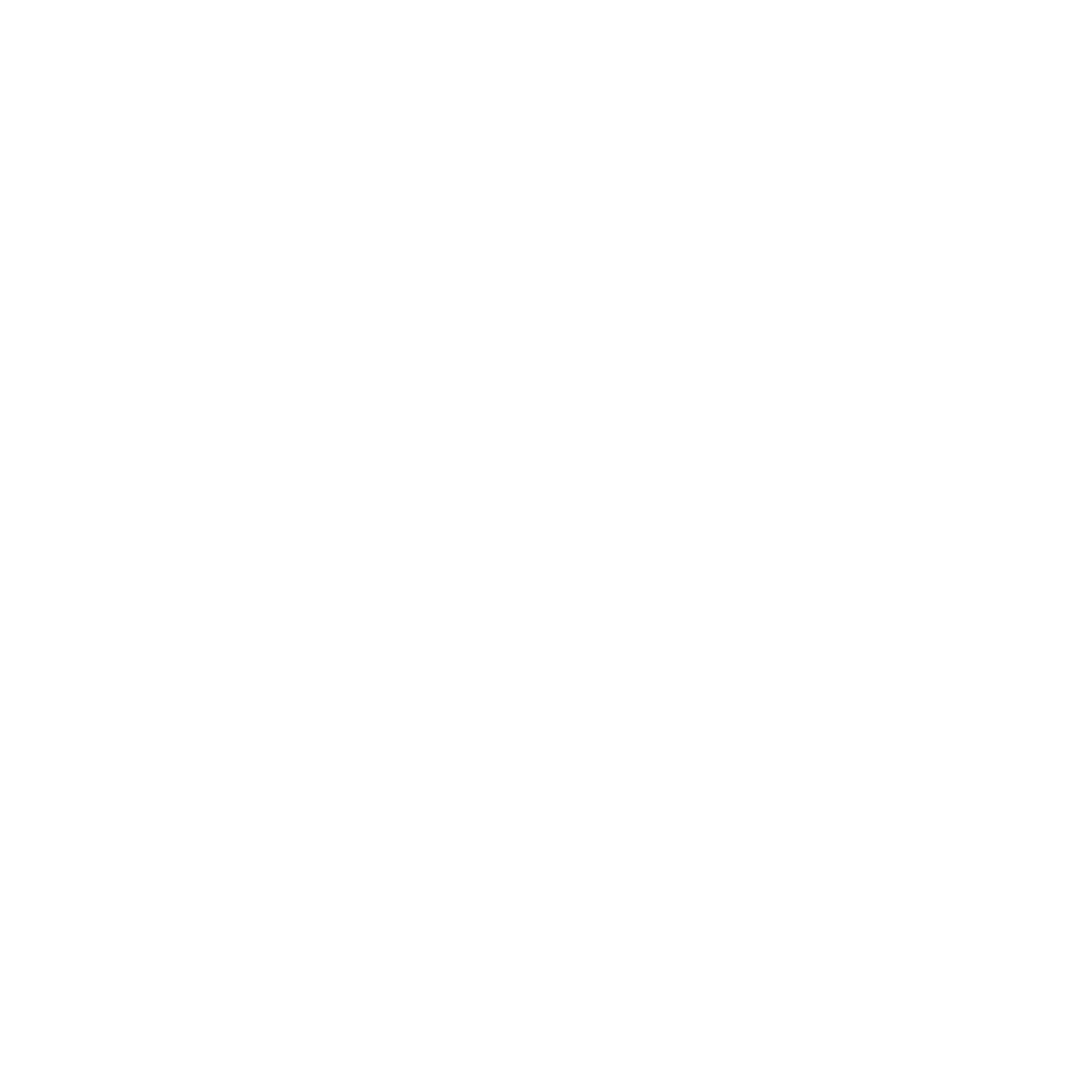 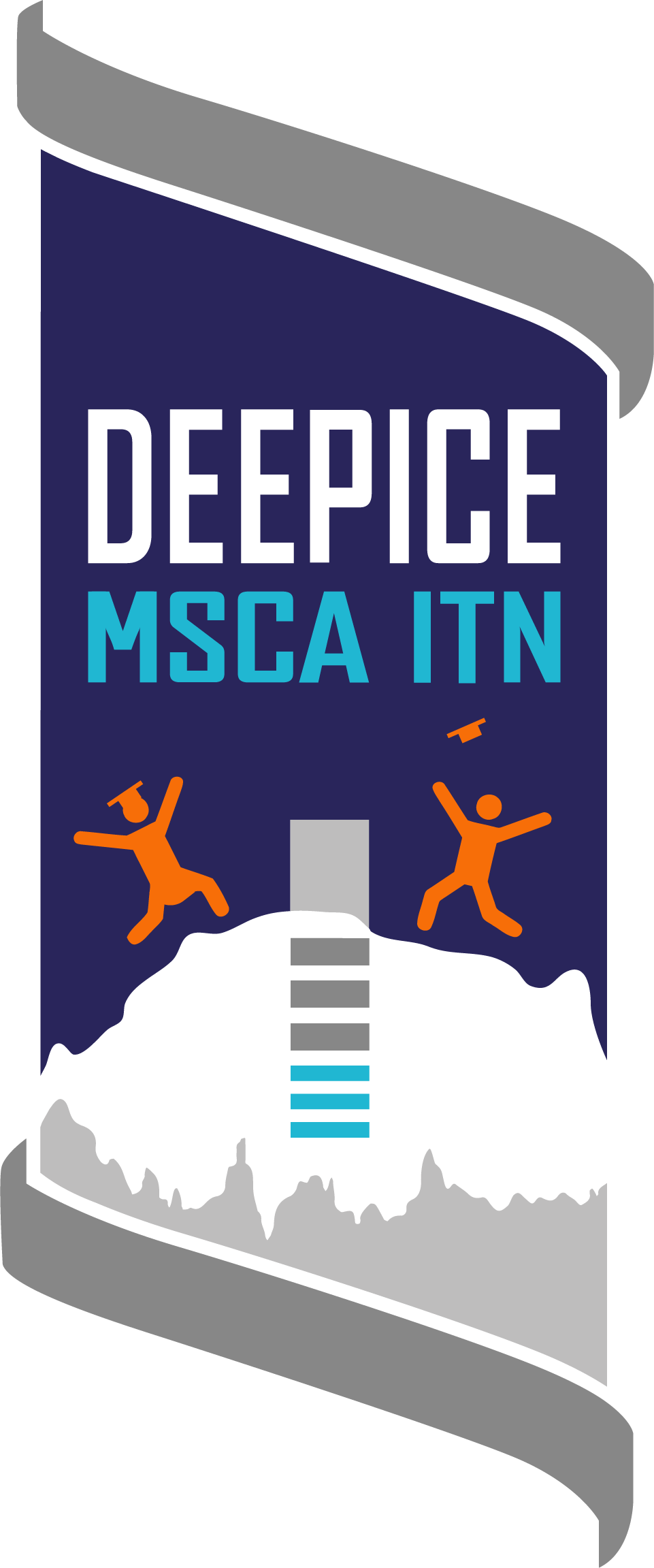 Water vapor fluxes impact on the snow isotopic composition?
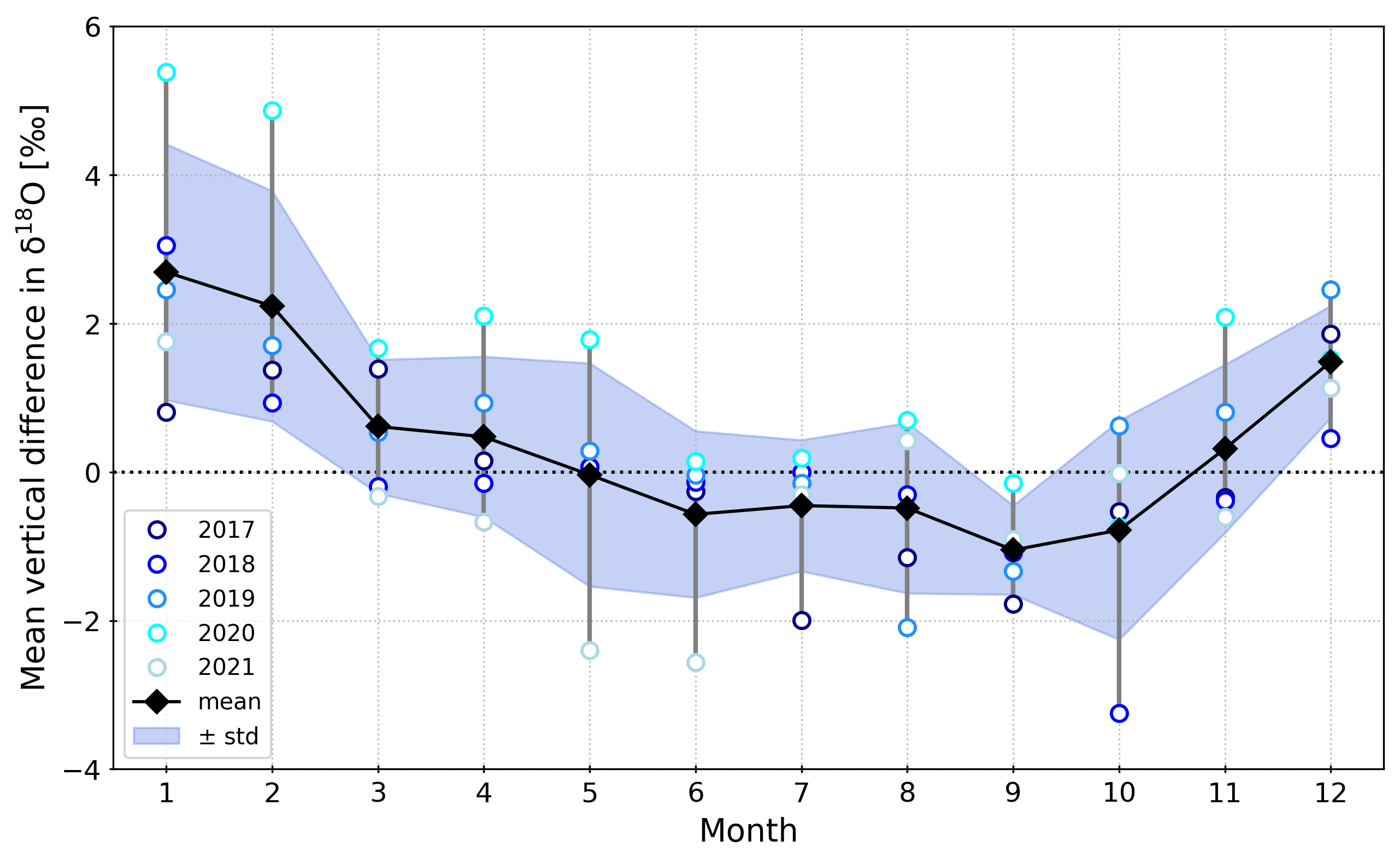 Sublimation is a fractionating process = preferential sublimation of light isotopes
Summer 𝛿18O enrichment of the snow surface
Snow surface & sub-surface
vertical diff
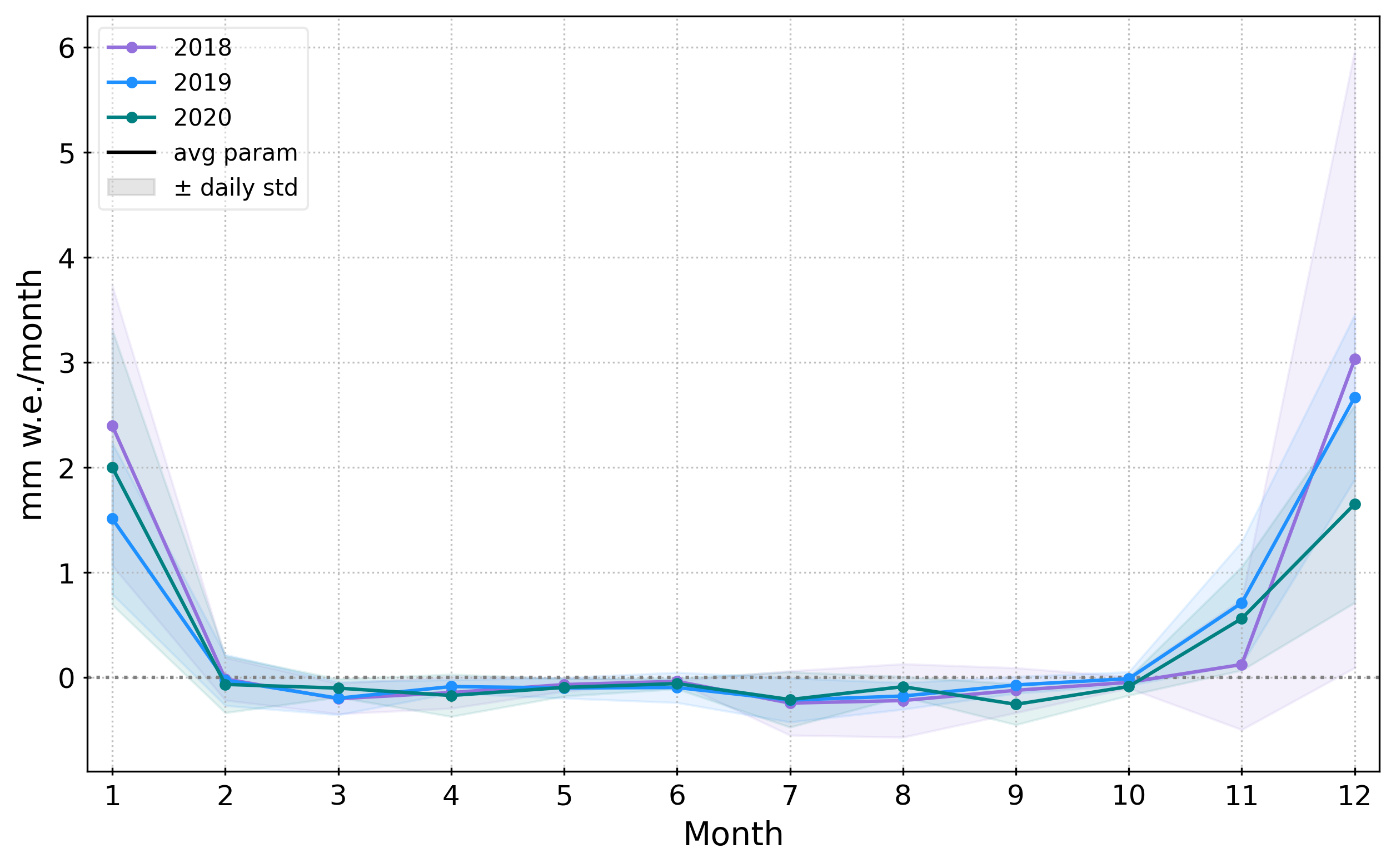 Sublimation = summer signal
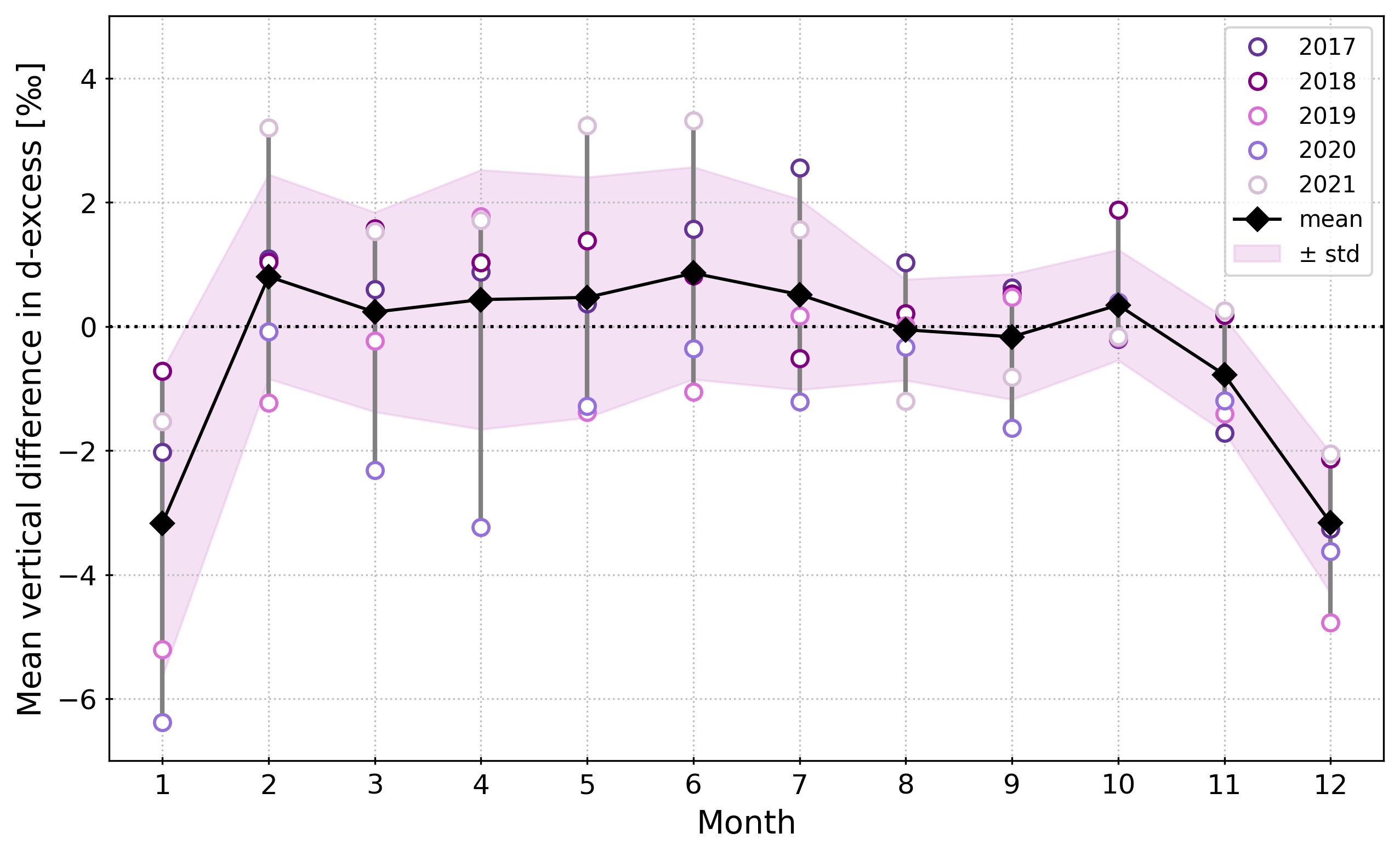 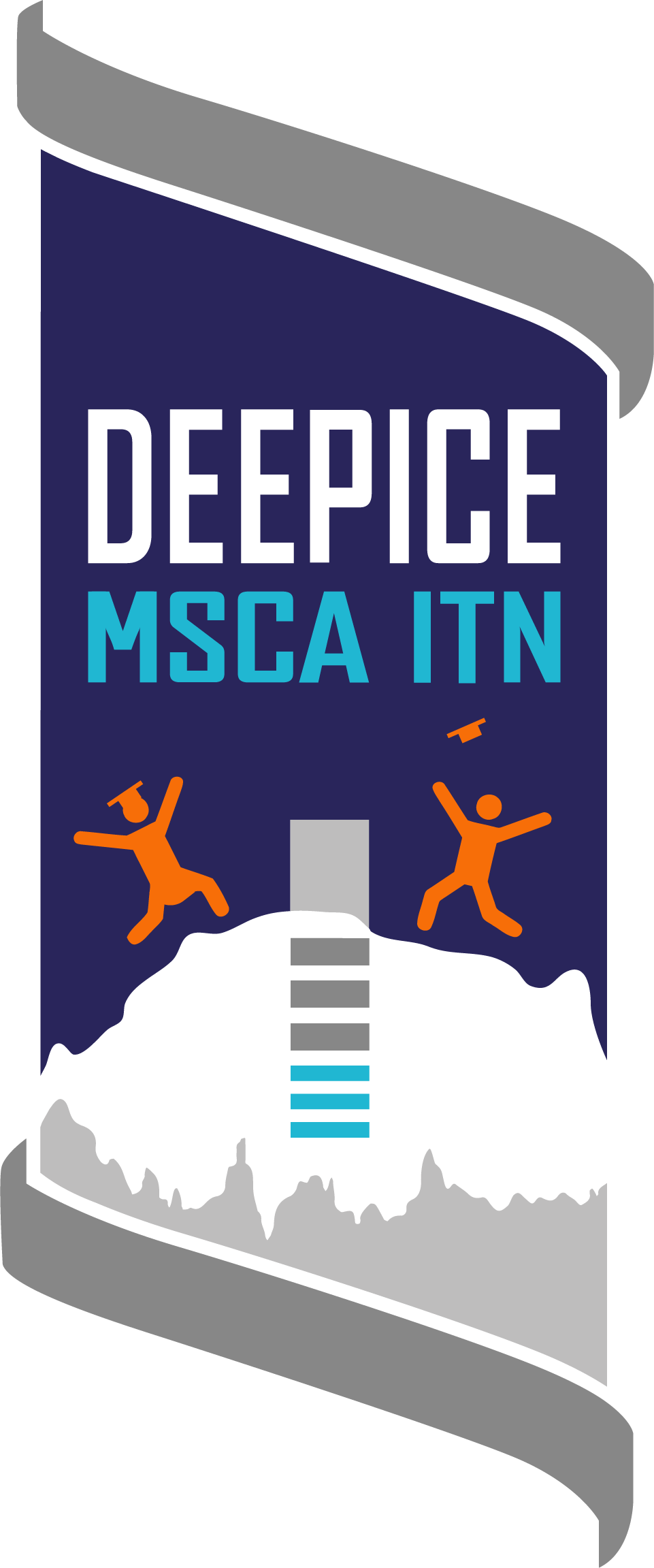 Summer d-excess depletion of the snow surface
How much does it matter for the isotopic climate records in ice cores?
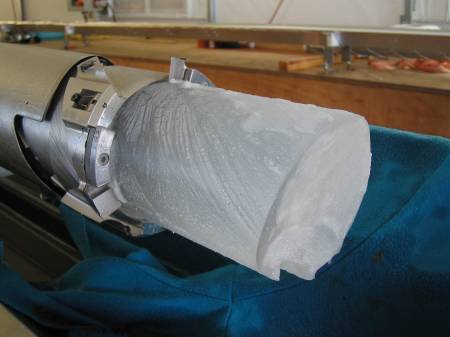 VAPOR
SNOW
?
transfer function
PRECIP
NEXT STEP = modelling
Include vapor fluxes (+ other post-depositional processes) in snow-atmosphere coupled model to represent the isotopic climate signal formation at the surface of the ice sheet: SNOWISO (ERC project led by HC Steen-Larsen)

Disentangle the effects and contributions of precipitation inputs, vapor above the snow and post-depositional modifications
= accurate interpretation of isotopic record from ice cores
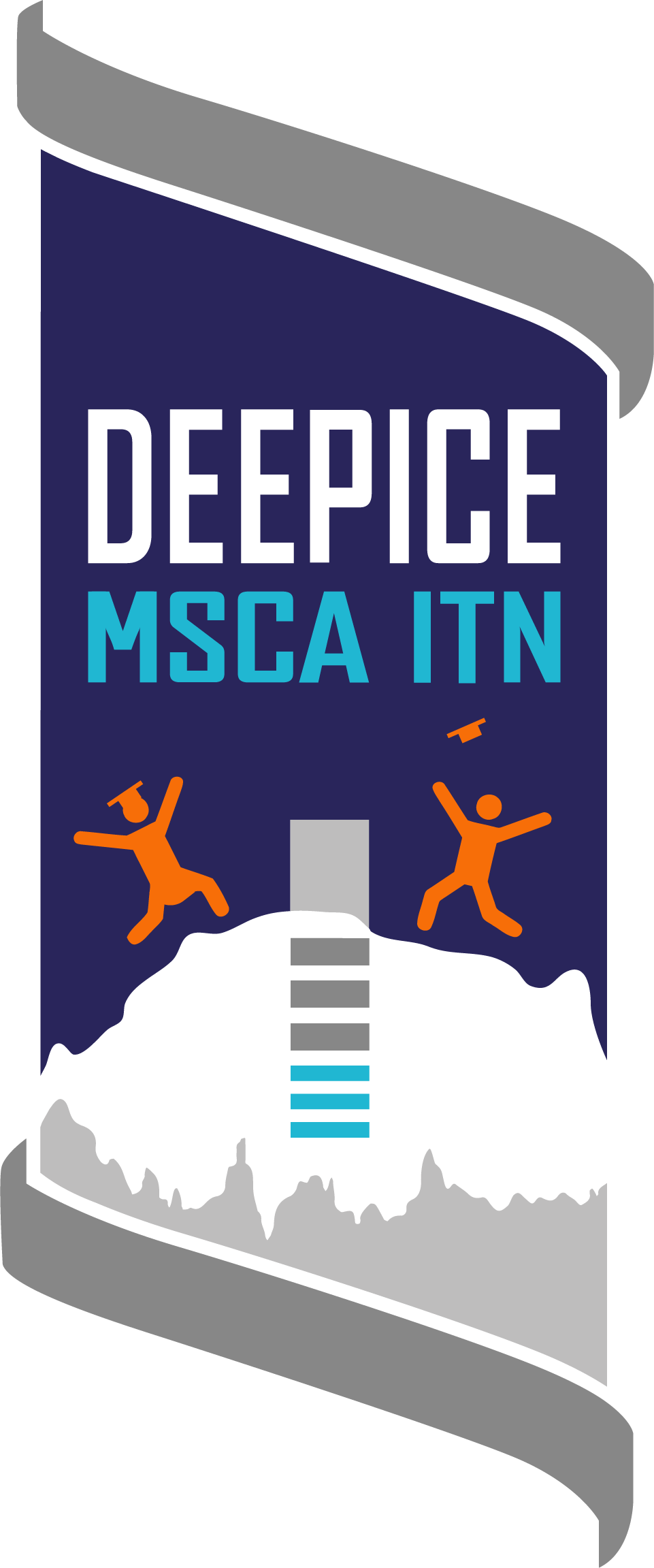 Casado et al. 2021, Wahl et al. 2022, Dietrich et al. (submitted to GRL), …
Flux estimation method workflow
Based on Vignon et al. (2016) and Genthon et al. (2017)
Input data
RHi (recalculated from RHl given by sensor) at 3m
Air temperature (non-heated sensor) at 3m
Atmospheric pressure
Surface temperature (calculated from LWd and LWu)
Wind speed at 3m

Assumptions
RH at surface = 100% with respect to Ts
MO relations holds (some winds)
Known stability correction functions (test several)
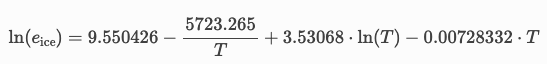 Initial guess of L = +/-1000
L > 0
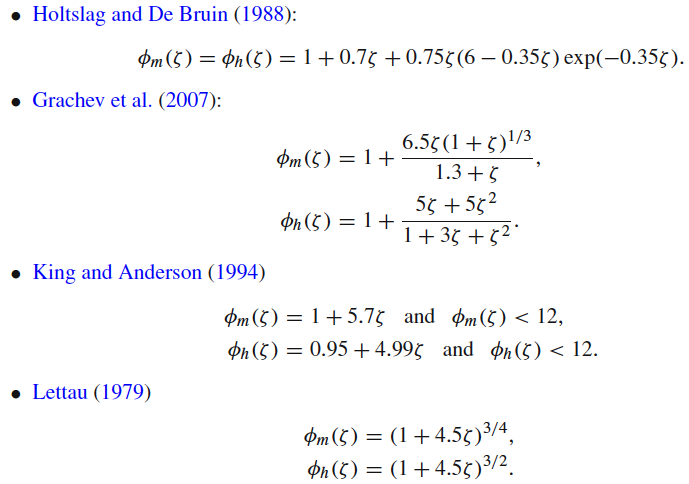 Update L
L < 0
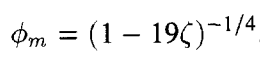 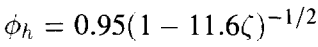 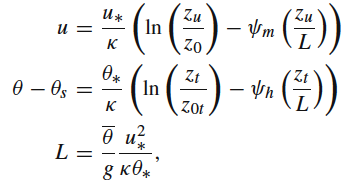 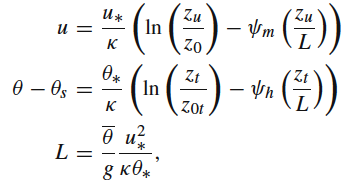 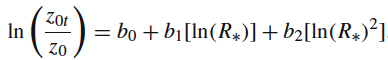 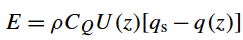 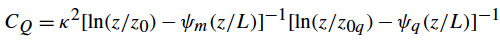 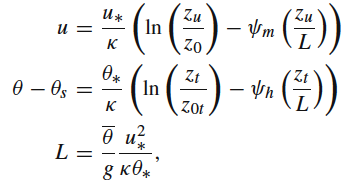 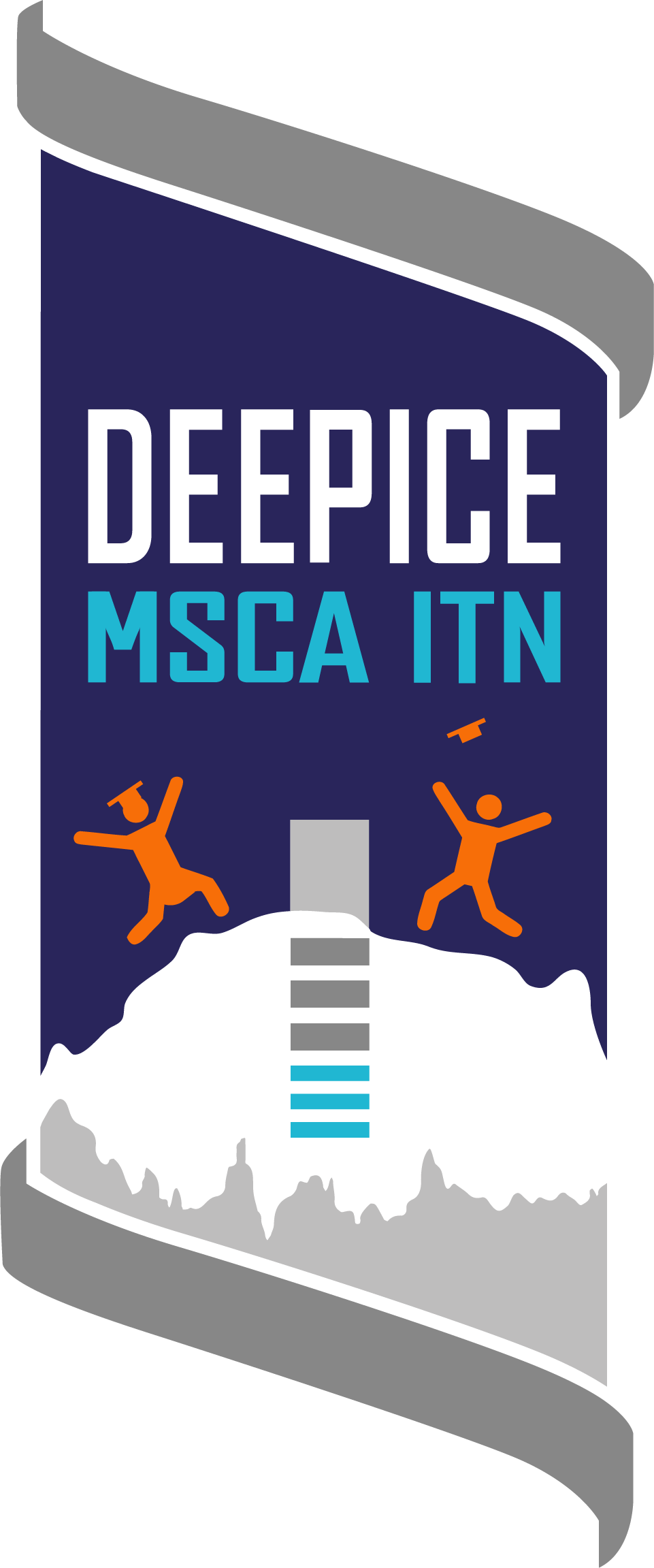 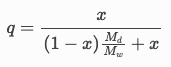 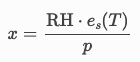 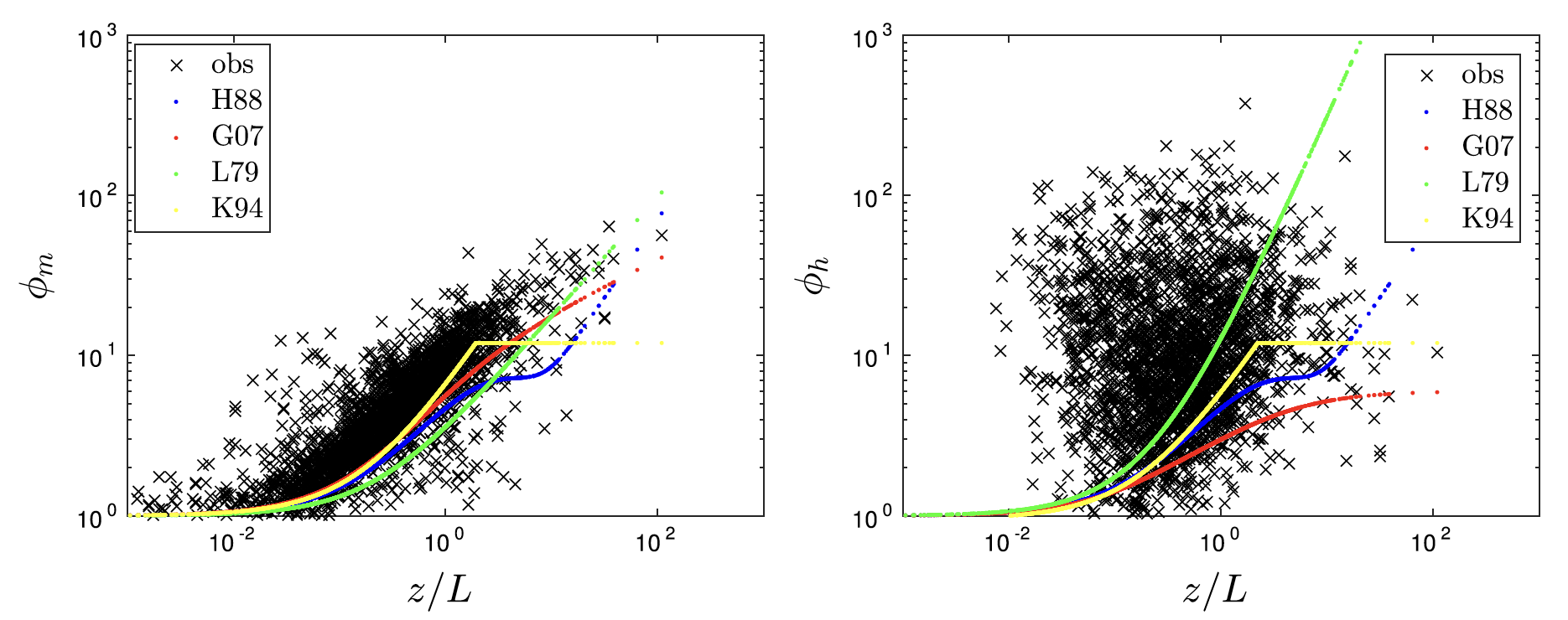 Stability functions and z0
Figures from Vignon et al. 2016
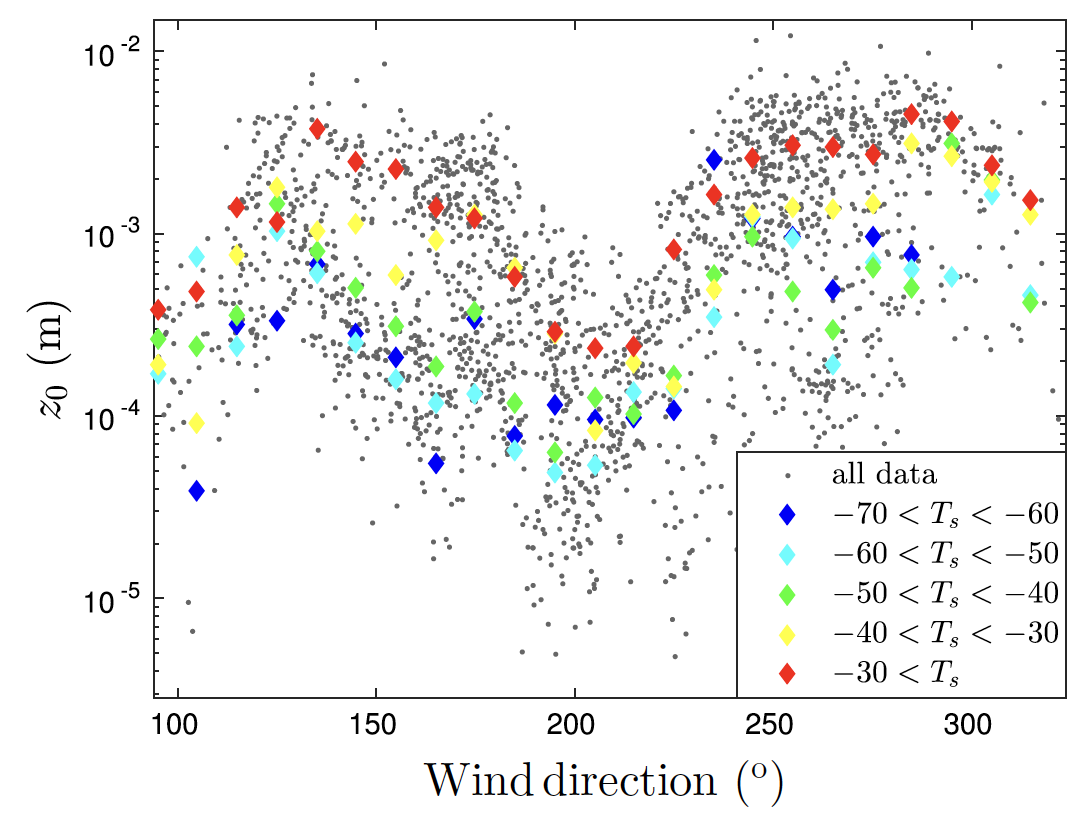 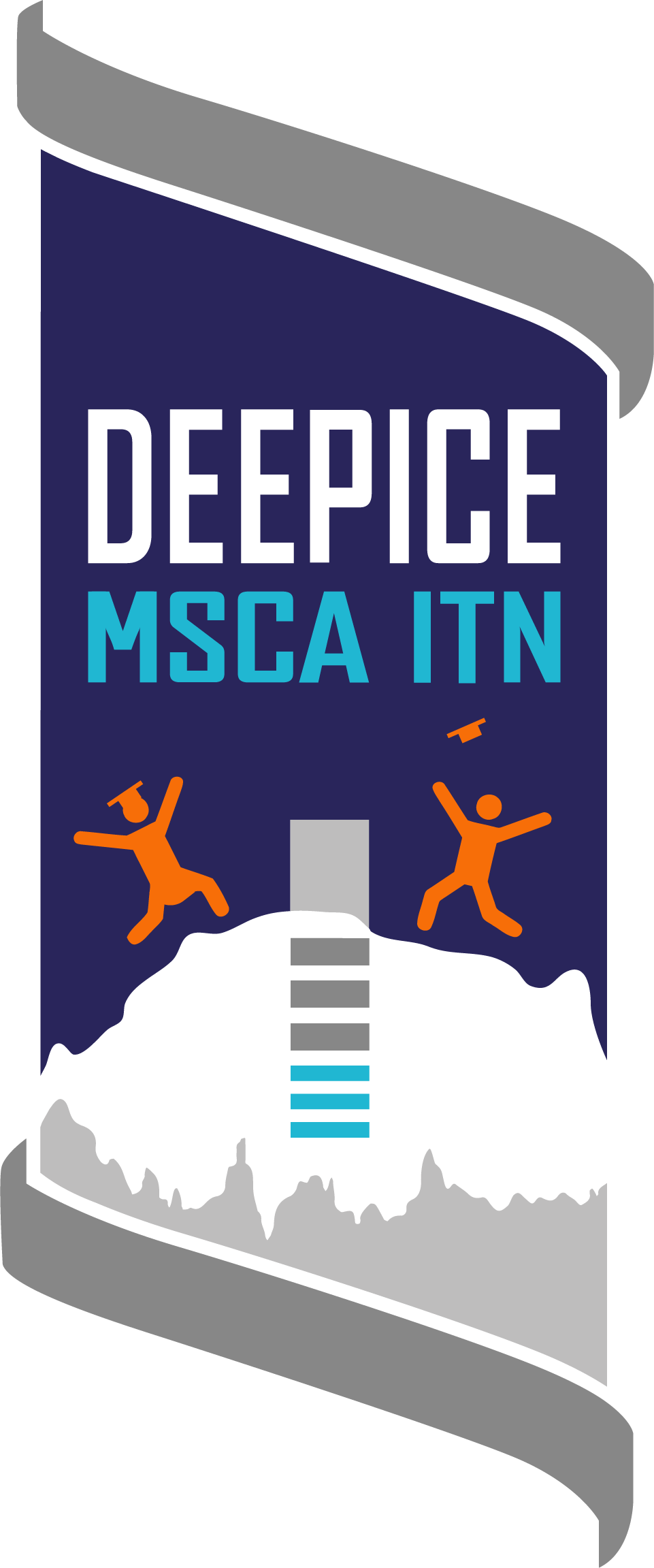 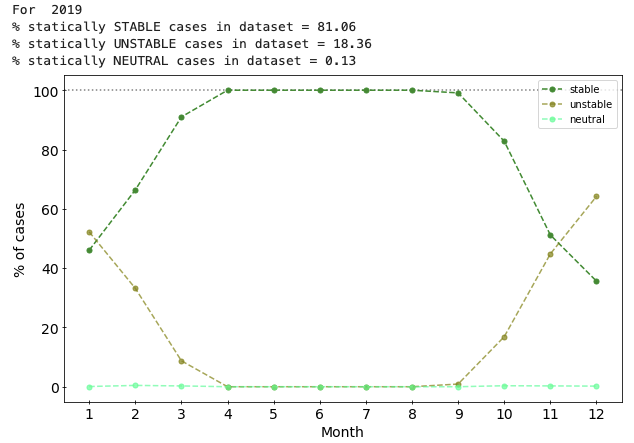 Stability conditions at Dome C
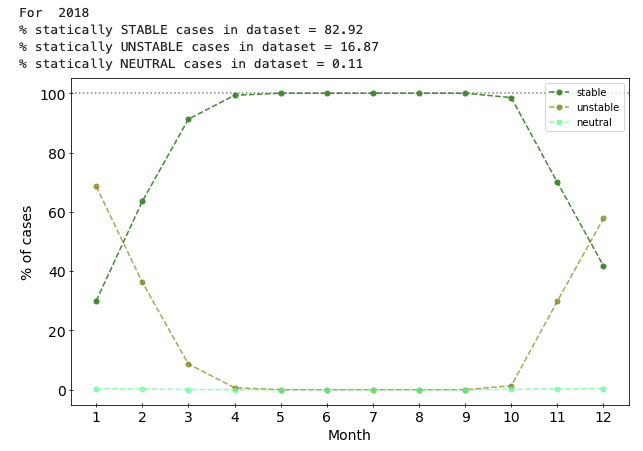 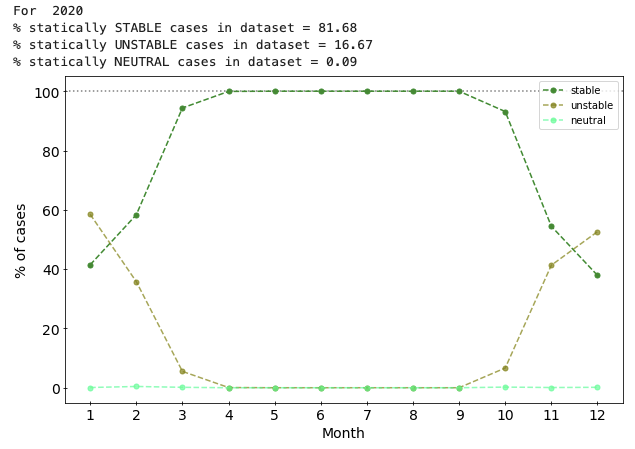 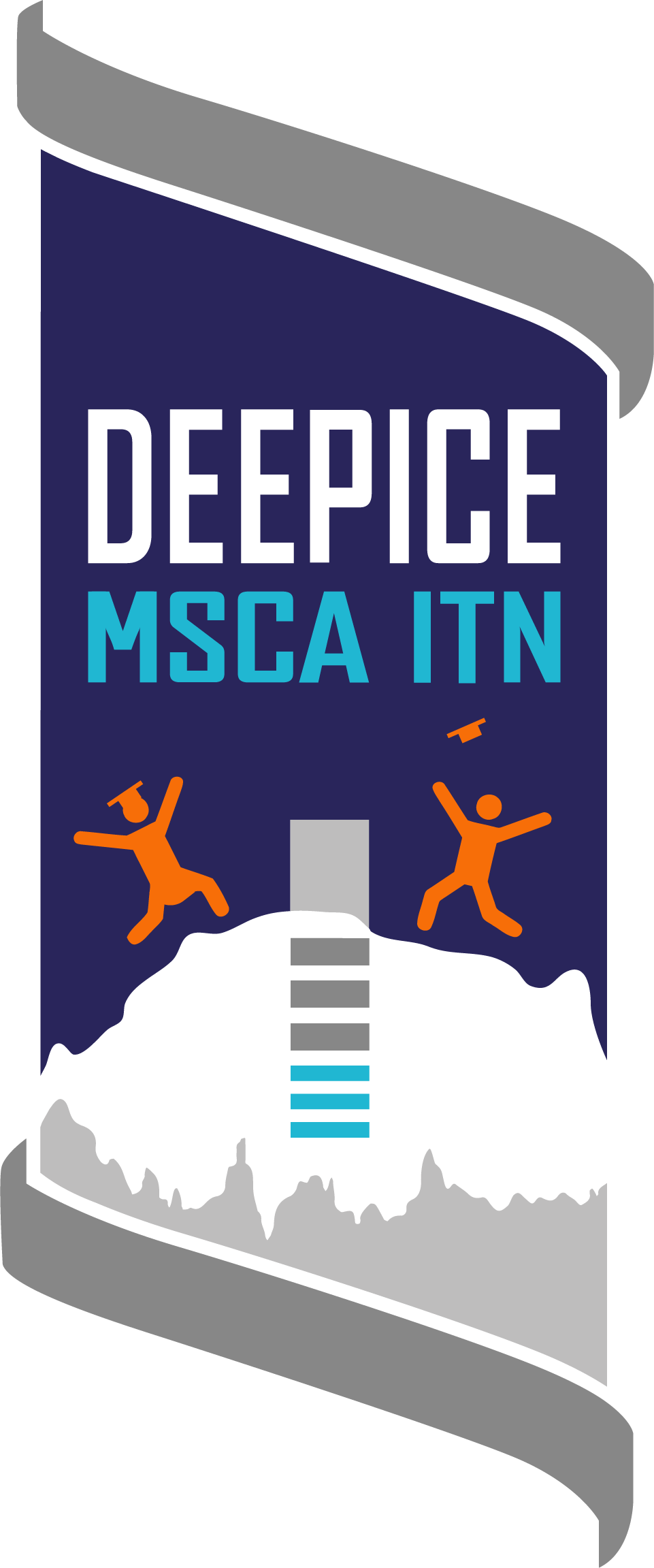 Wind at Dome C
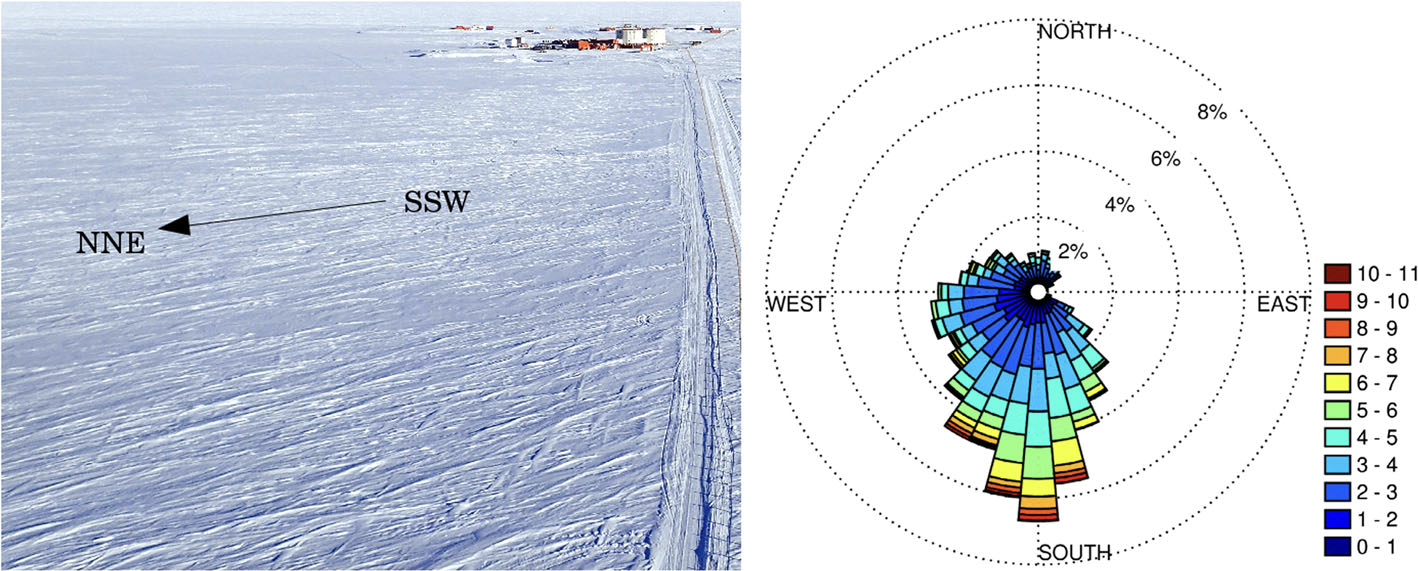 Vignon et al. 2016
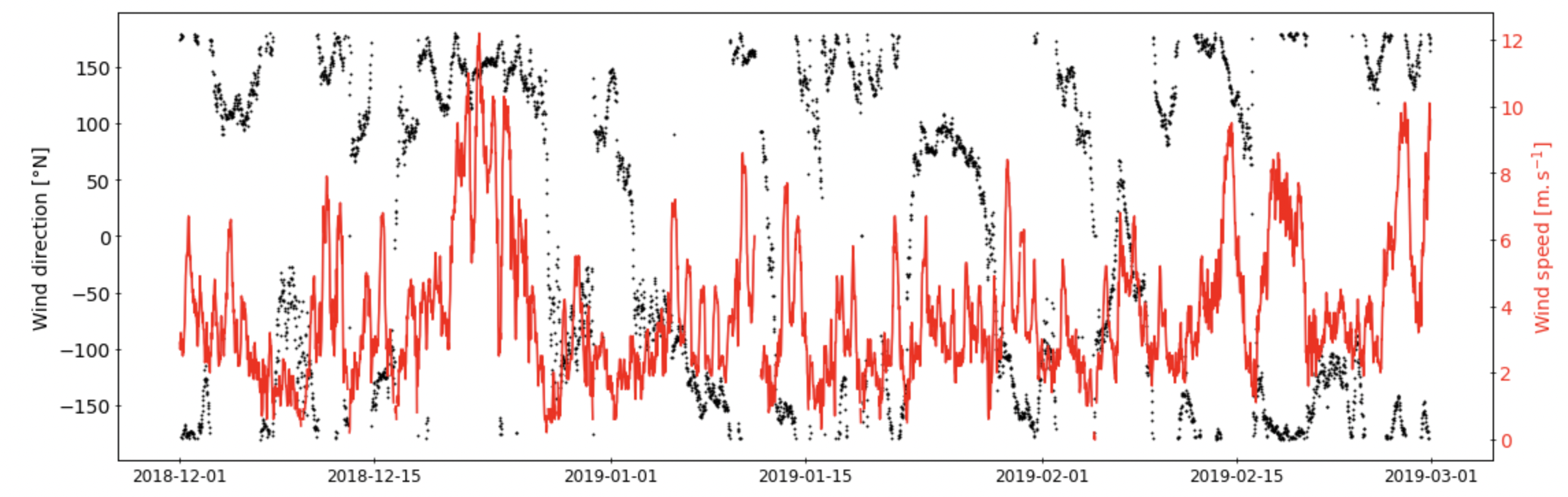 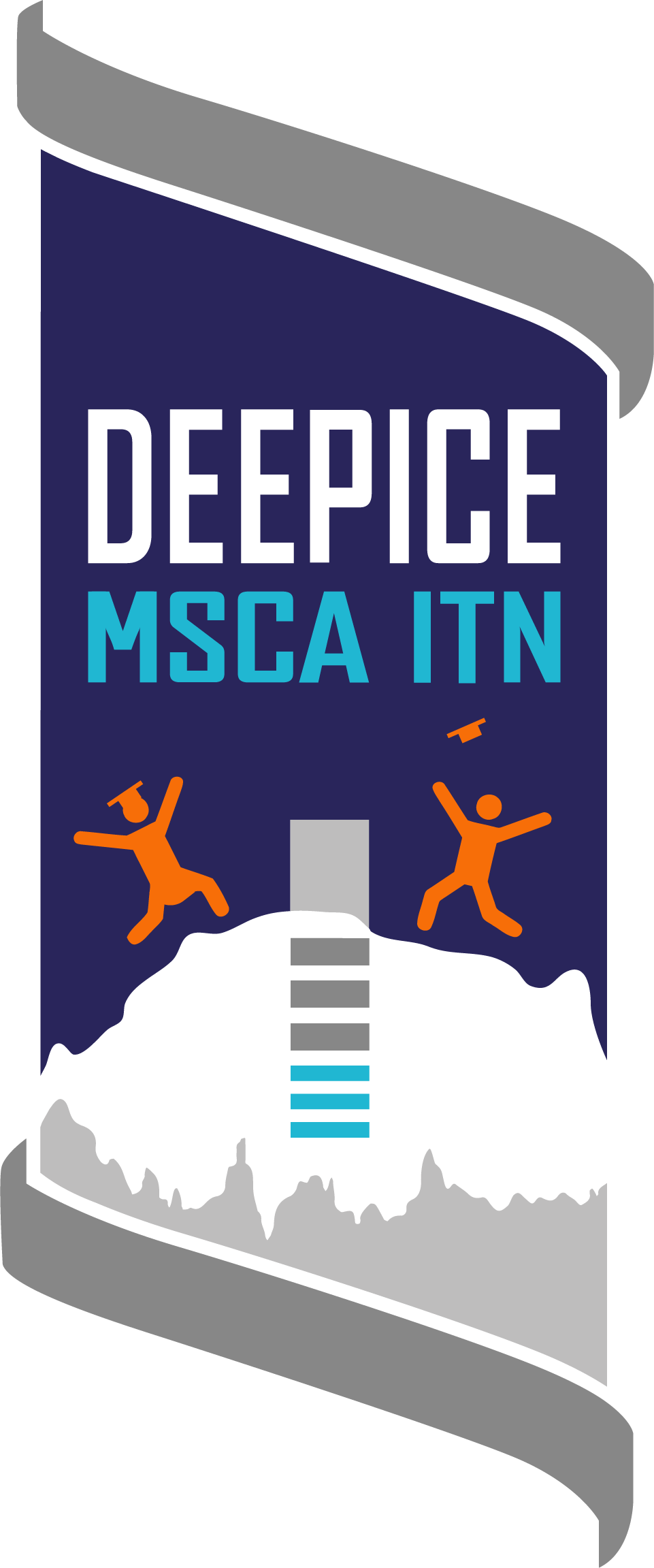 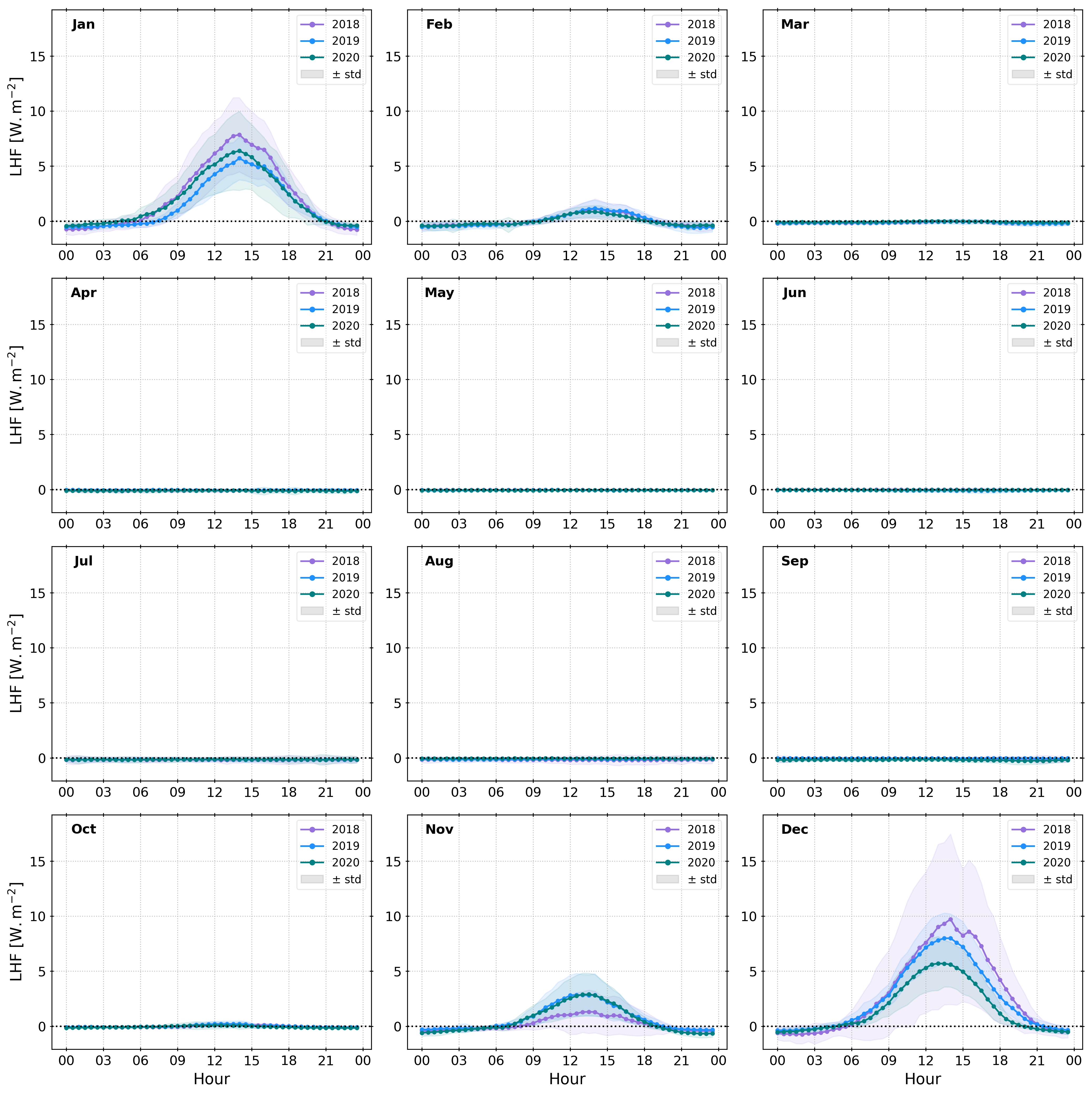 Diurnal cycle of LHF
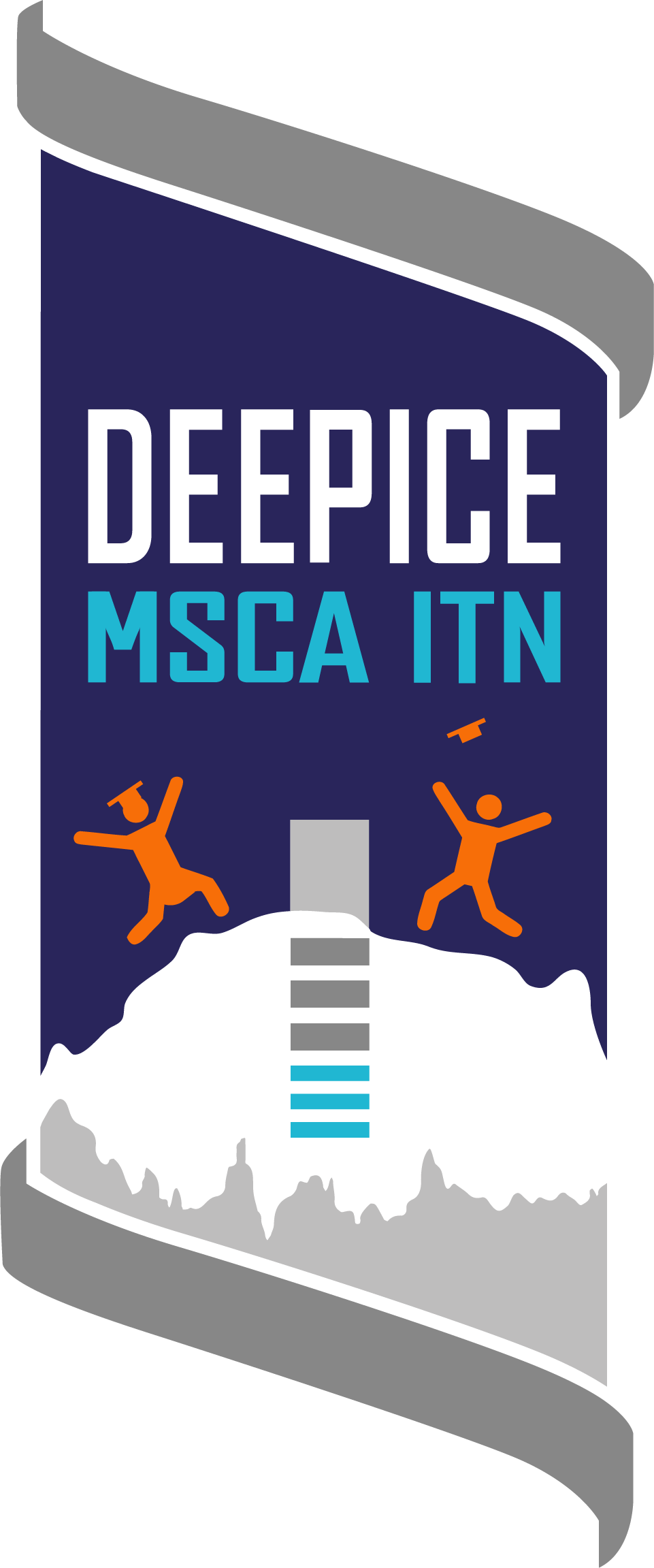 Precipitation isotopic composition
Data from Stenni et al. (2016), Dreossi et al. (in prep)
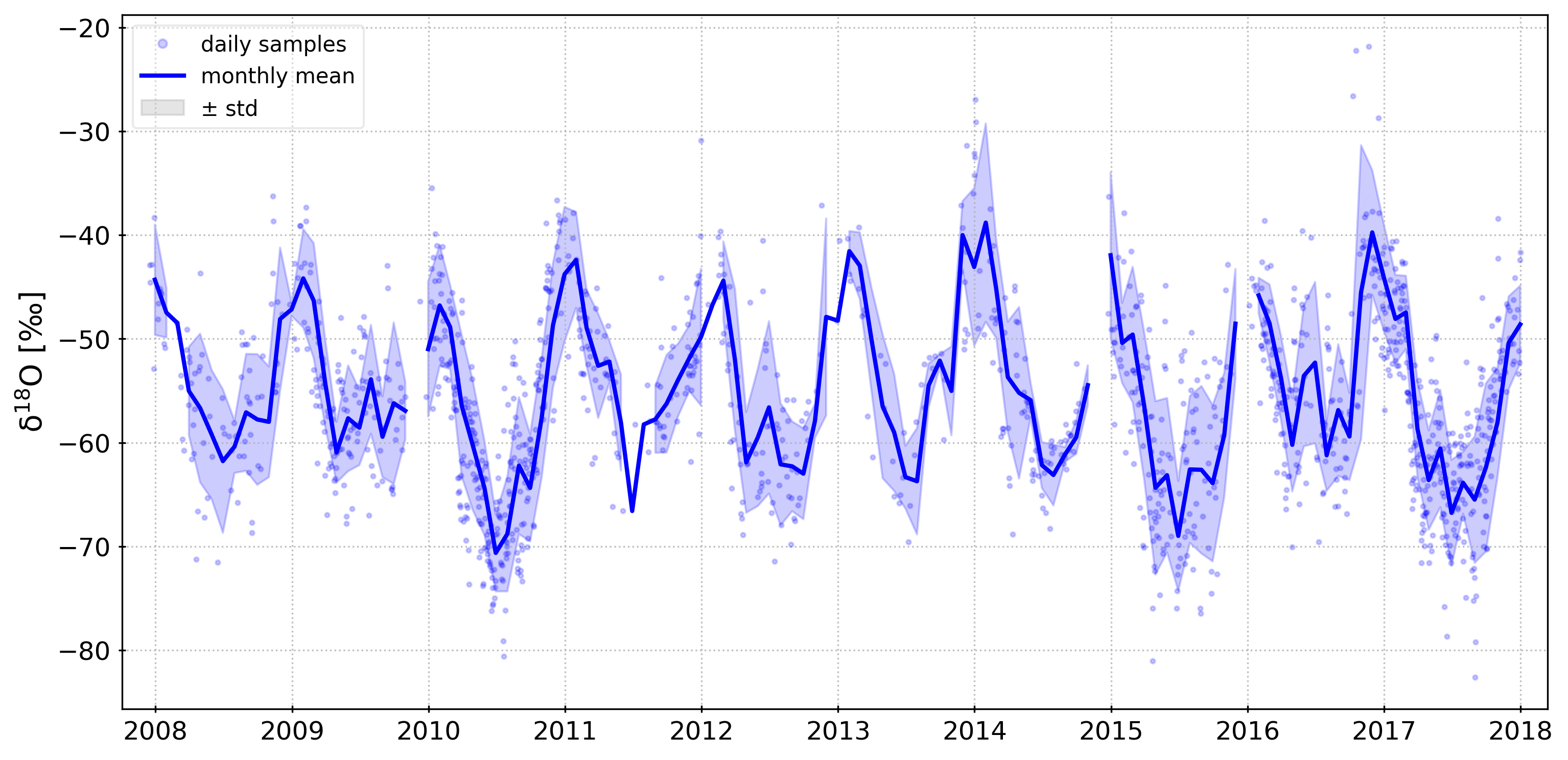 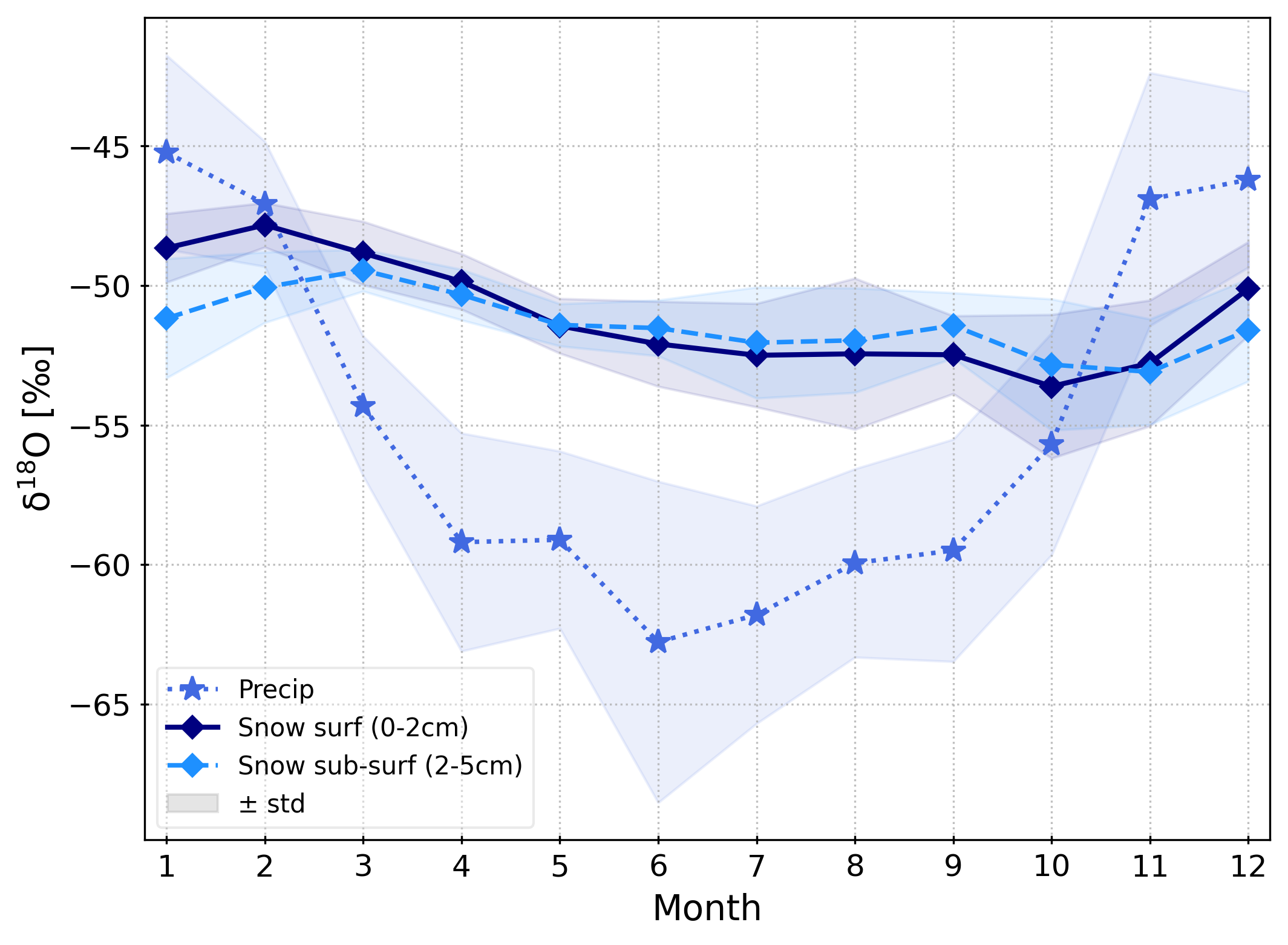 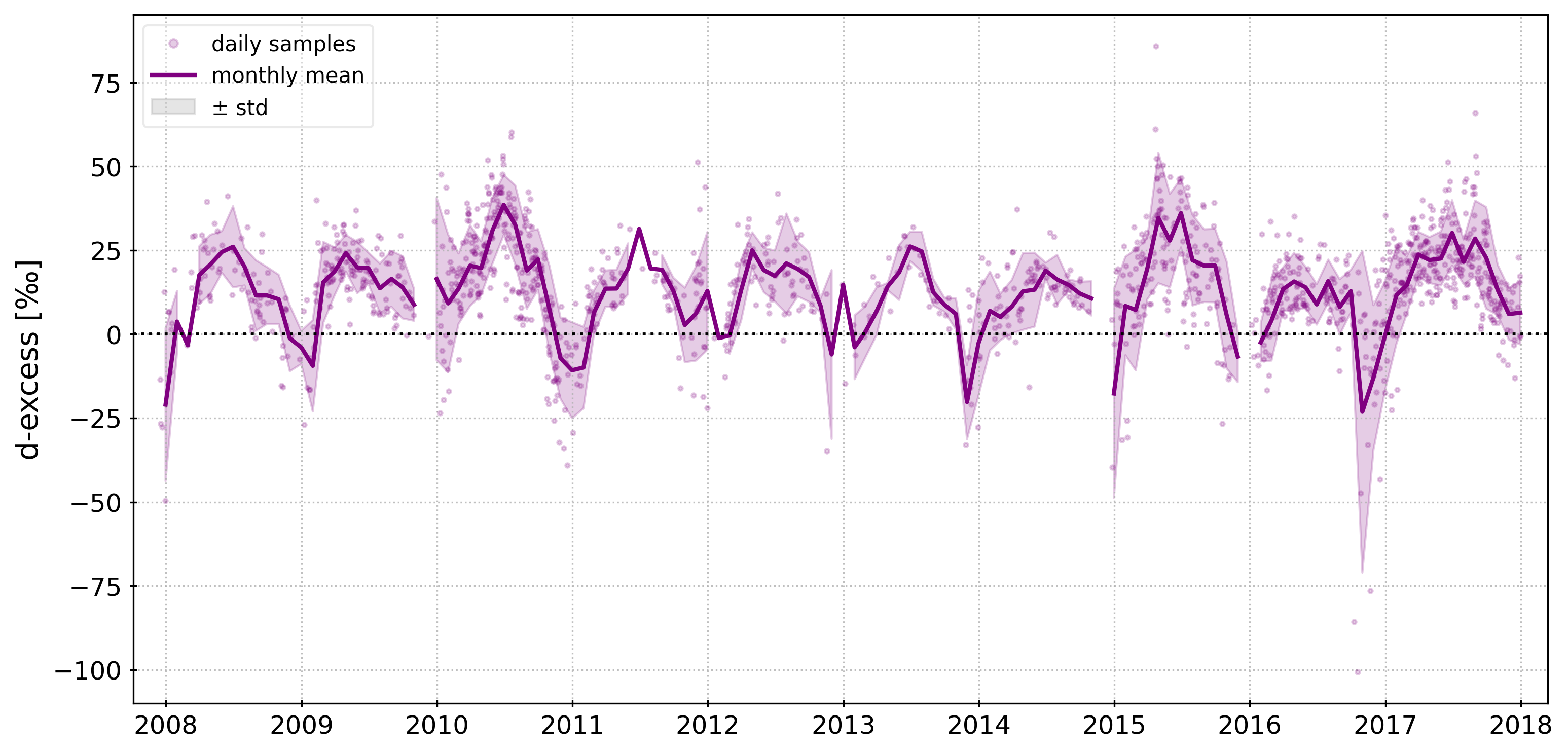 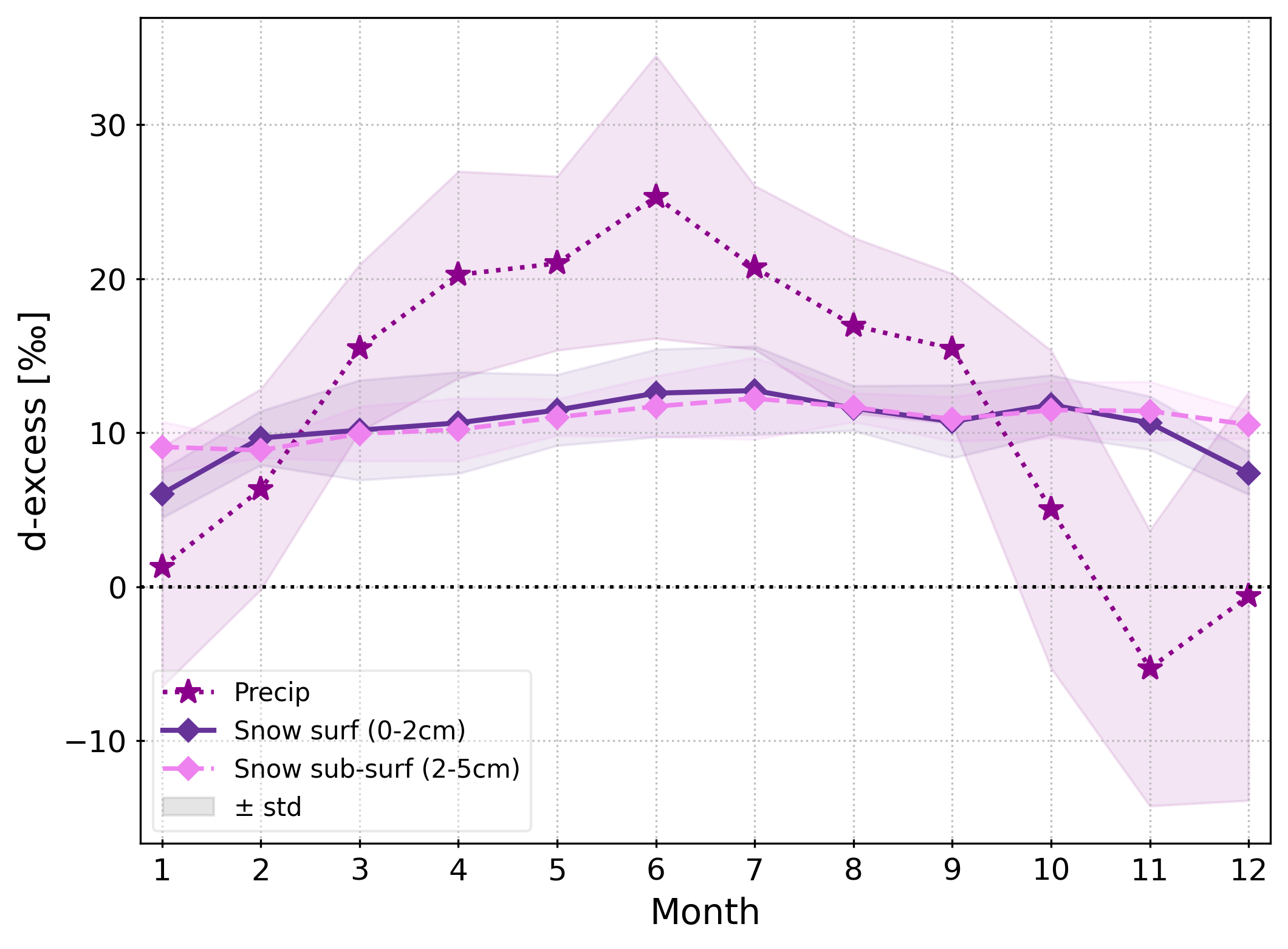 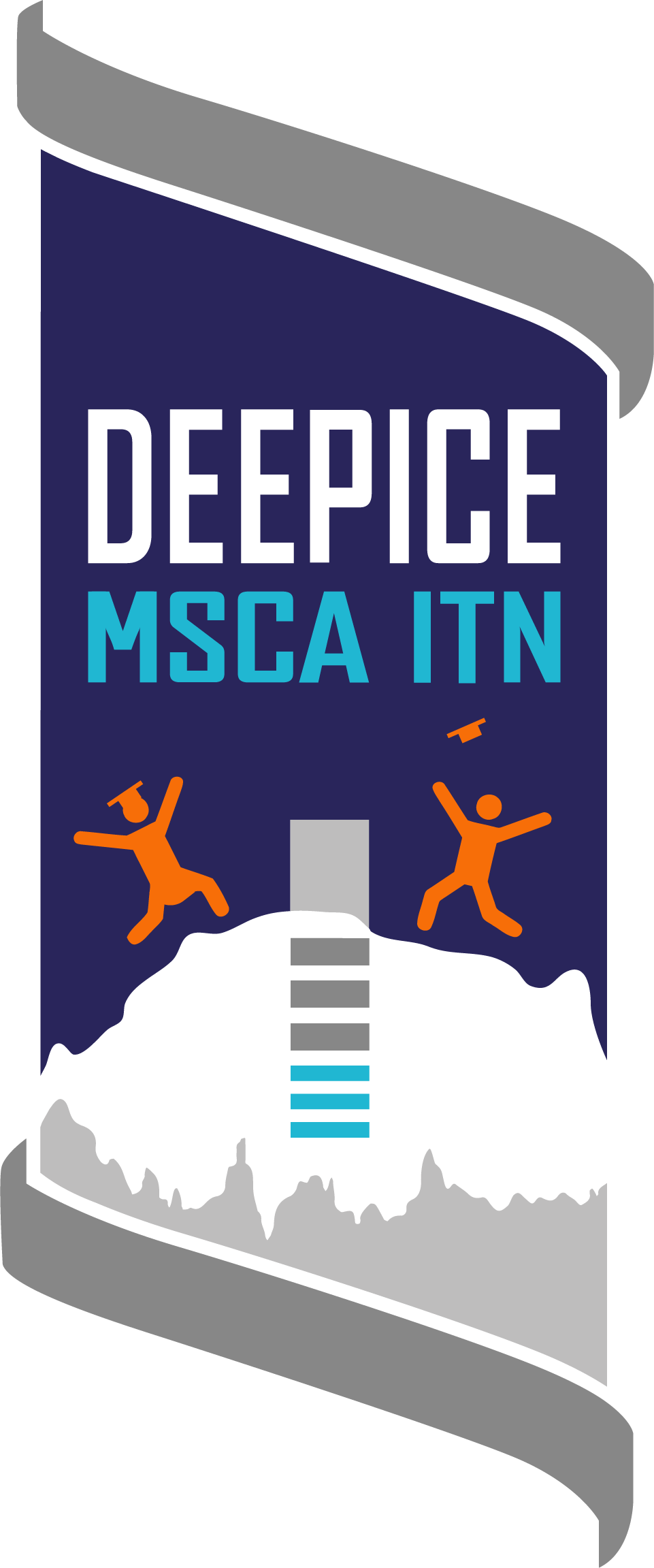